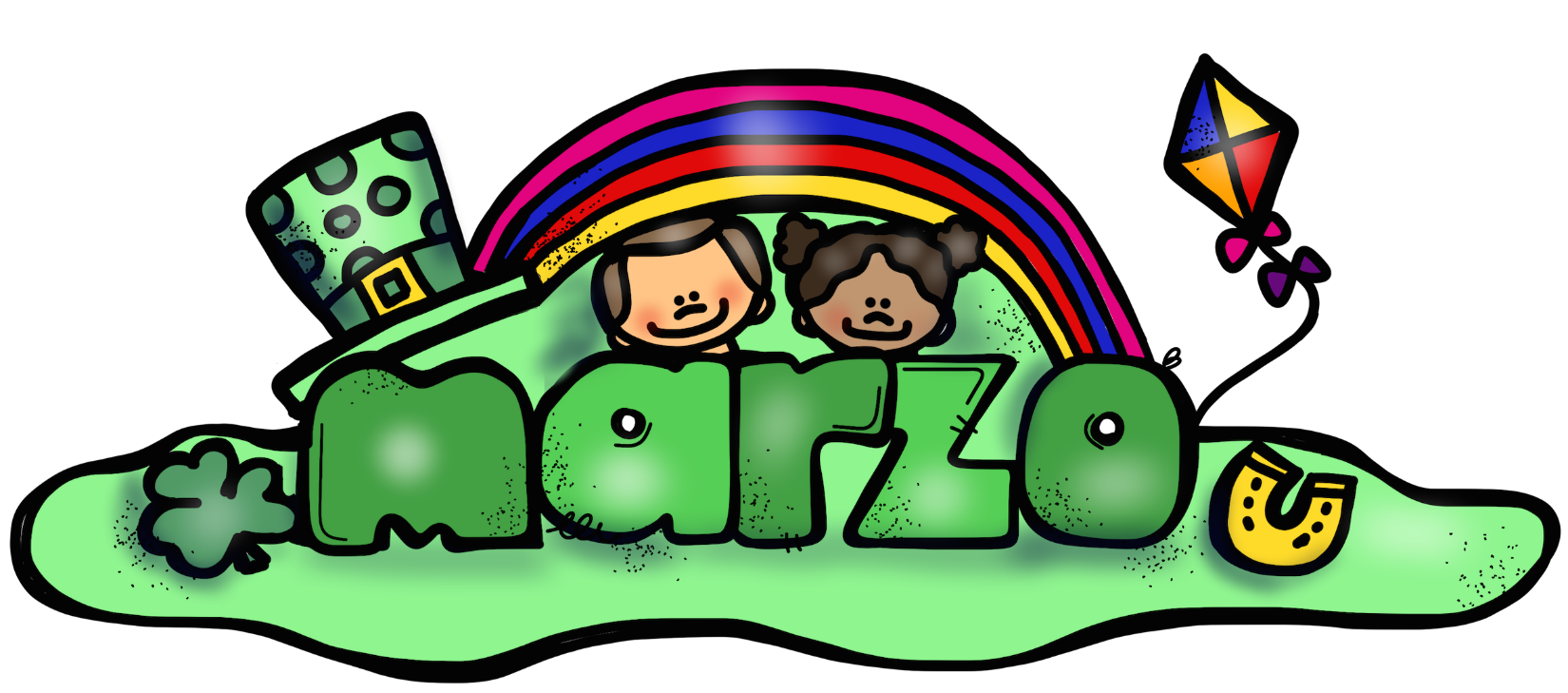 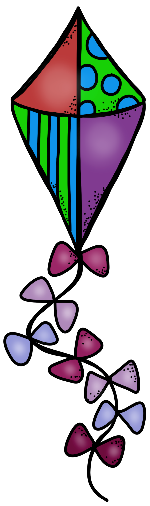 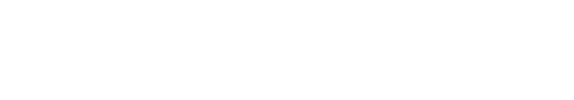 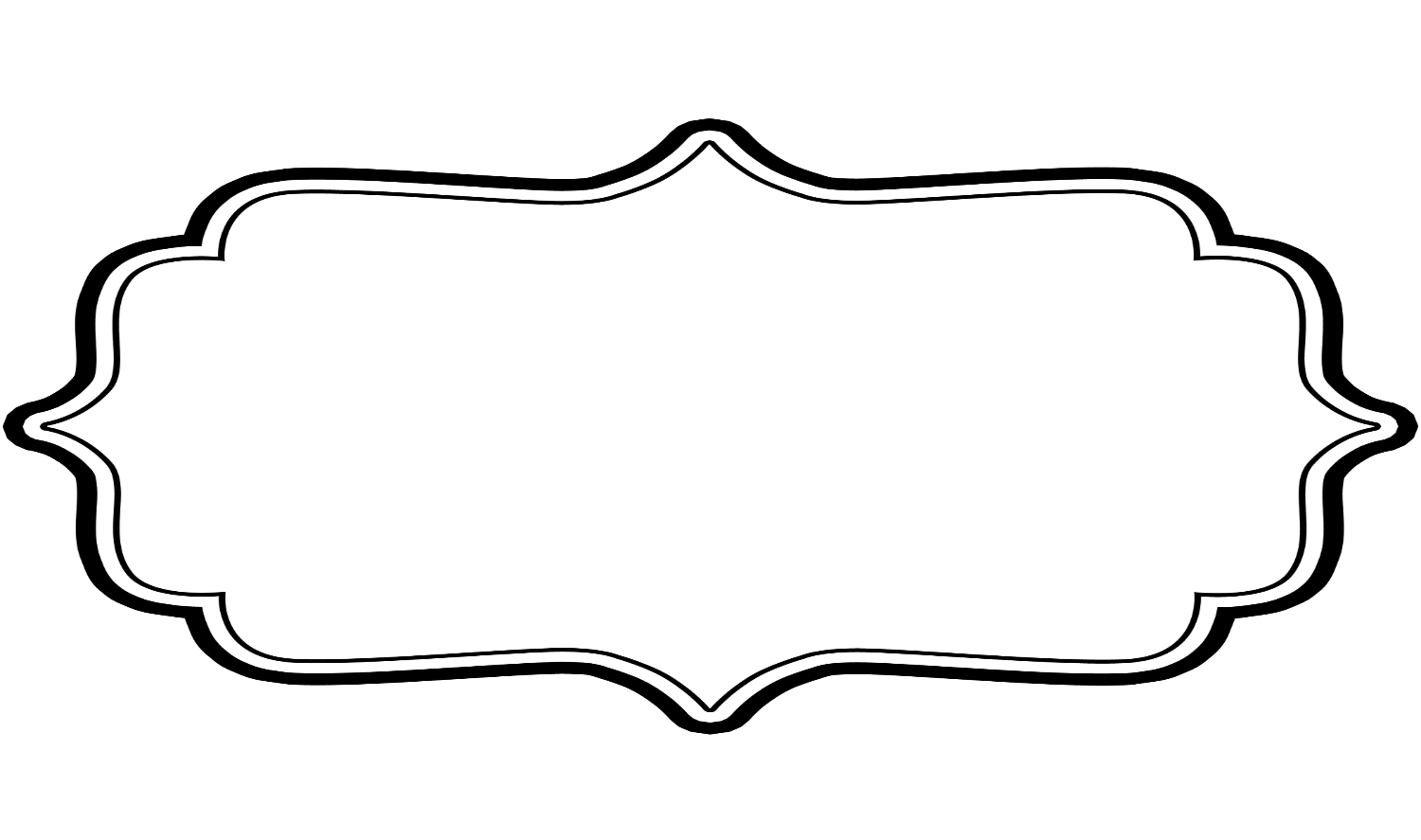 Valor a trabajar
responsabilidad
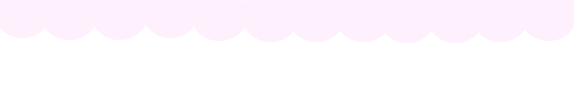 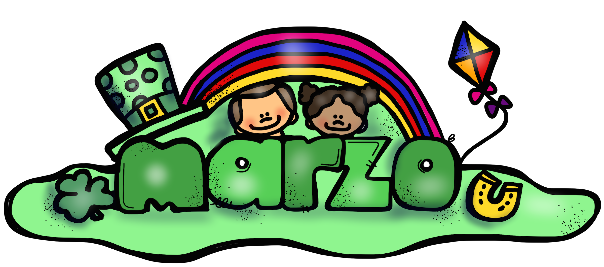 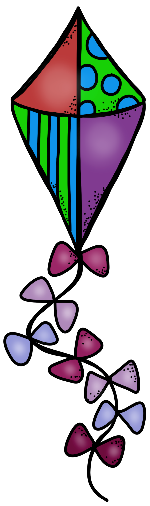 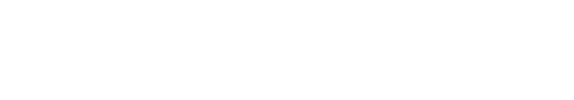 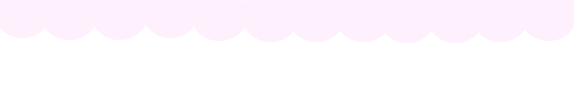 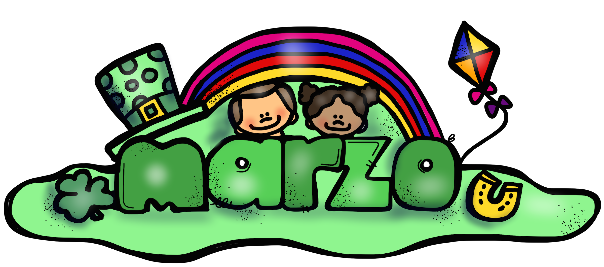 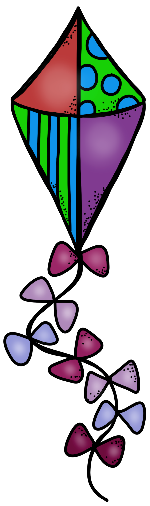 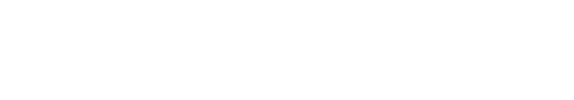 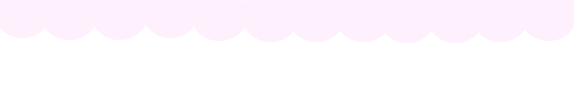 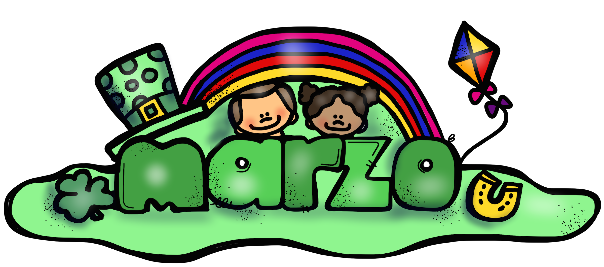 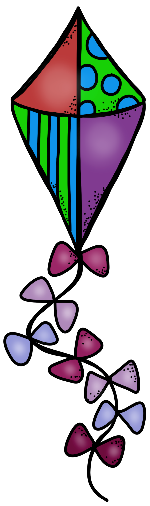 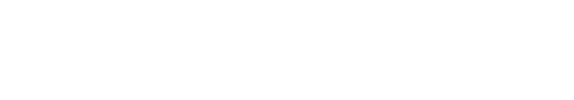 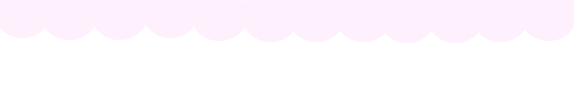 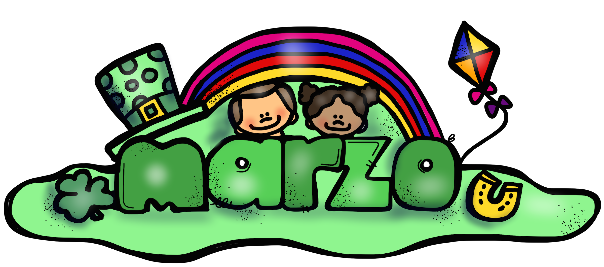 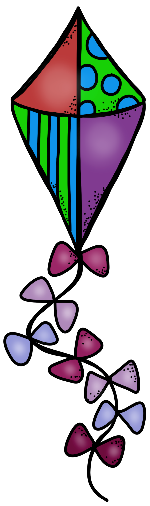 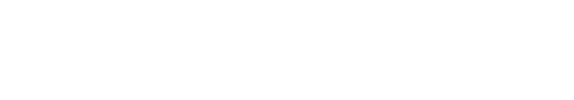 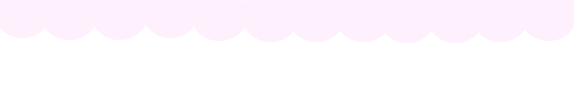 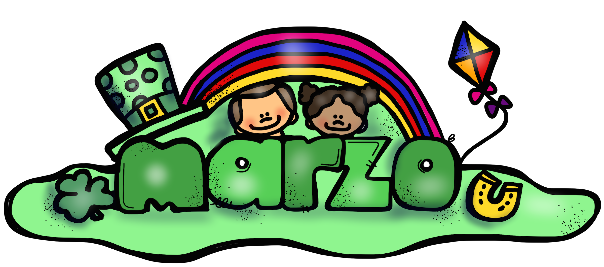 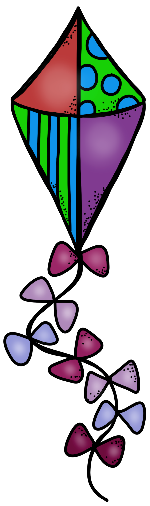 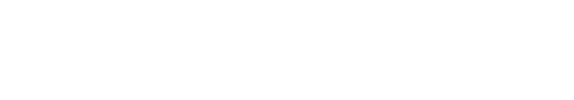 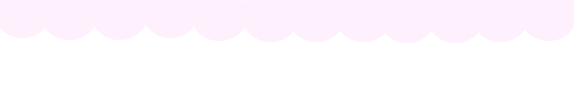 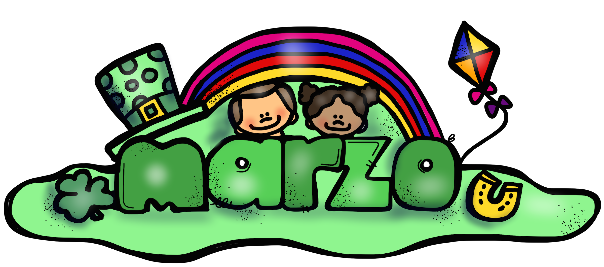 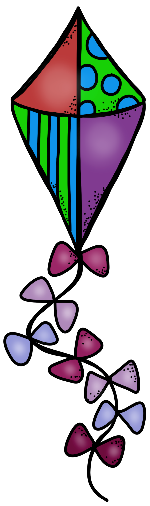 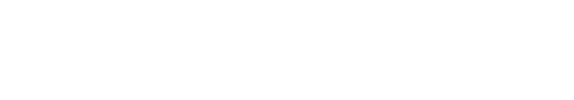 Consejo Técnico Escolar
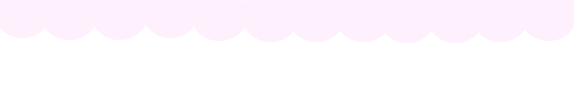 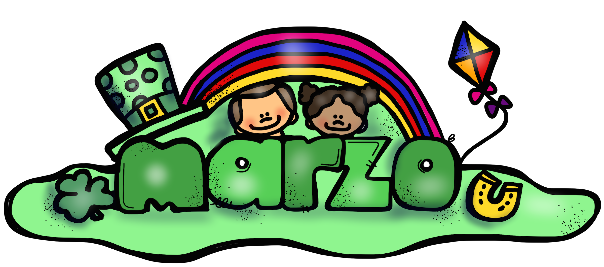 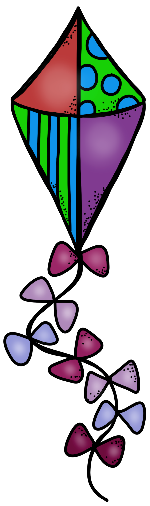 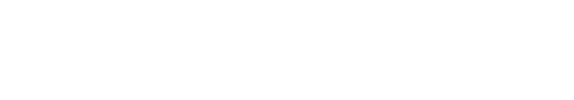 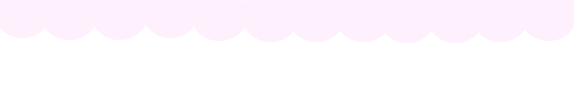 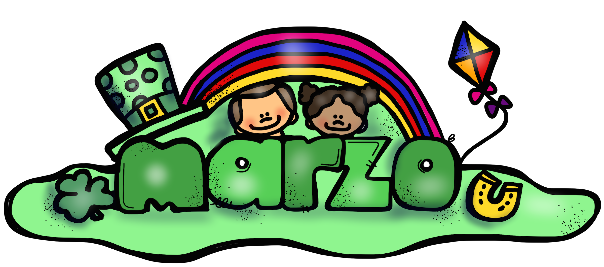 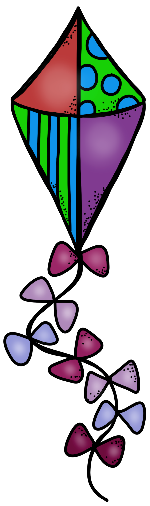 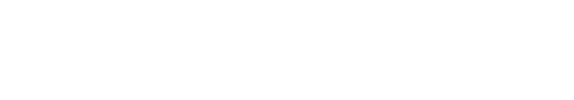 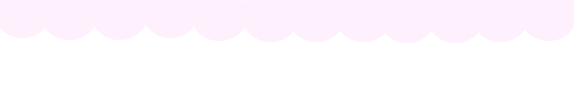 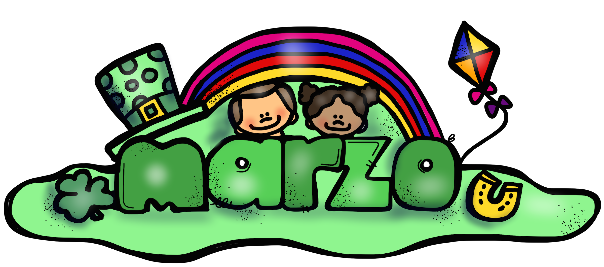 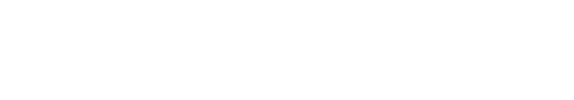 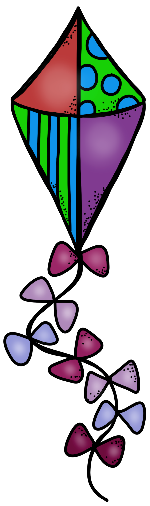 Resultados de evaluación 
diagnóstica
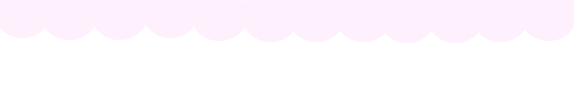 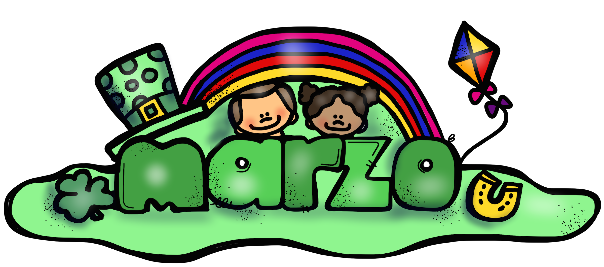 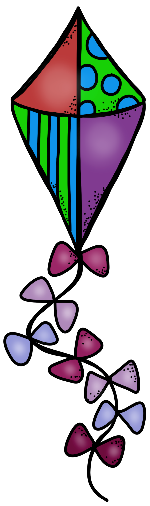 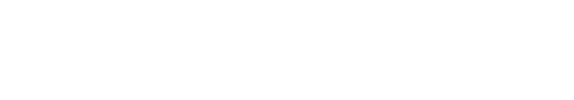 Acuerdos
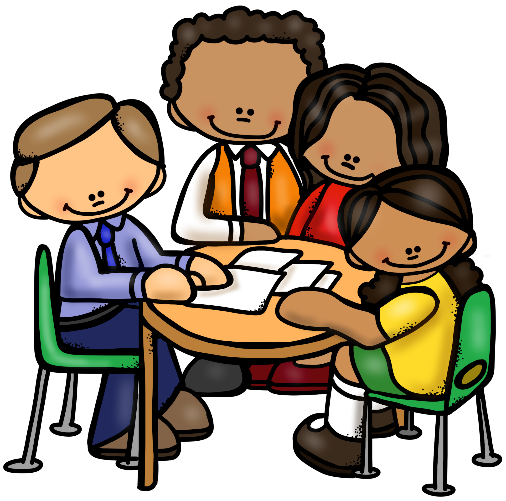 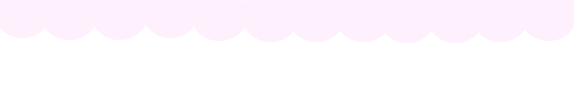 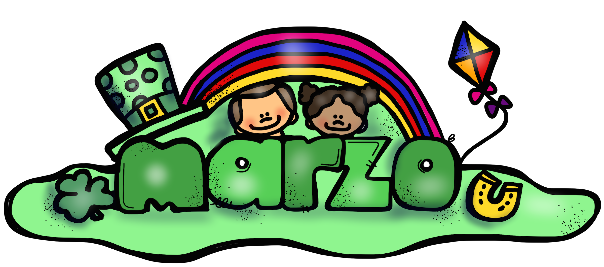 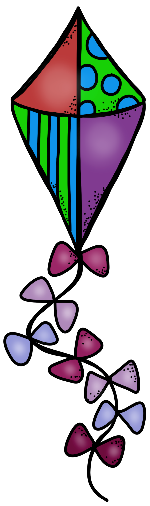 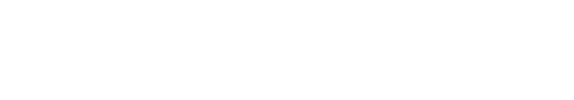 Reunión con padres y madres
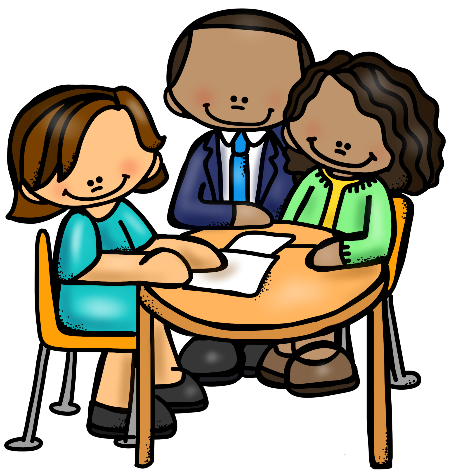 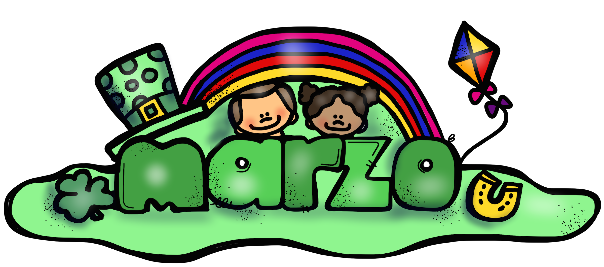 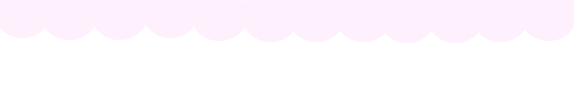 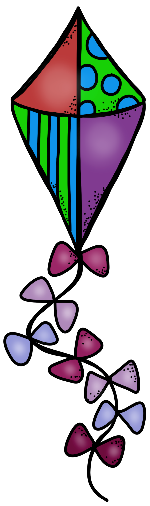 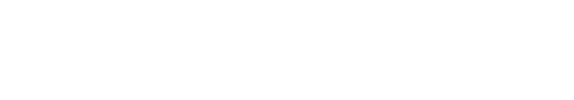 Asistencia de Padres de familia
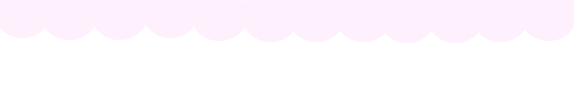 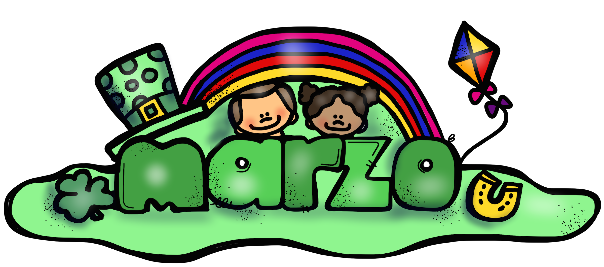 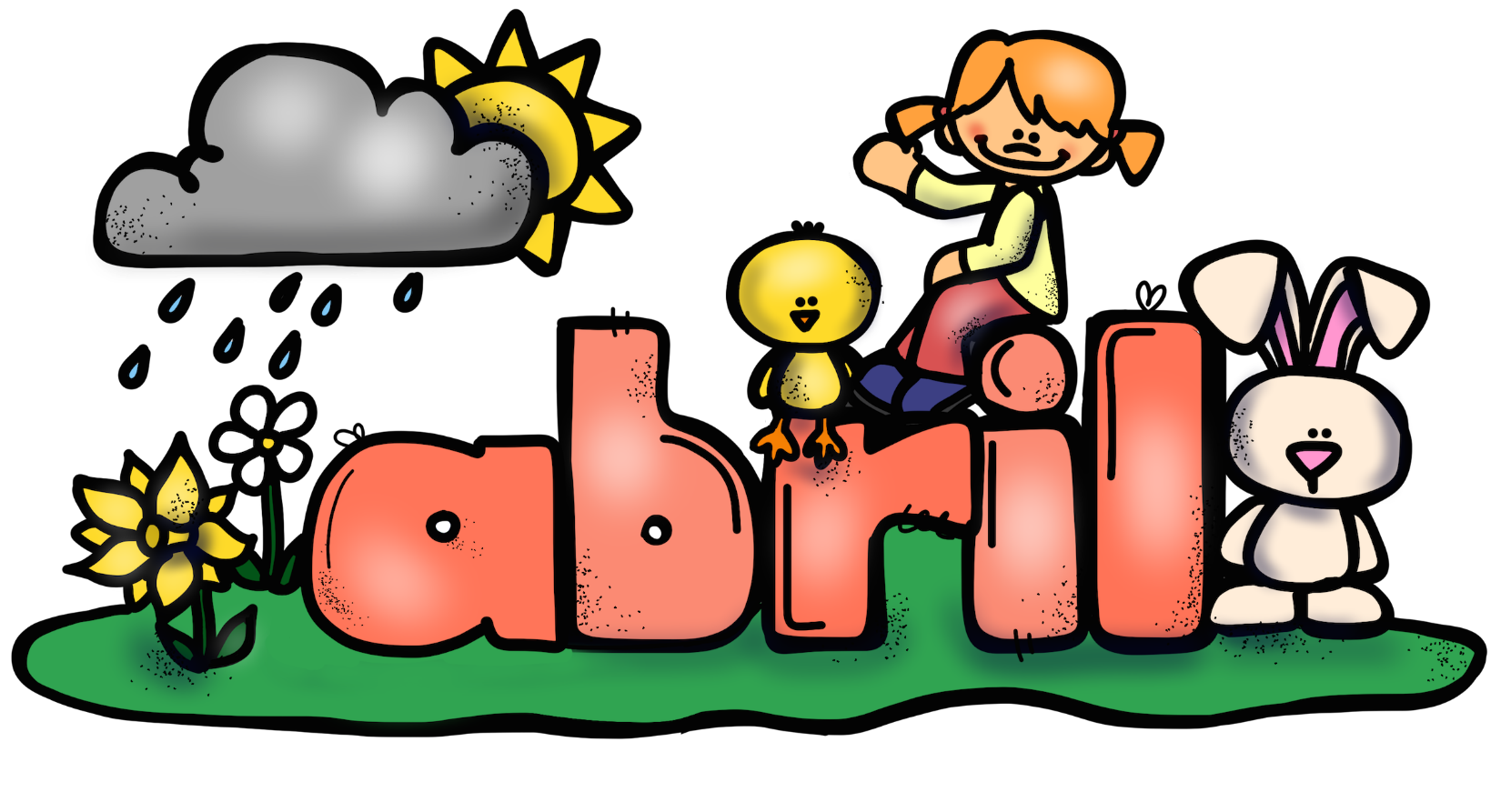 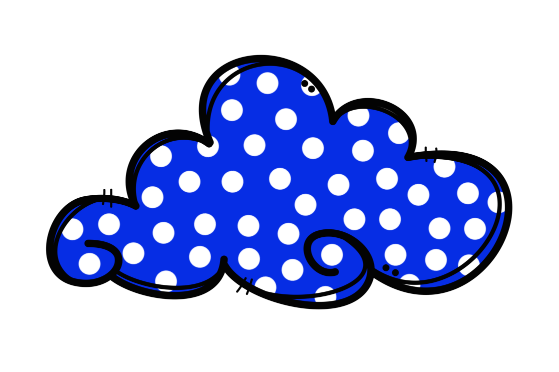 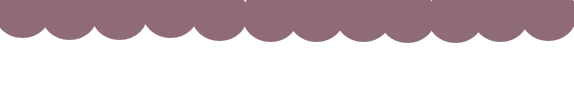 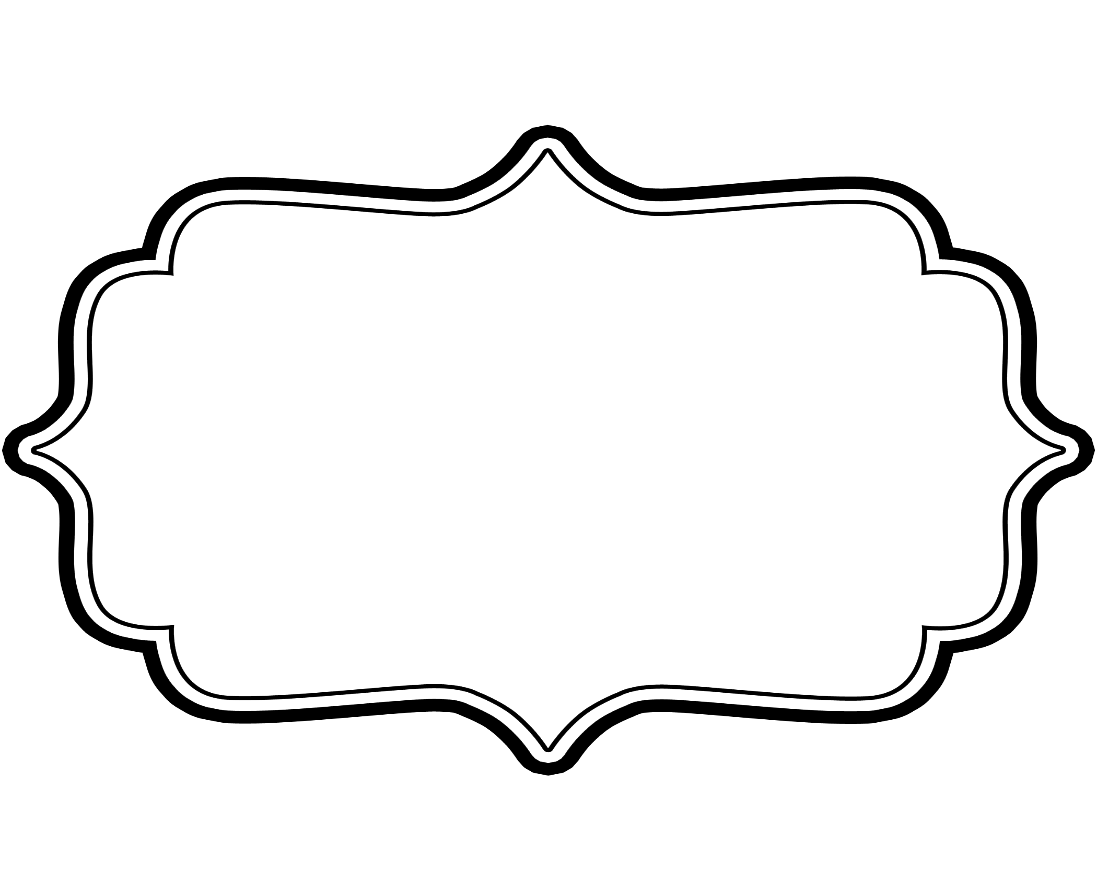 Valor a trabajar
humildad
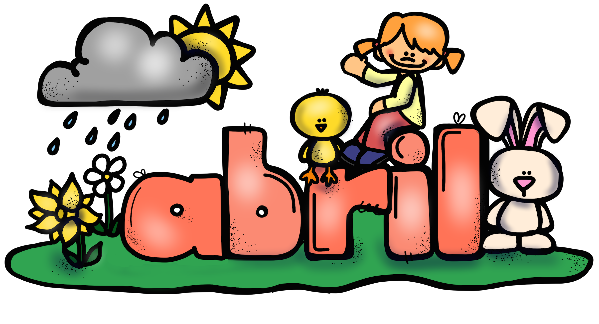 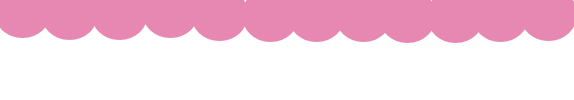 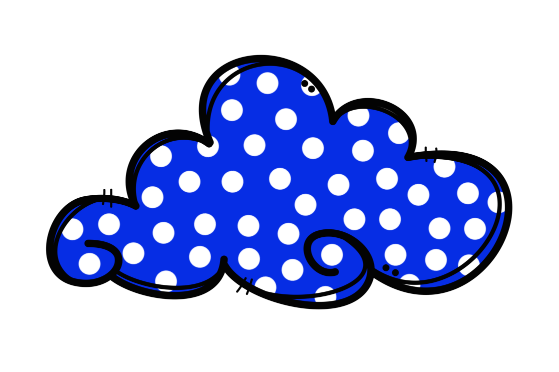 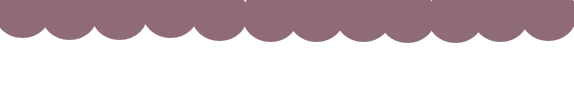 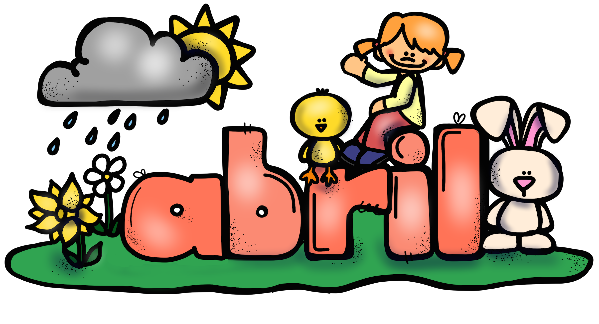 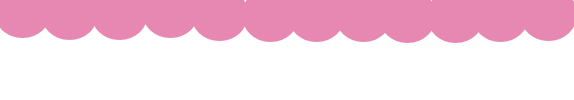 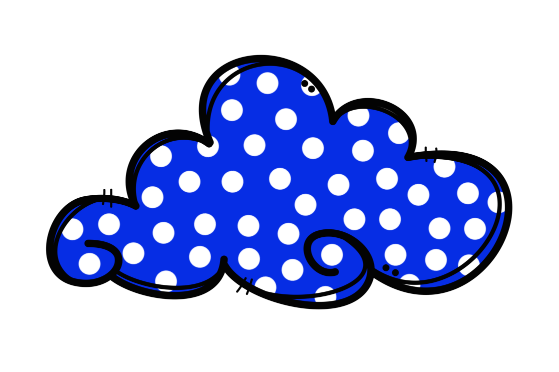 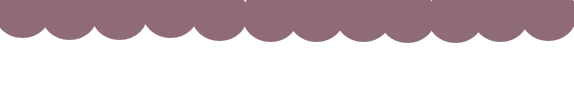 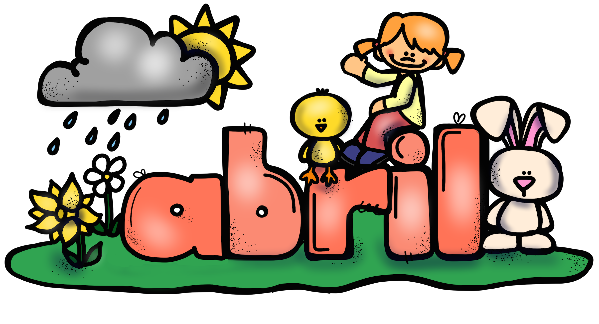 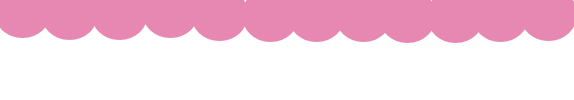 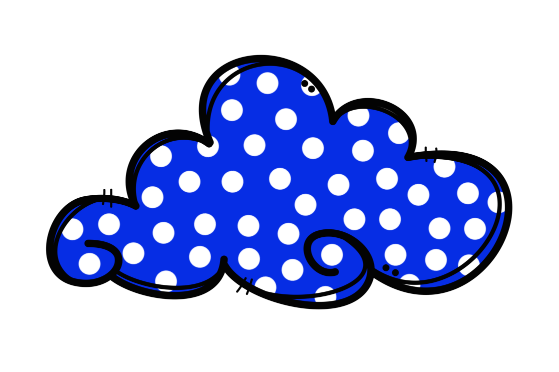 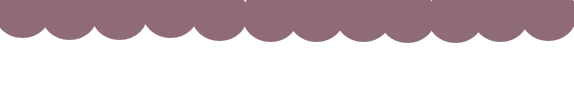 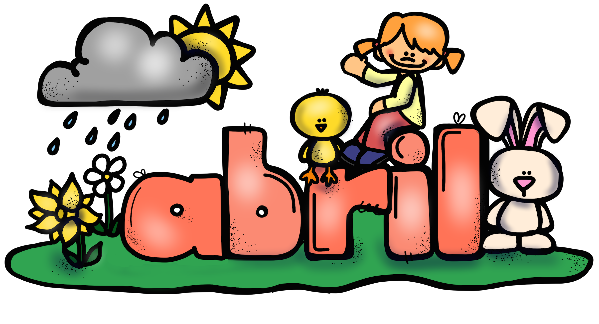 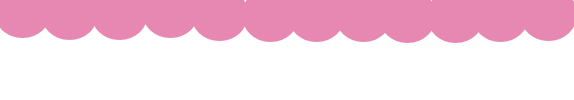 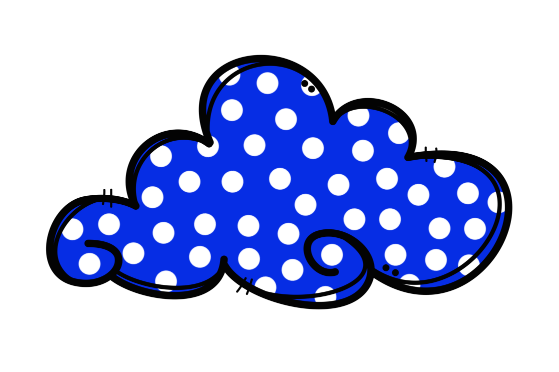 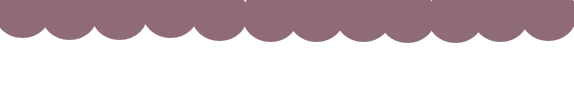 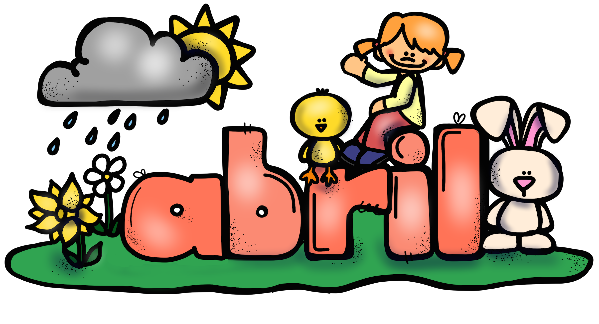 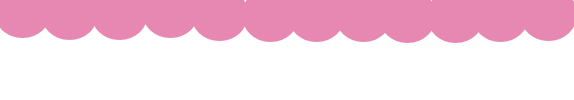 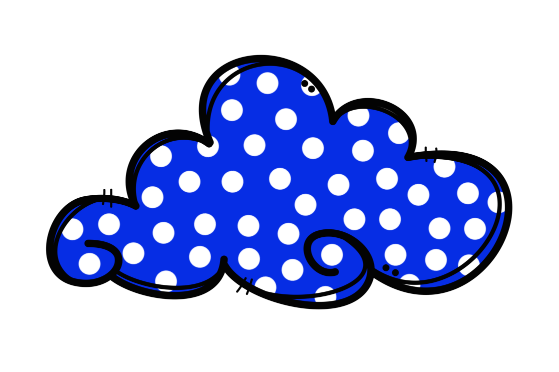 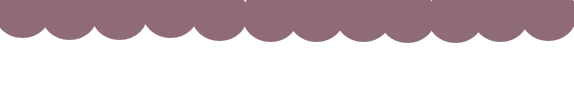 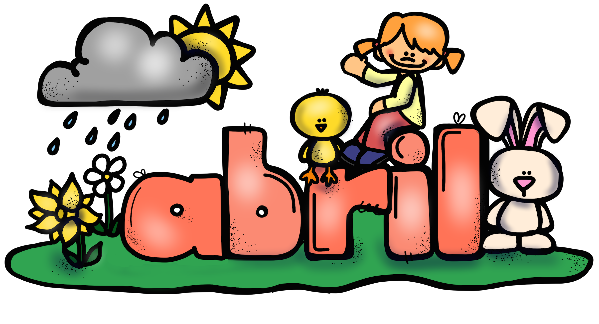 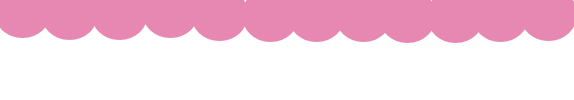 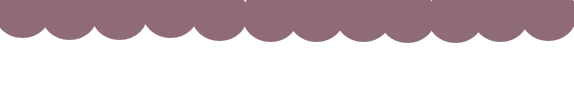 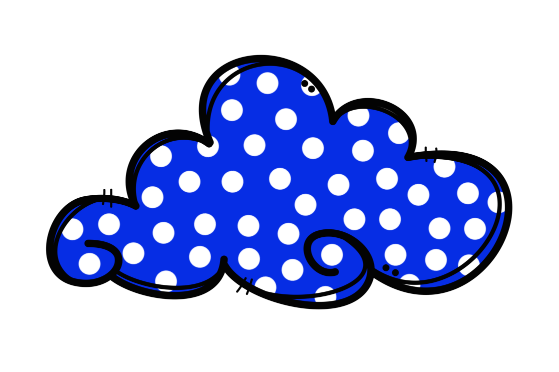 Consejo Técnico Escolar
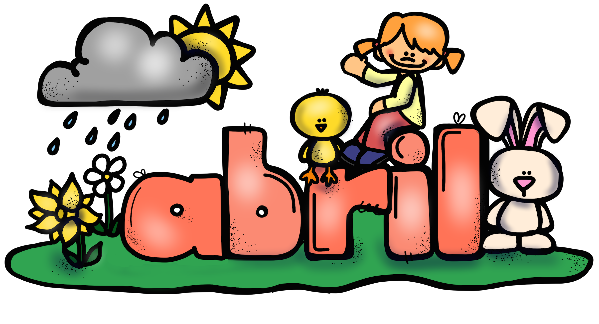 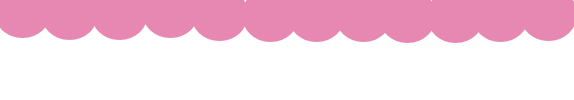 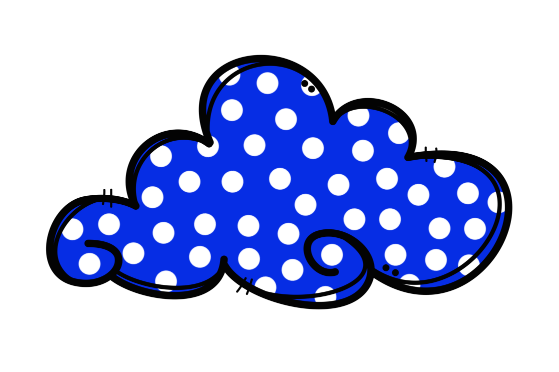 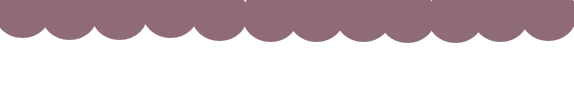 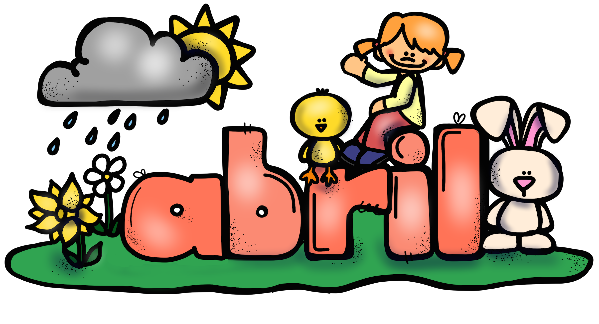 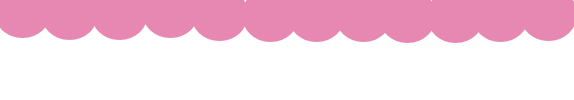 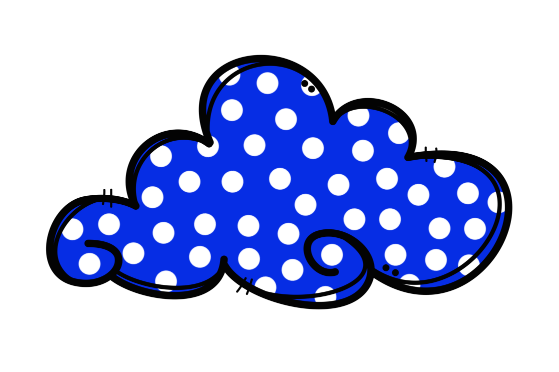 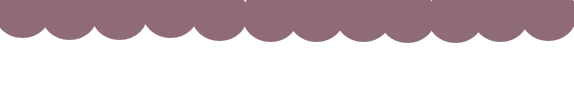 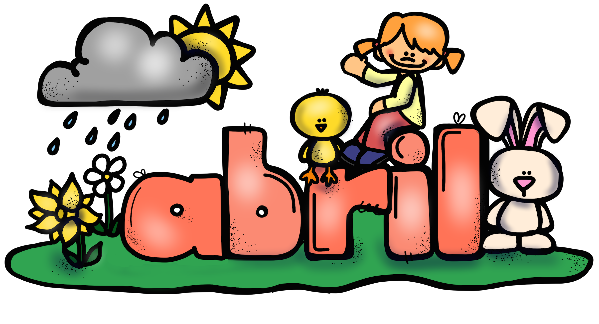 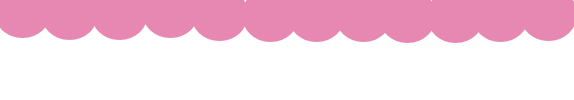 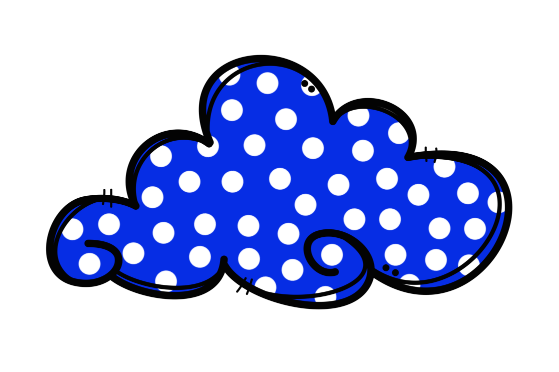 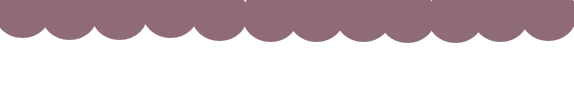 Resultados de evaluación 
diagnóstica
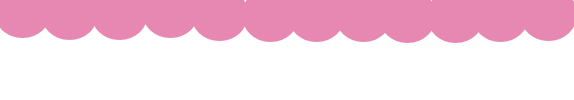 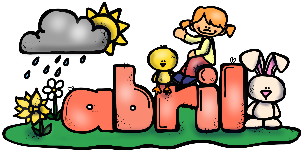 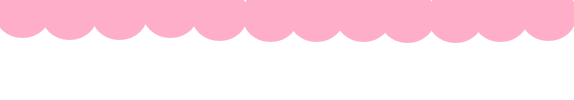 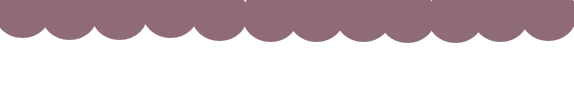 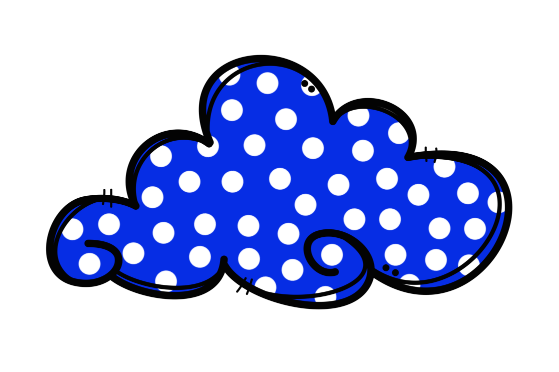 Acuerdos
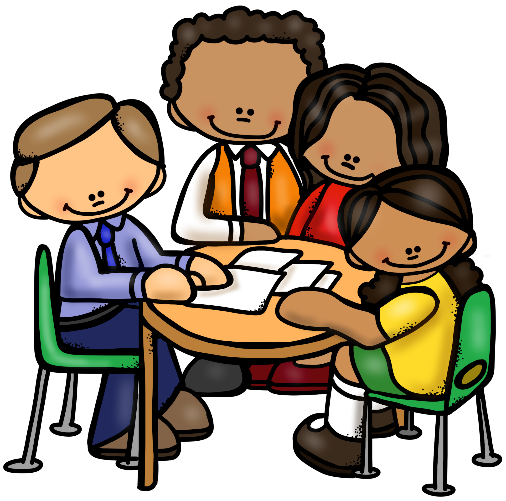 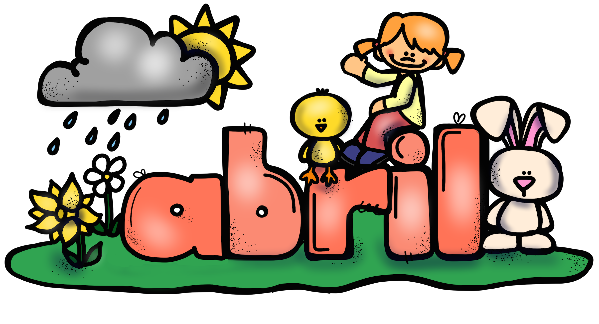 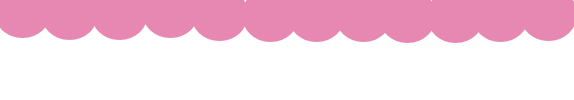 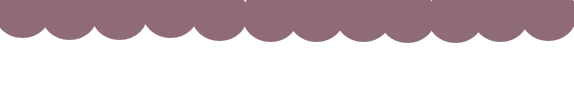 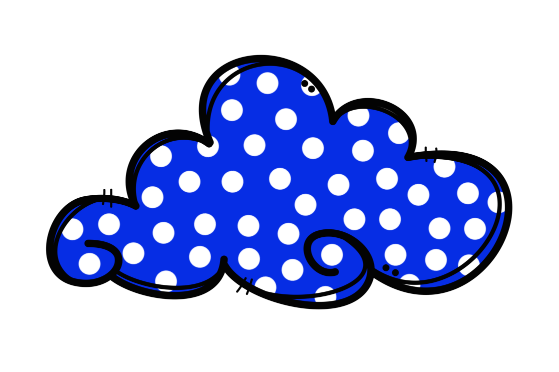 Reunión con padres y madres
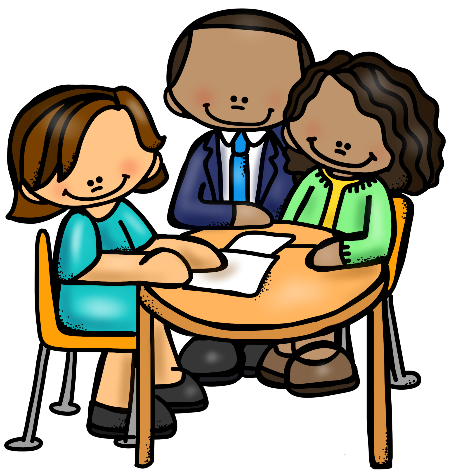 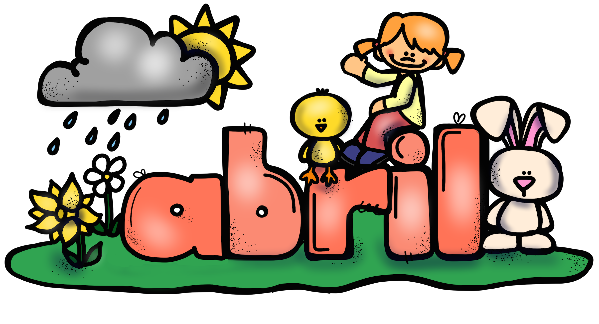 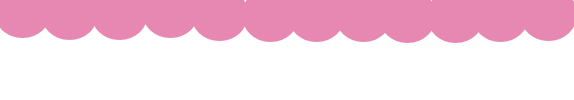 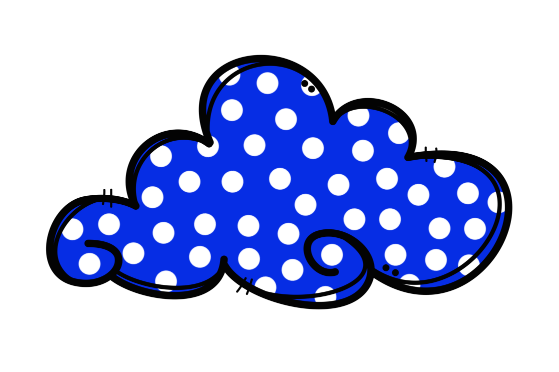 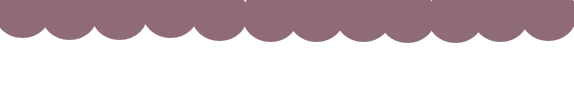 Asistencia de Padres de familia
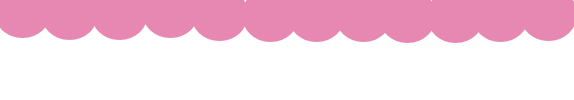 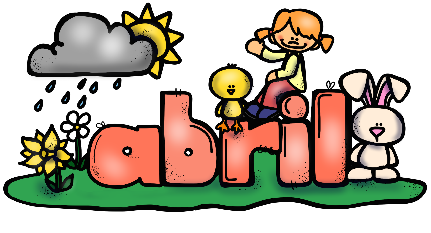 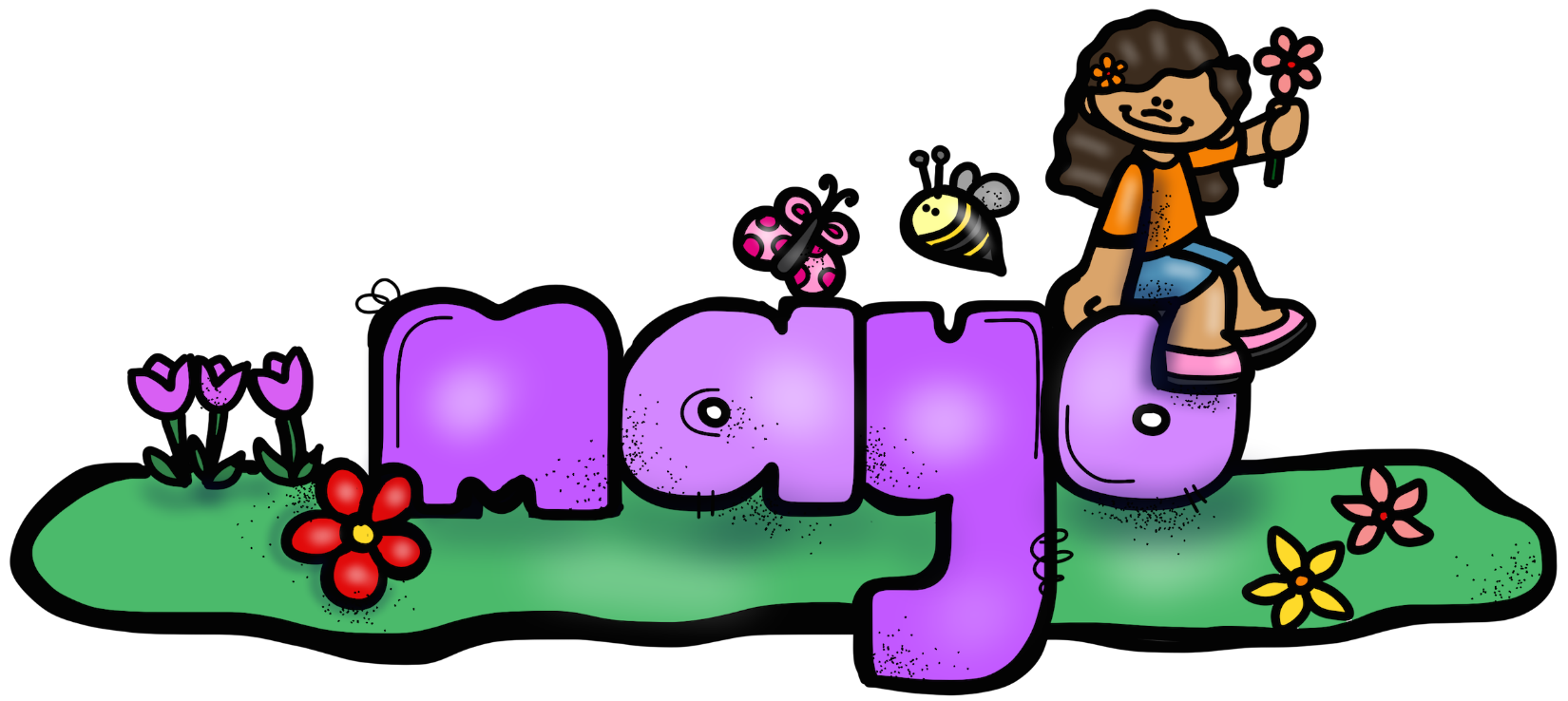 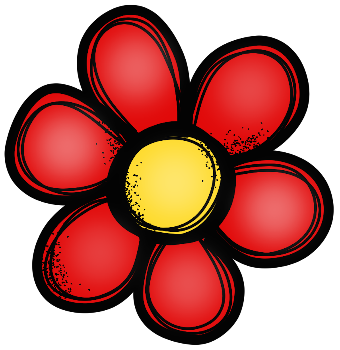 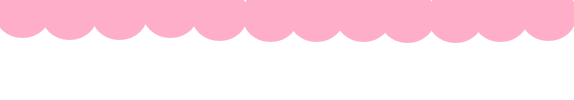 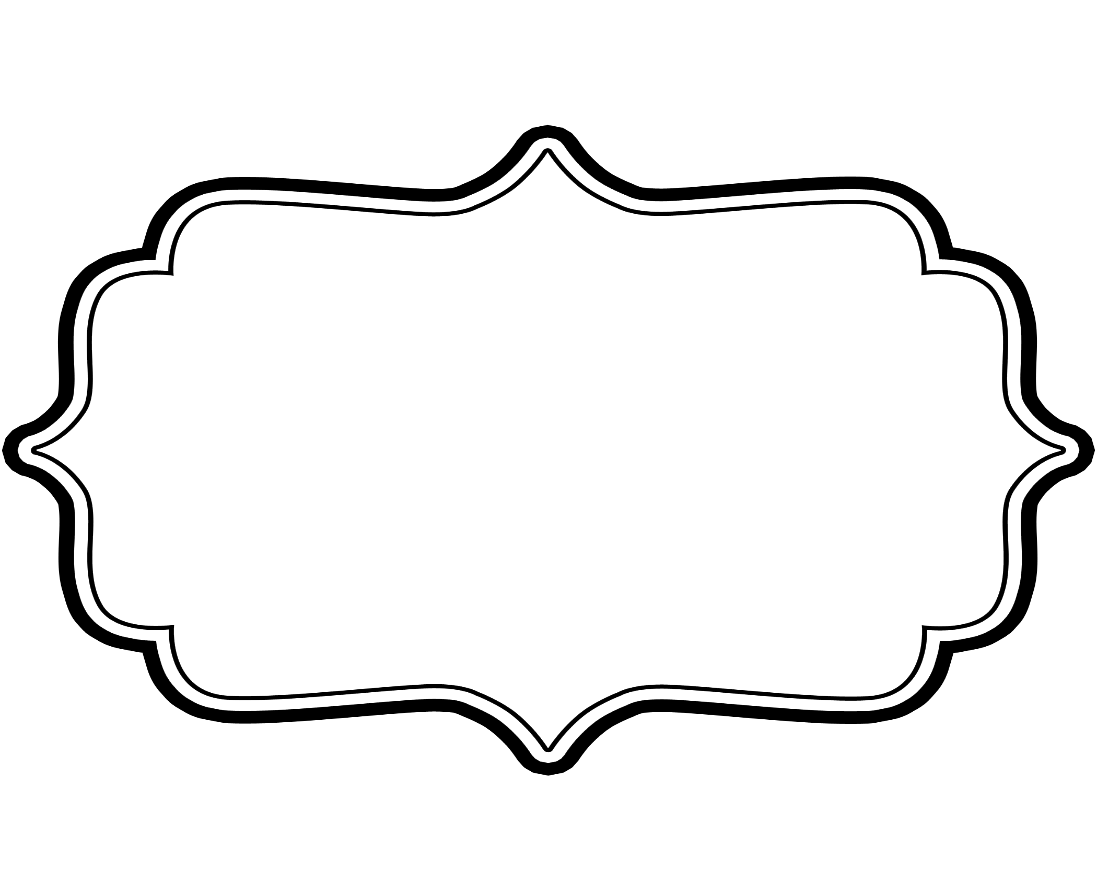 Valor a trabajar
paz
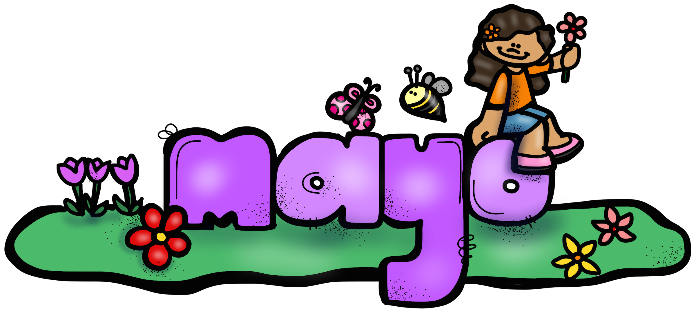 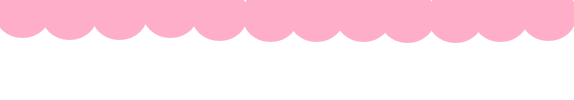 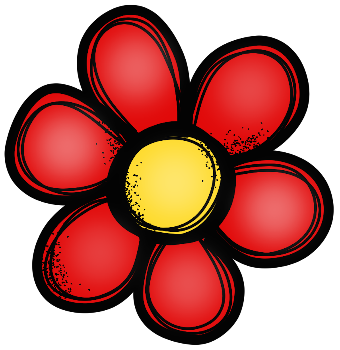 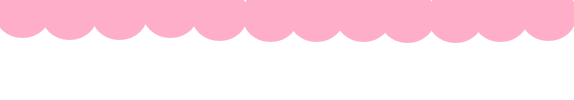 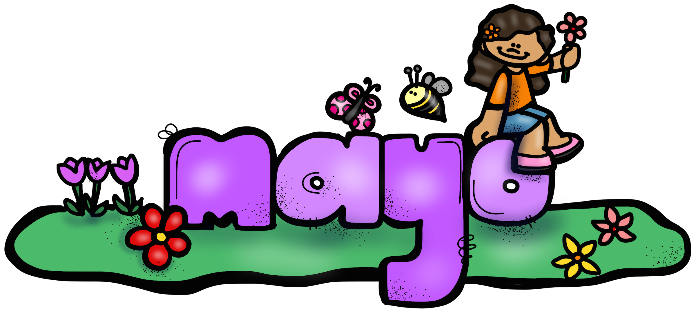 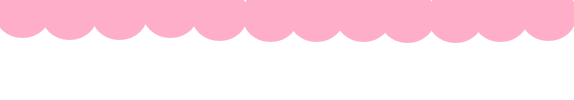 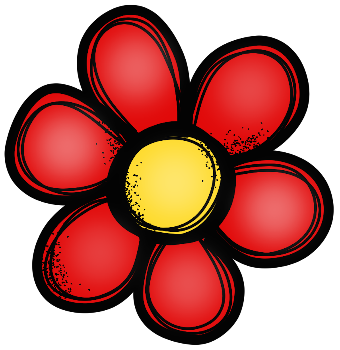 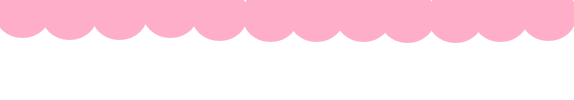 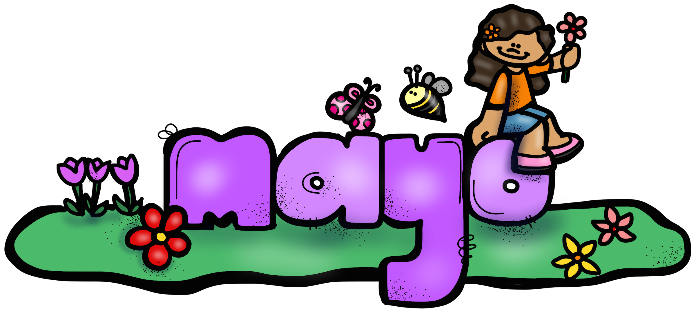 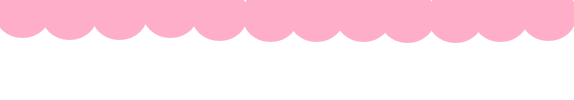 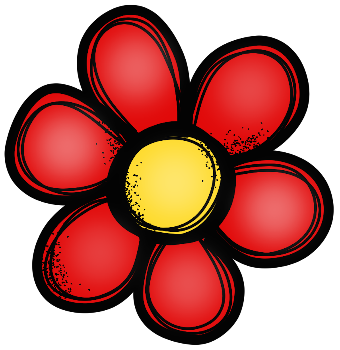 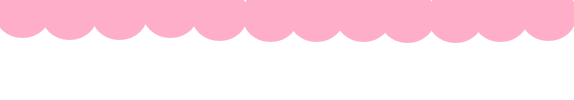 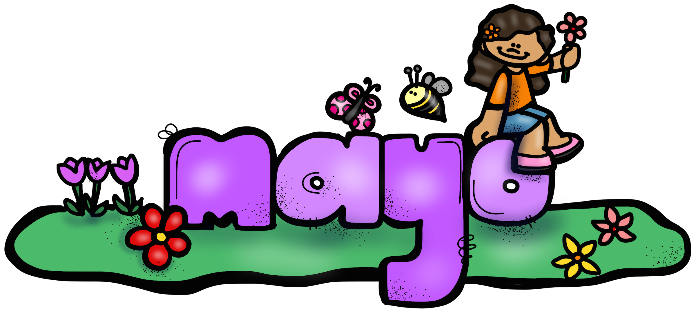 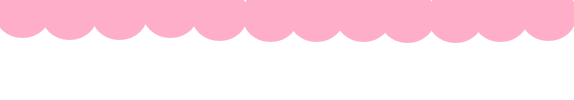 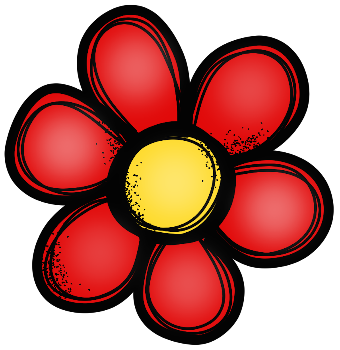 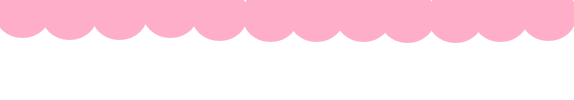 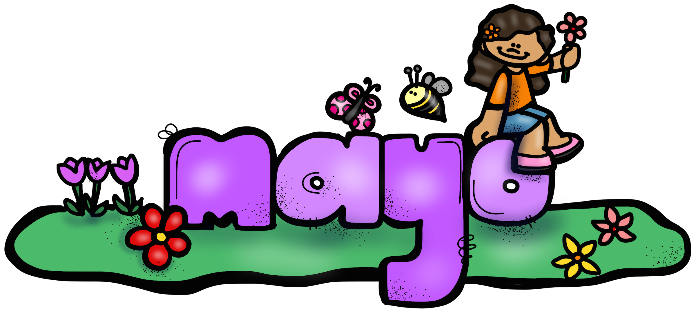 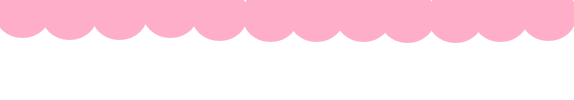 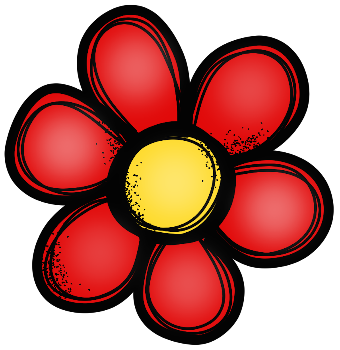 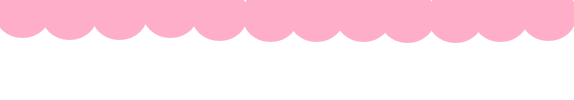 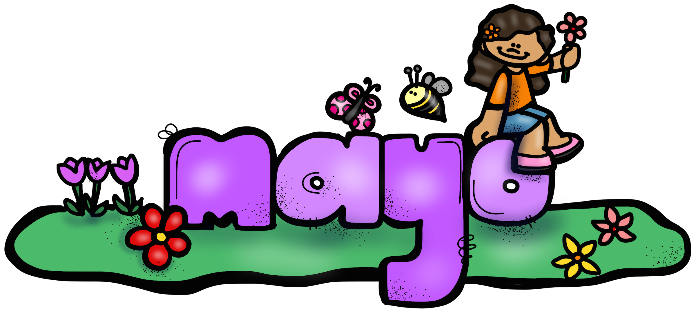 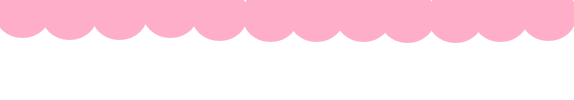 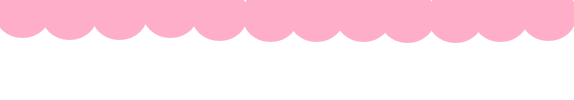 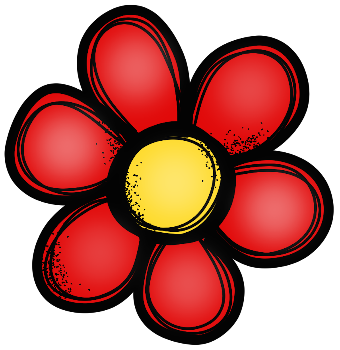 Consejo Técnico Escolar
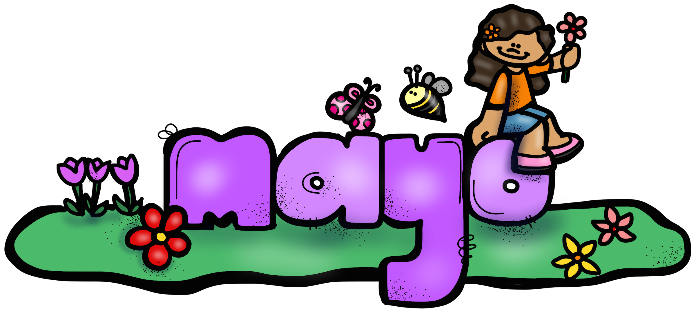 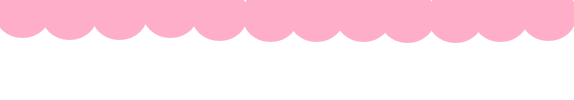 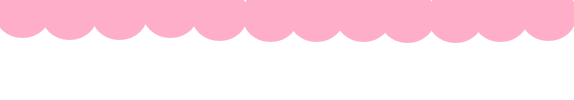 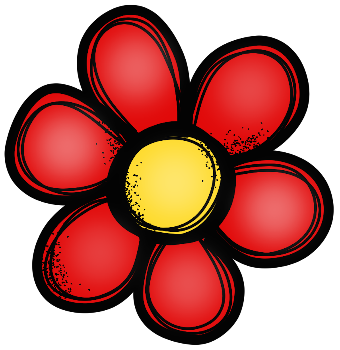 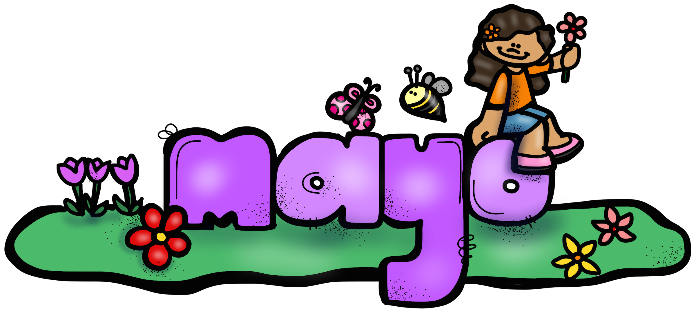 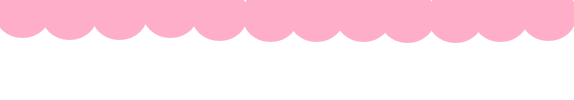 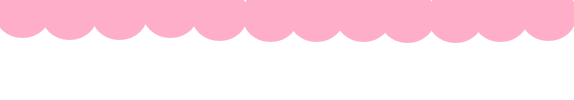 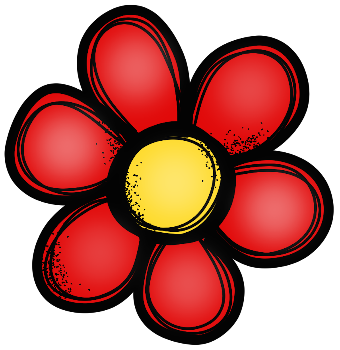 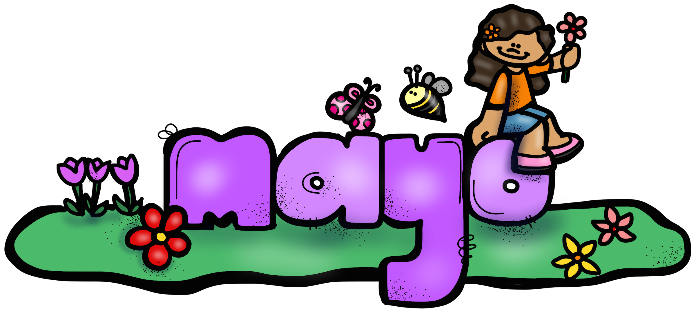 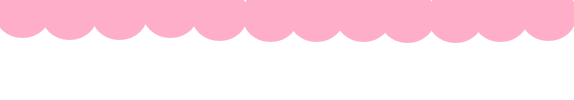 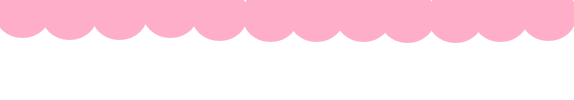 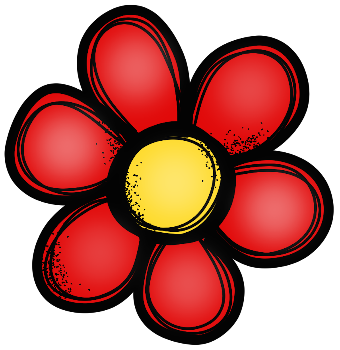 Resultados de evaluación 
diagnóstica
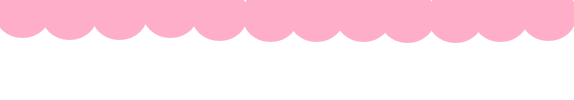 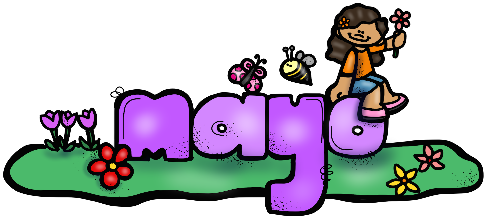 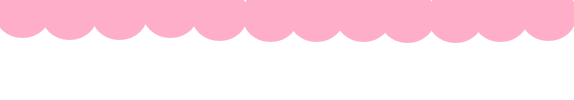 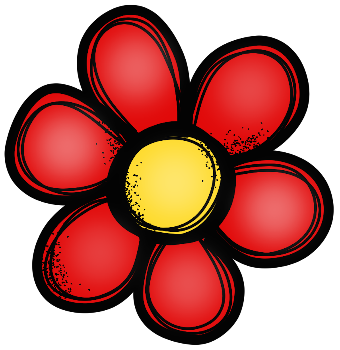 Acuerdos
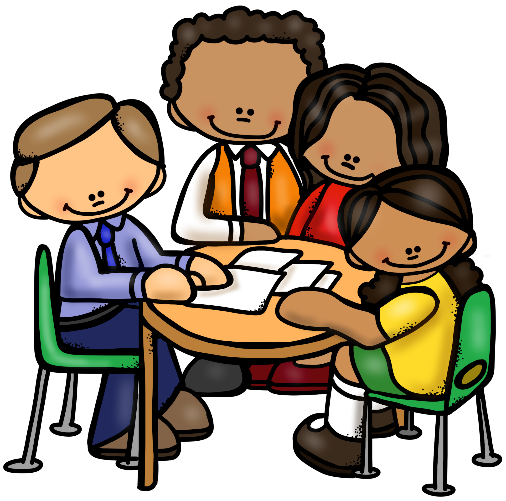 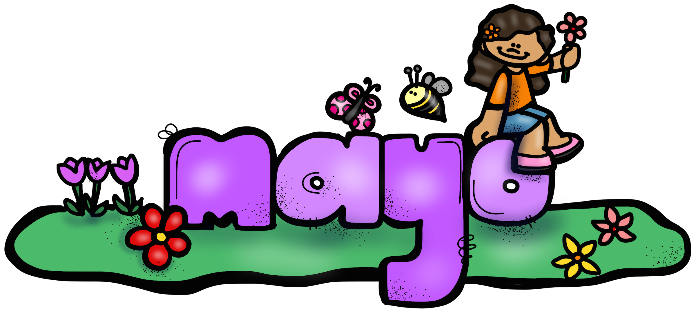 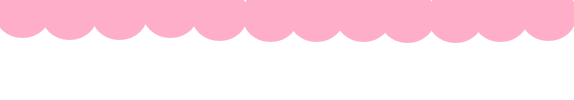 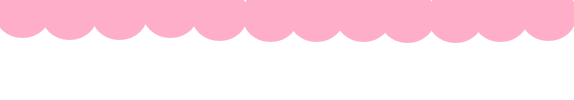 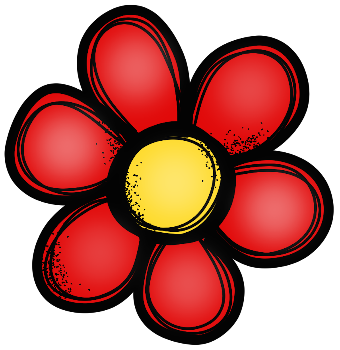 Reunión con padres y madres
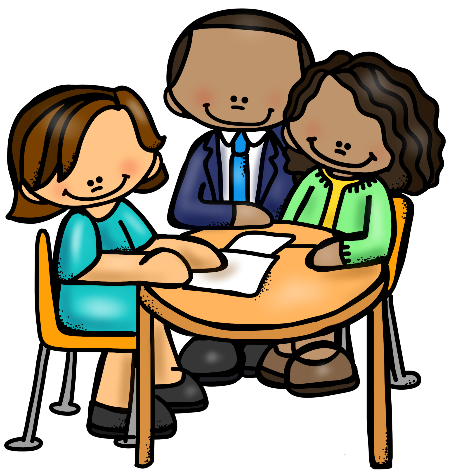 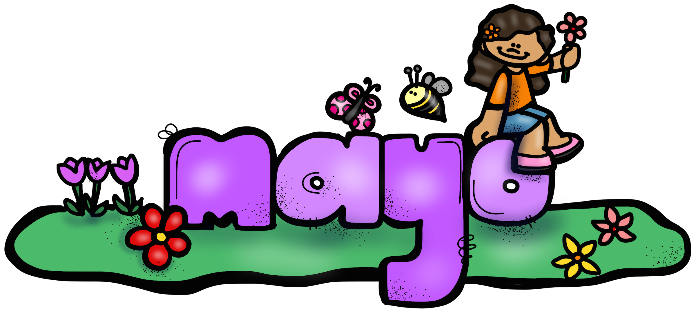 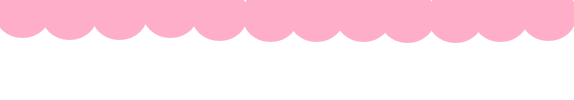 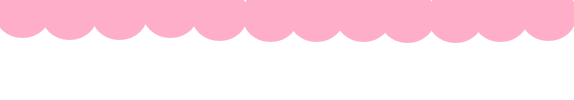 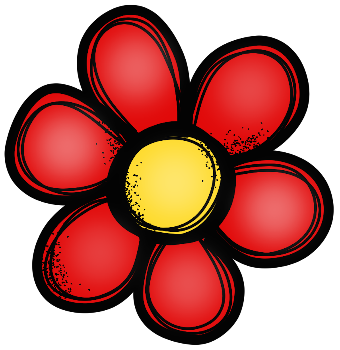 Asistencia de Padres de familia
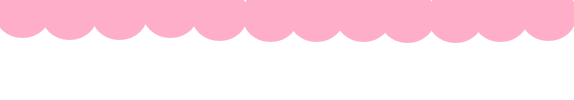 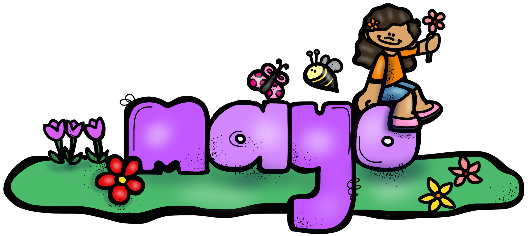 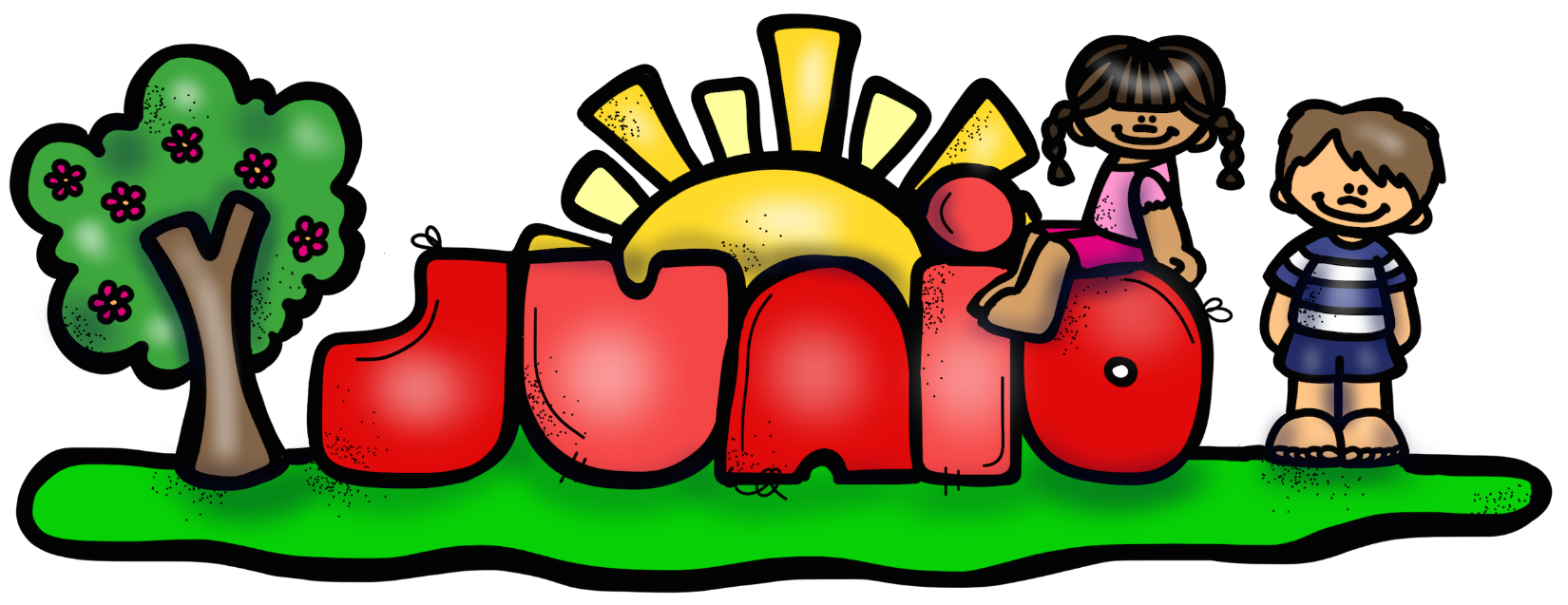 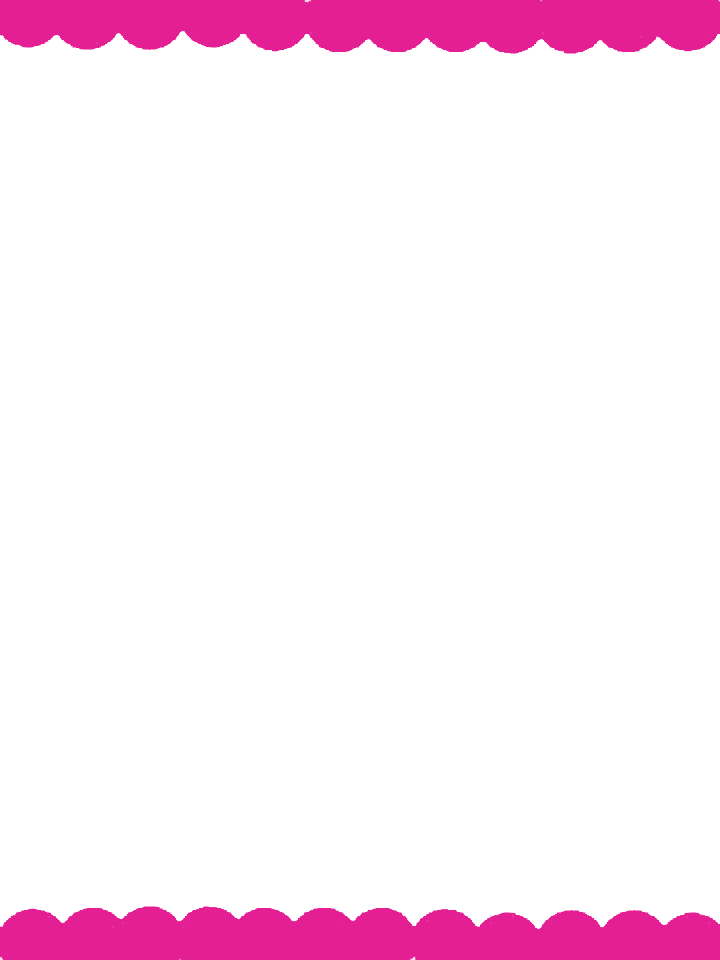 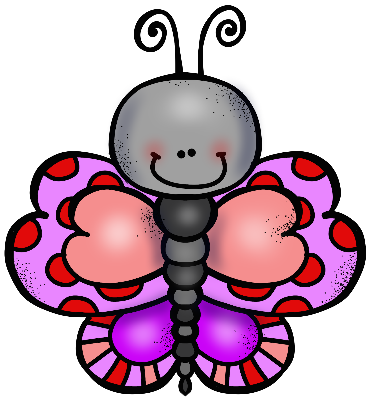 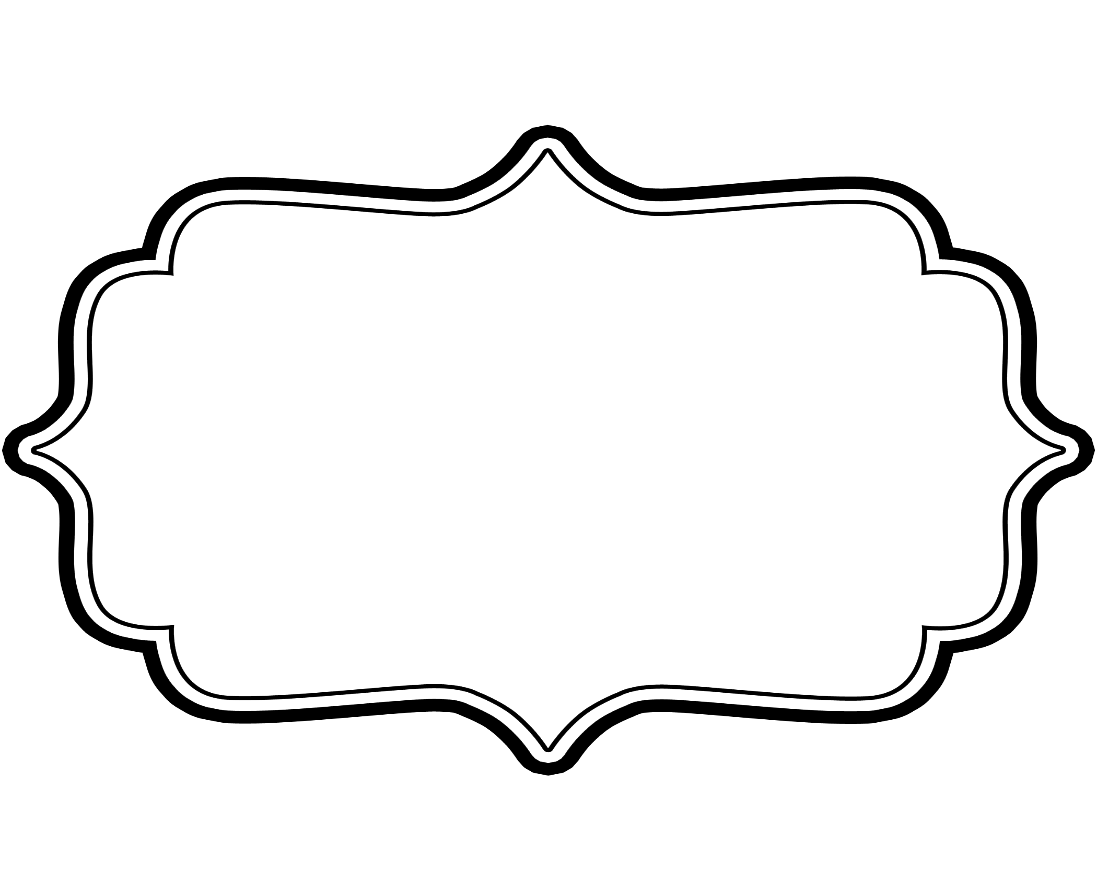 Valor a trabajar
generosidad
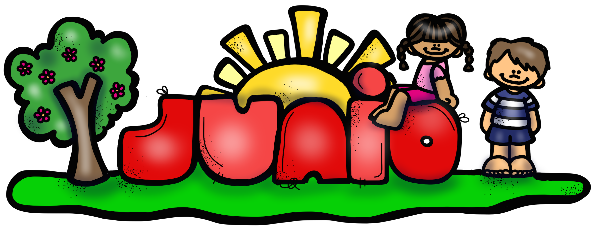 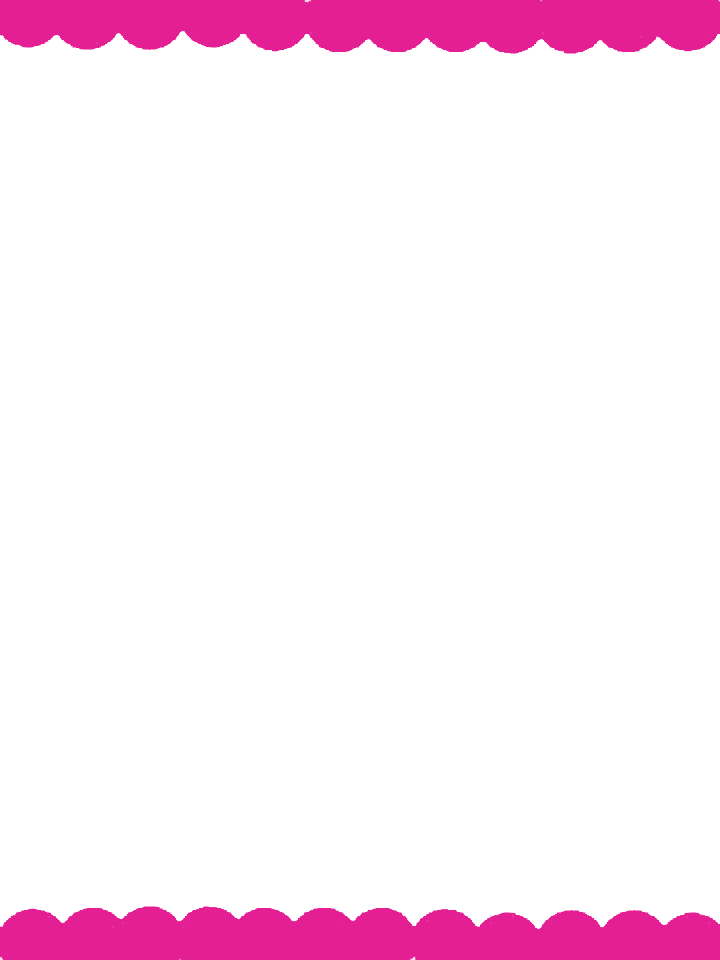 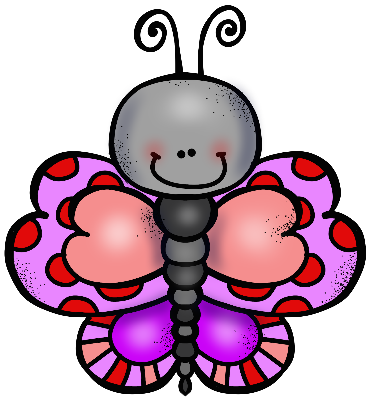 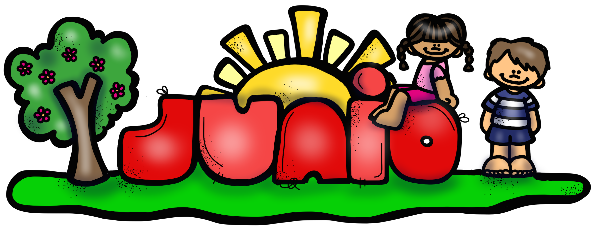 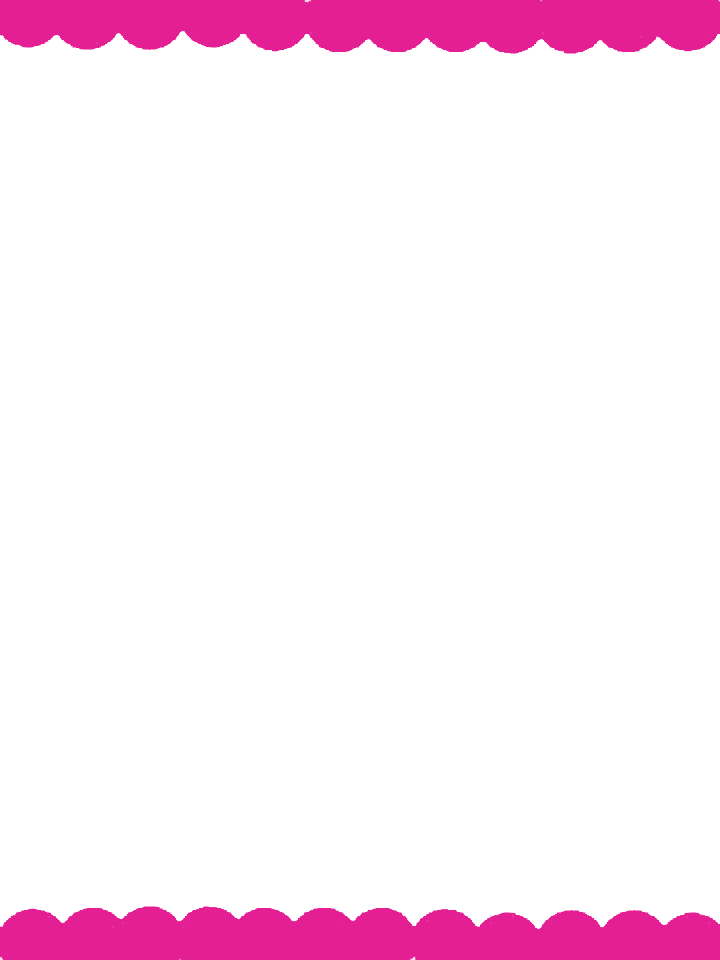 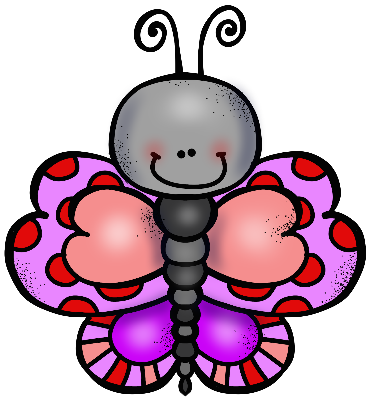 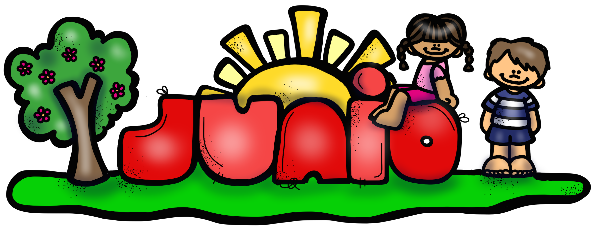 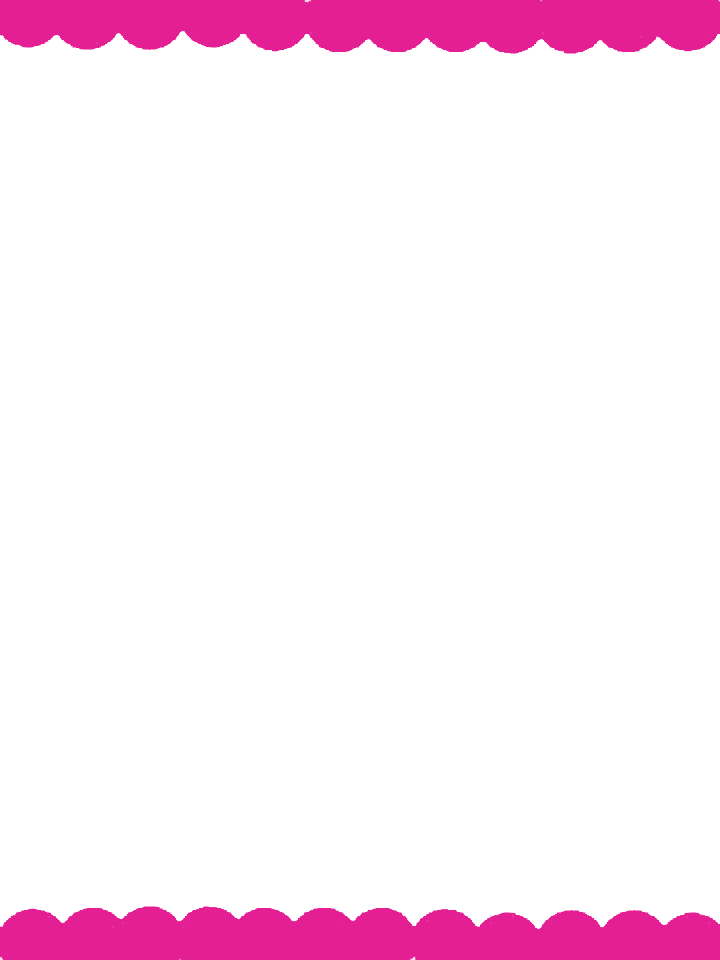 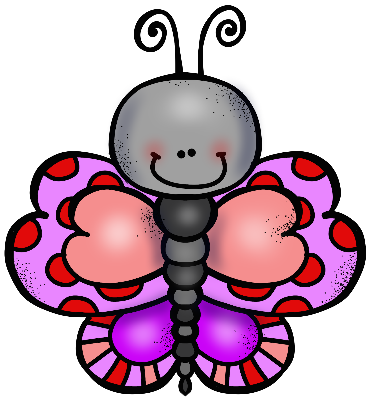 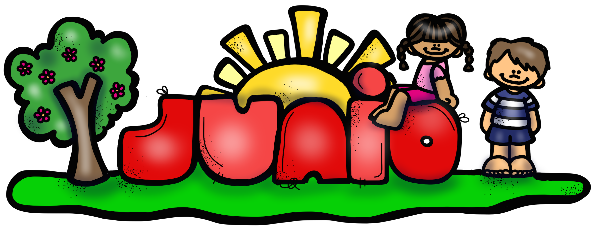 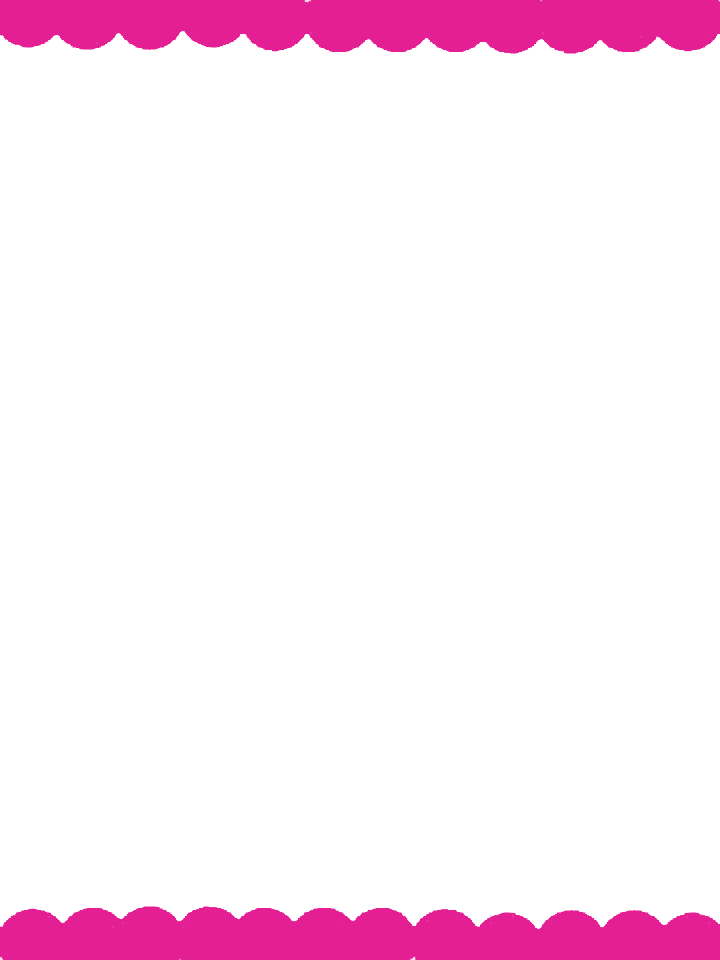 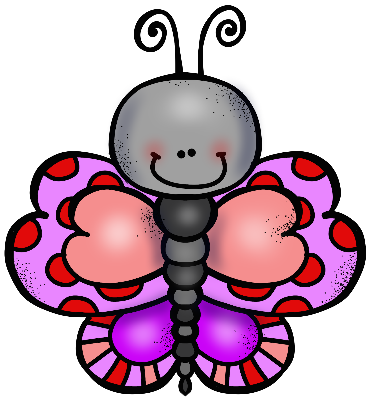 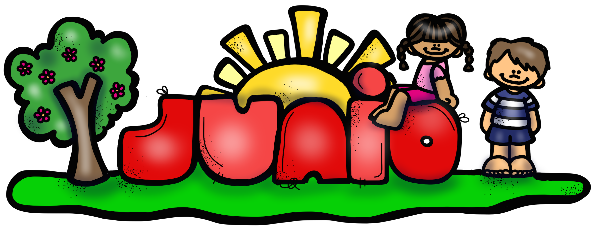 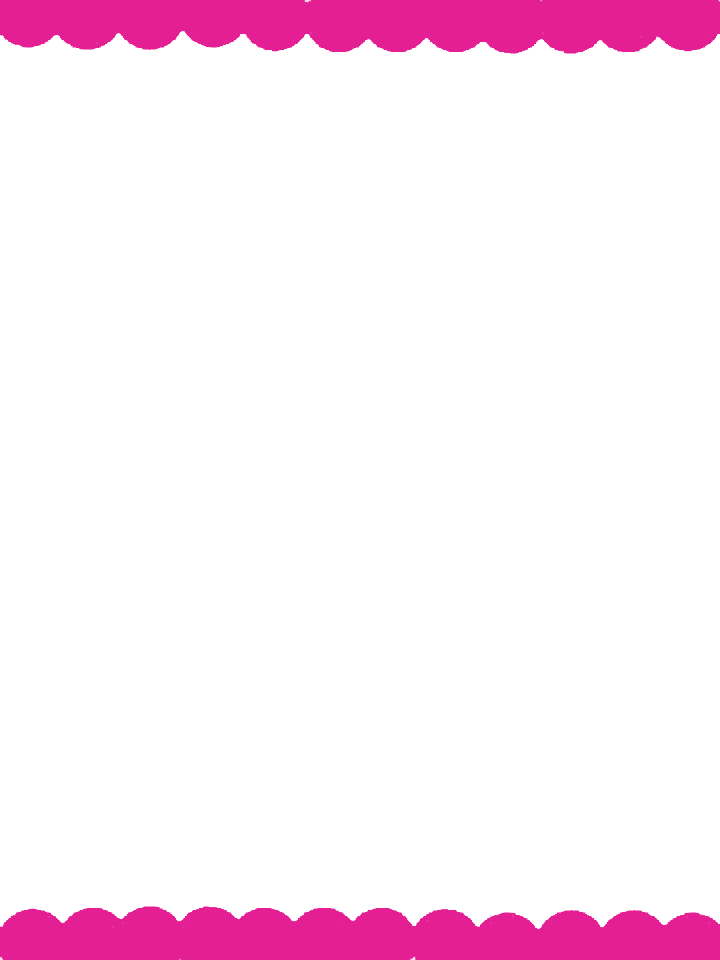 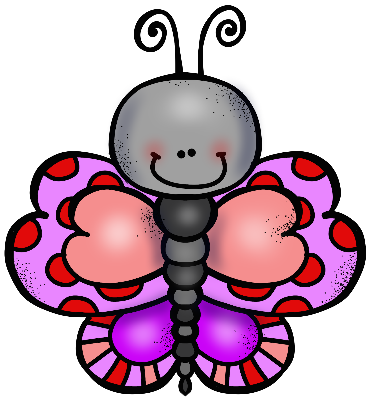 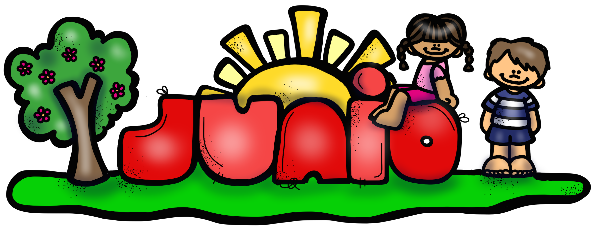 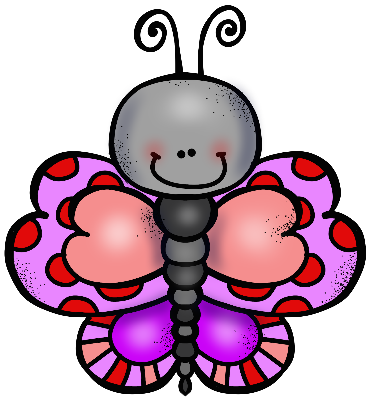 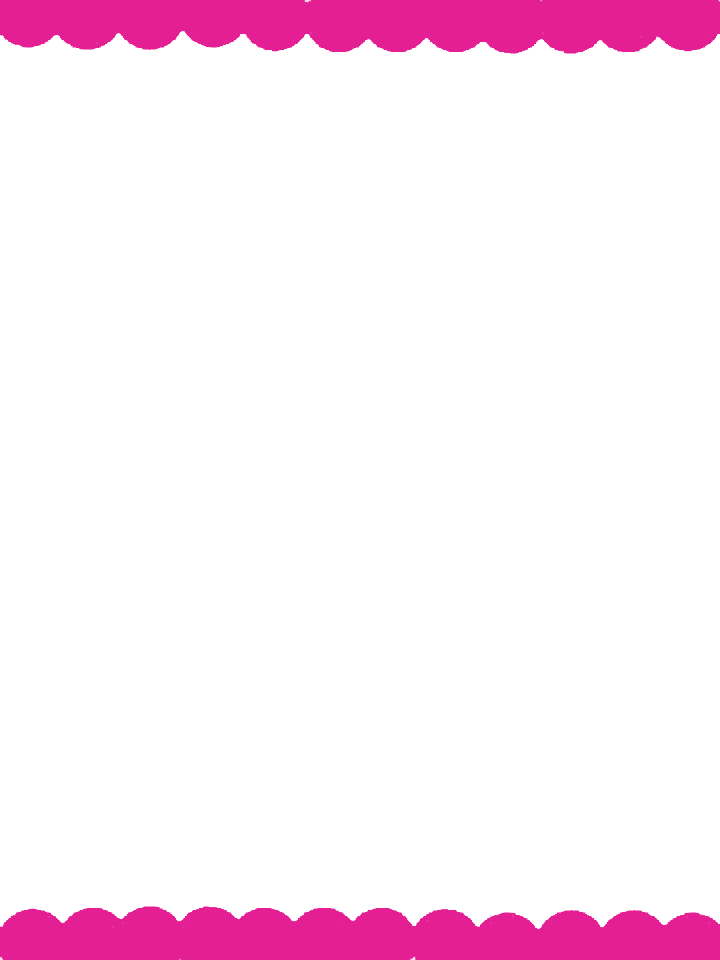 Resultados de evaluación 
diagnóstica
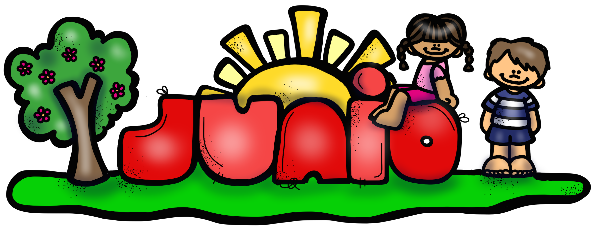 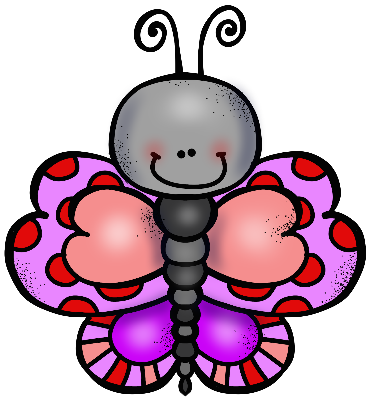 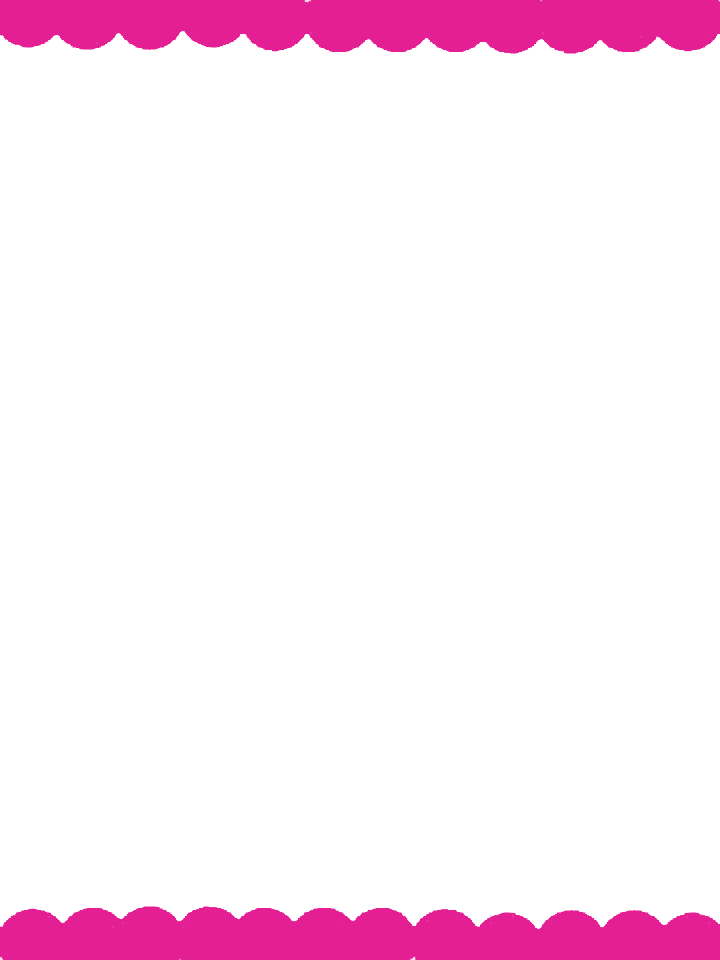 Acuerdos
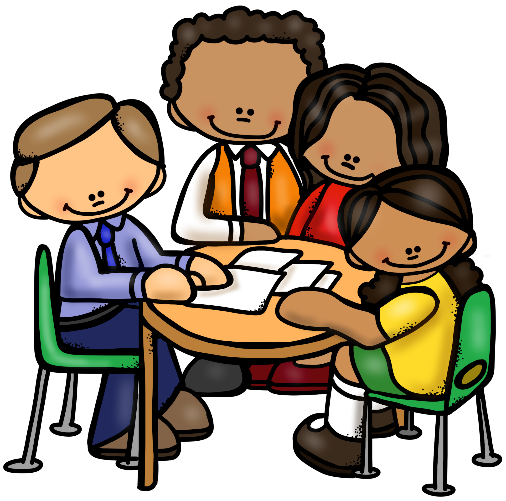 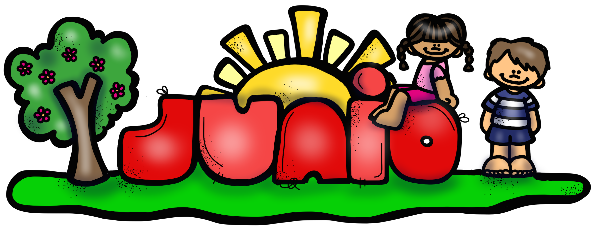 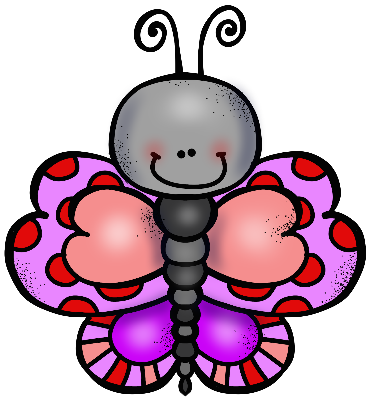 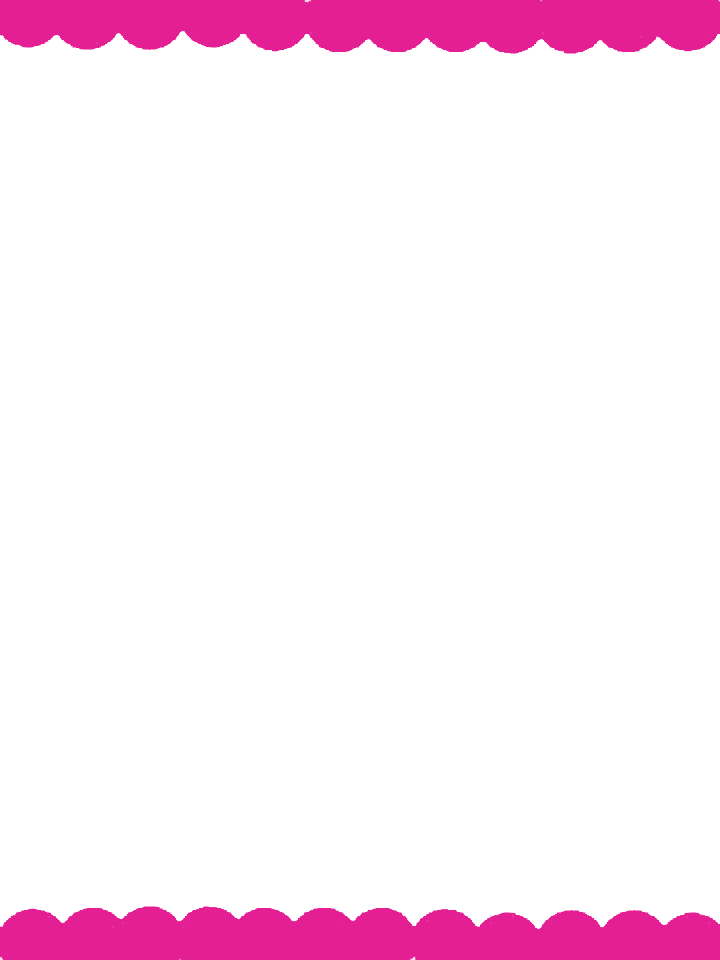 Reunión con padres y madres
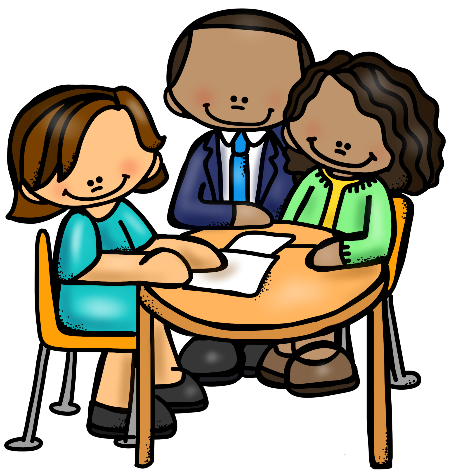 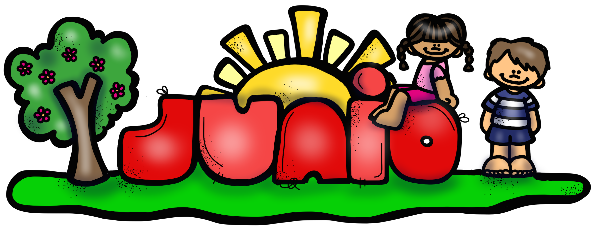 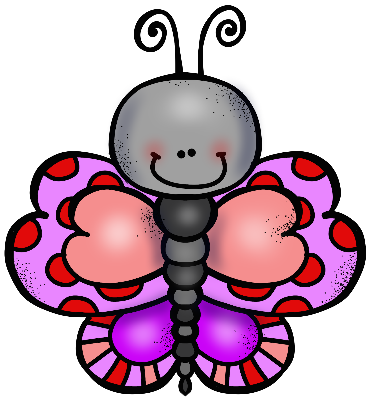 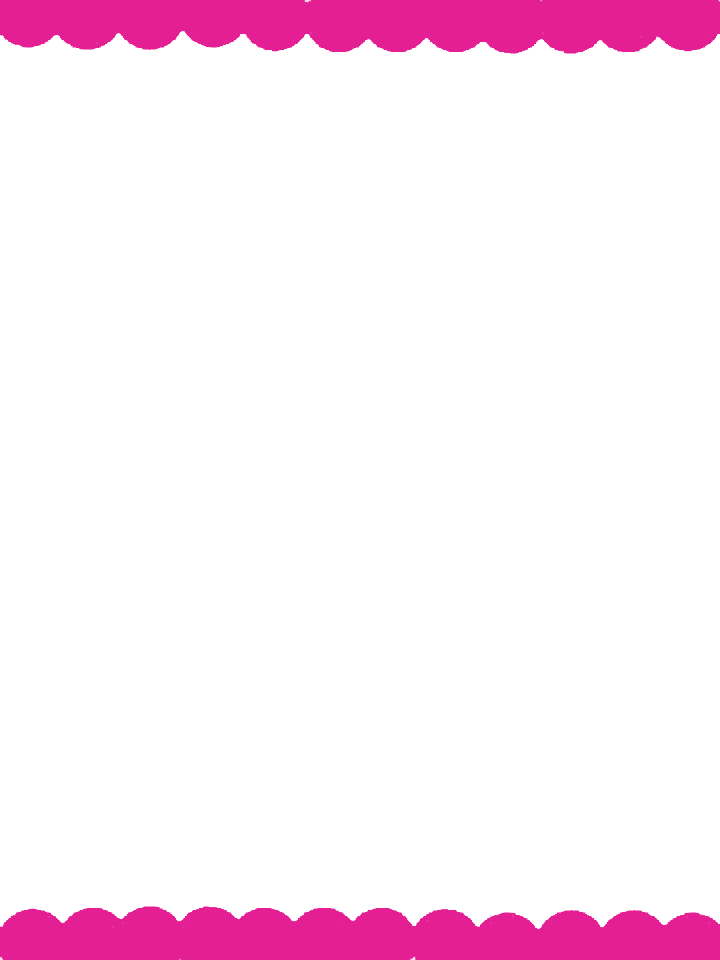 Asistencia de Padres de familia
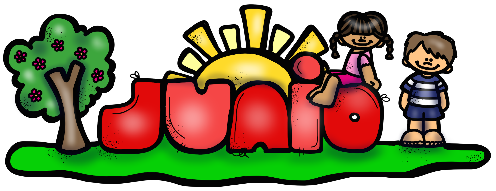 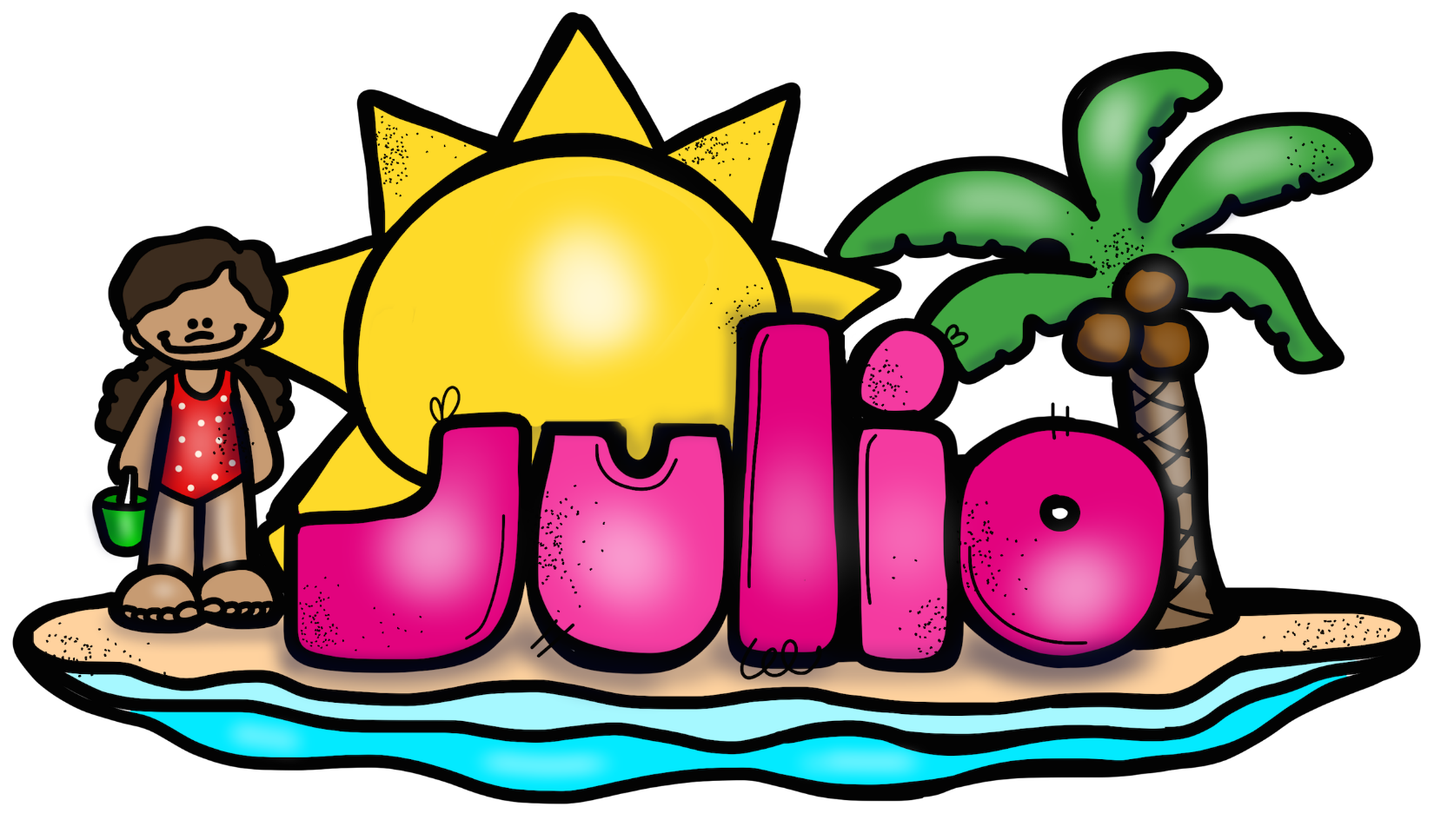 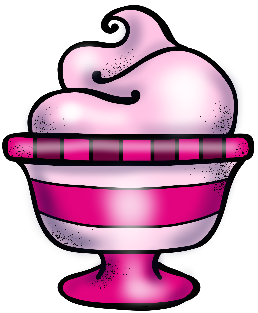 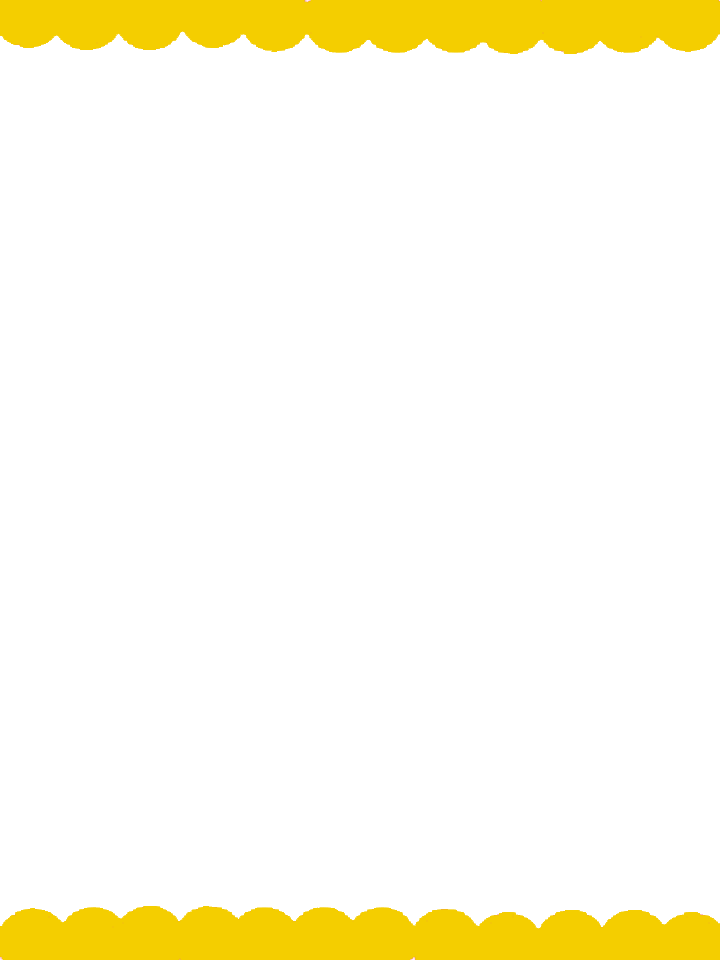 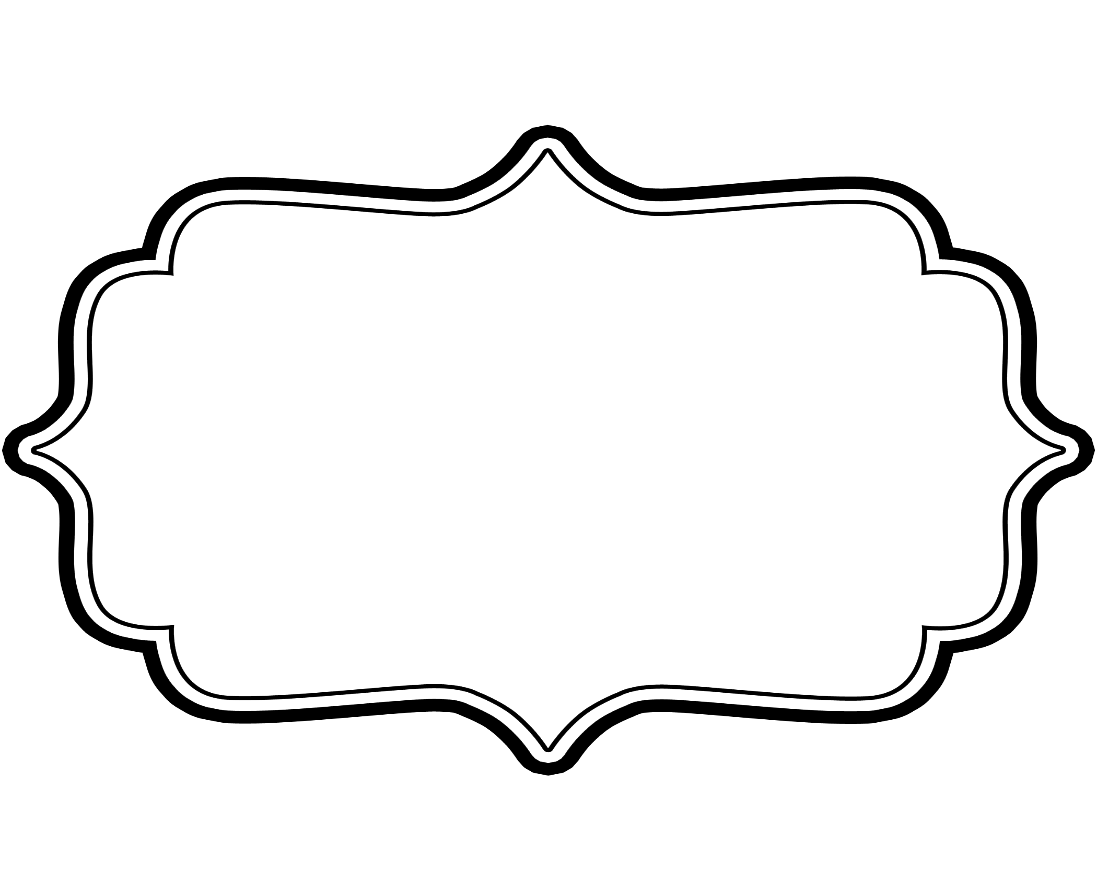 Valor a trabajar
amistad
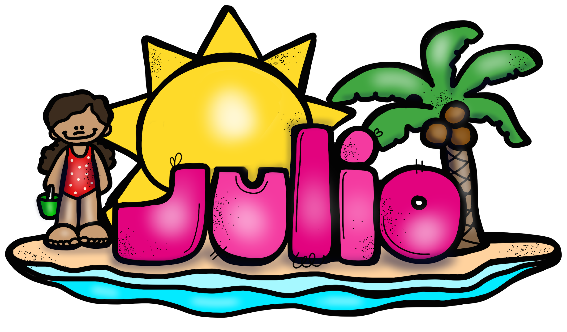 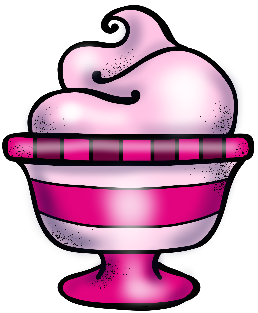 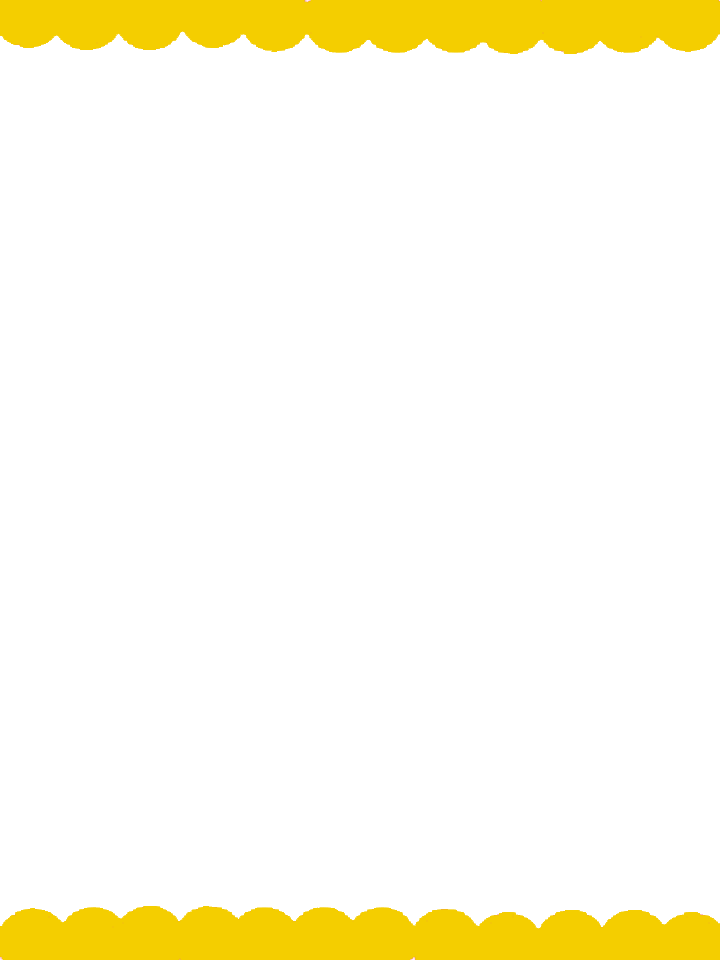 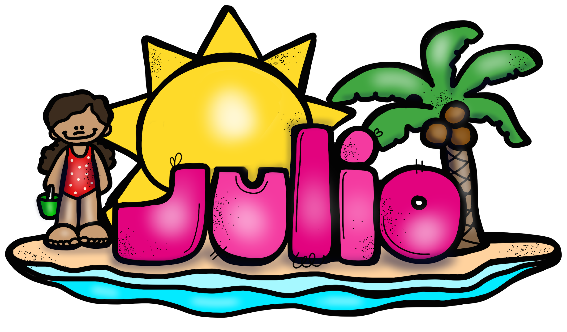 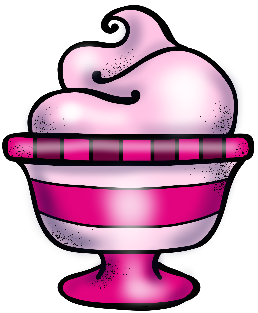 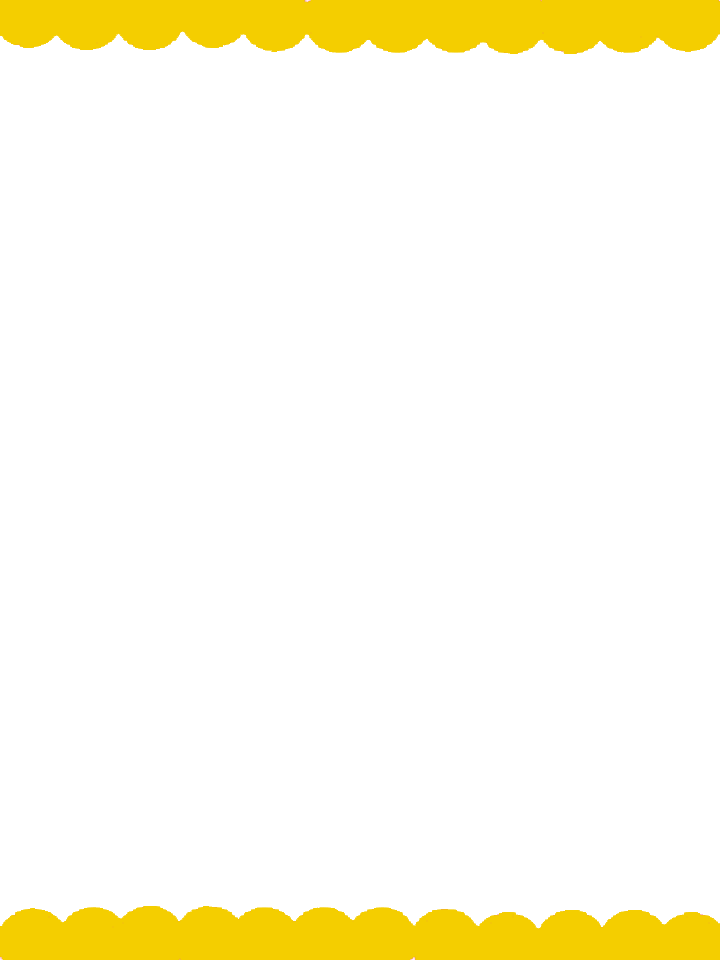 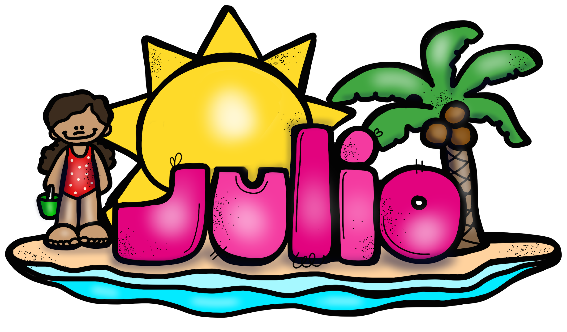 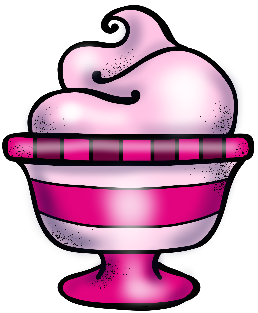 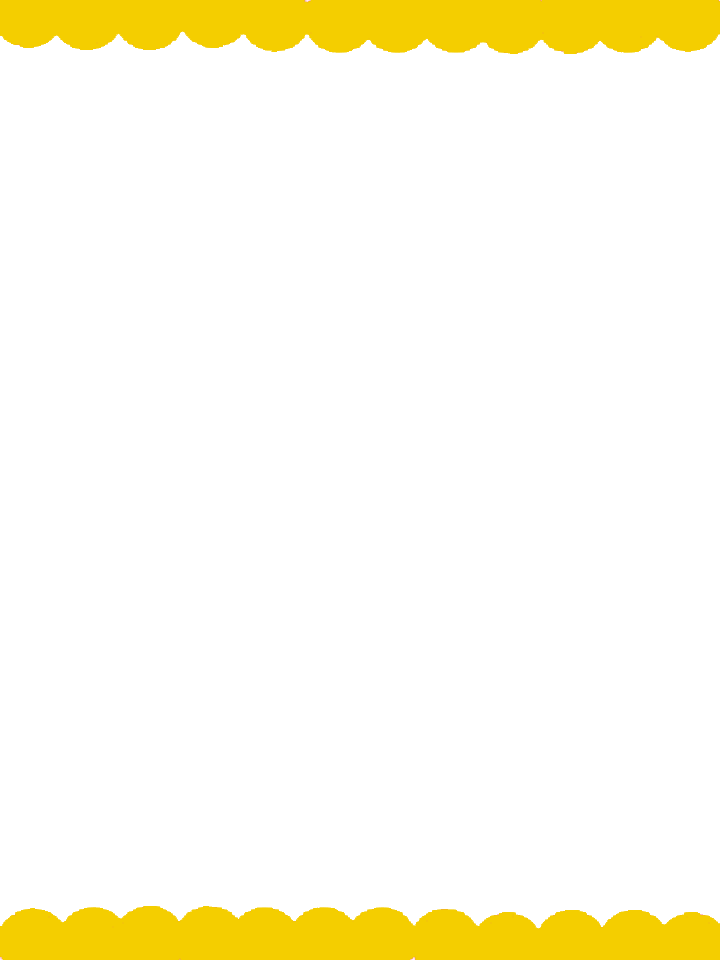 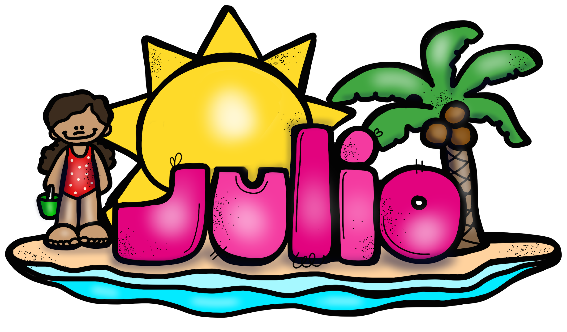 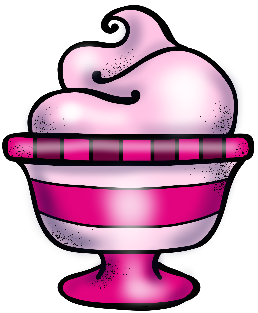 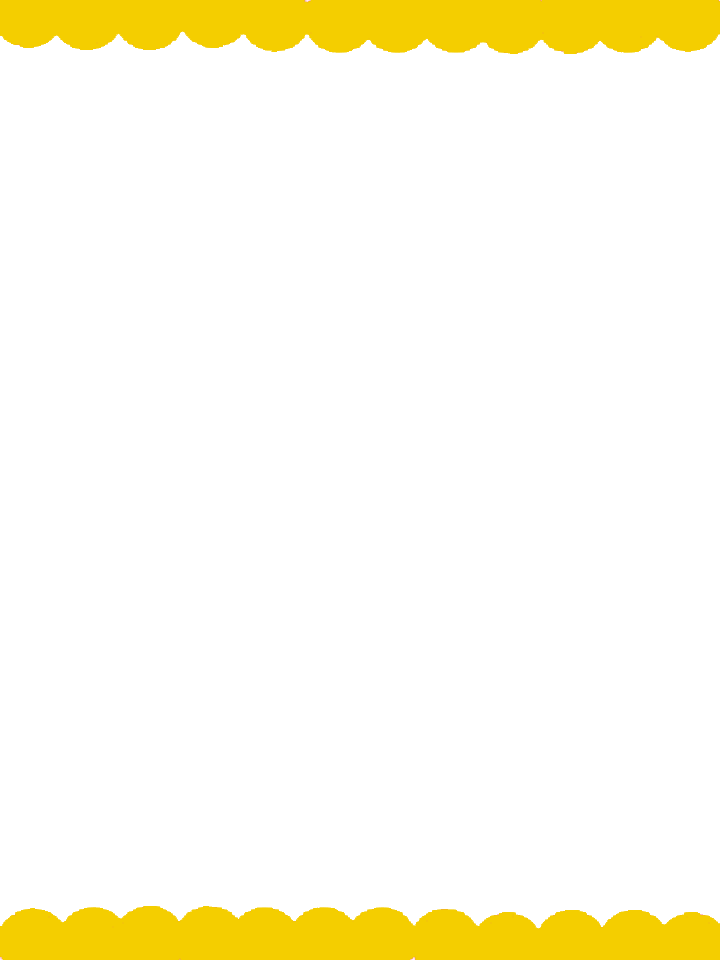 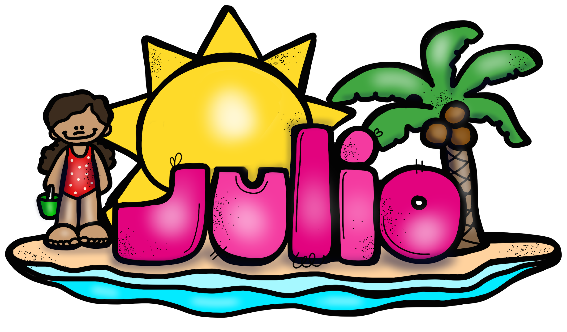 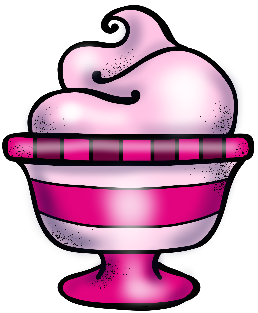 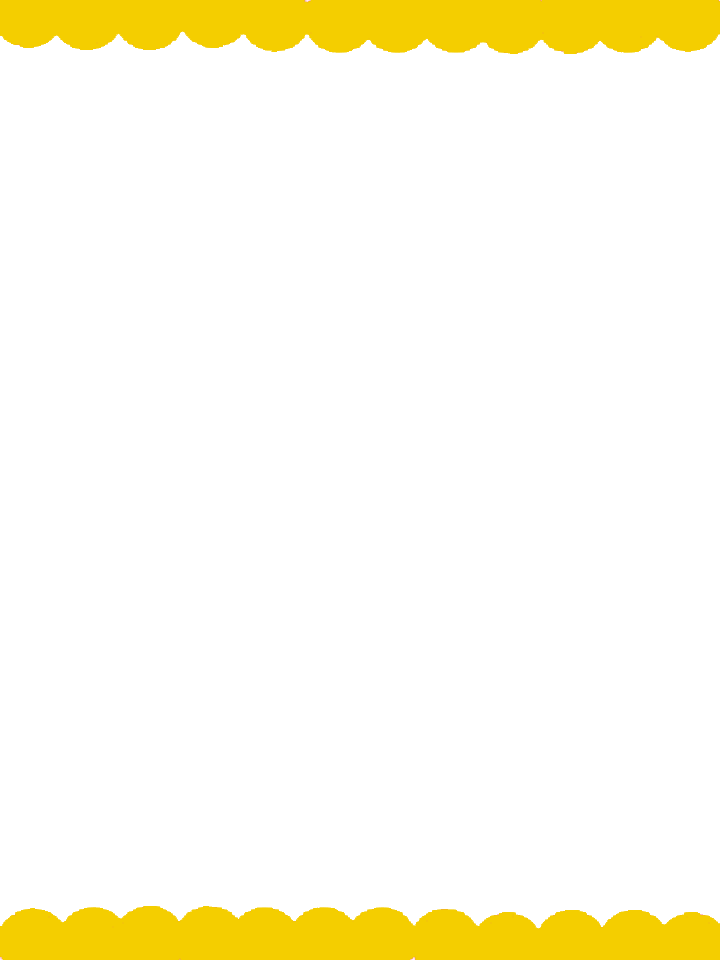 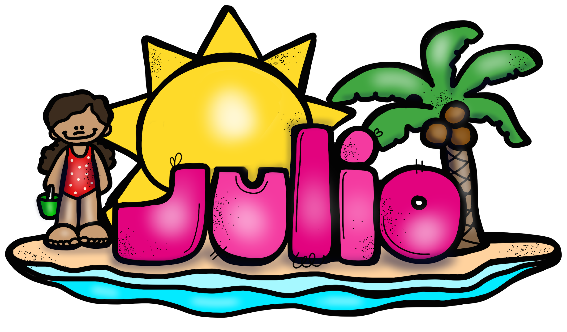 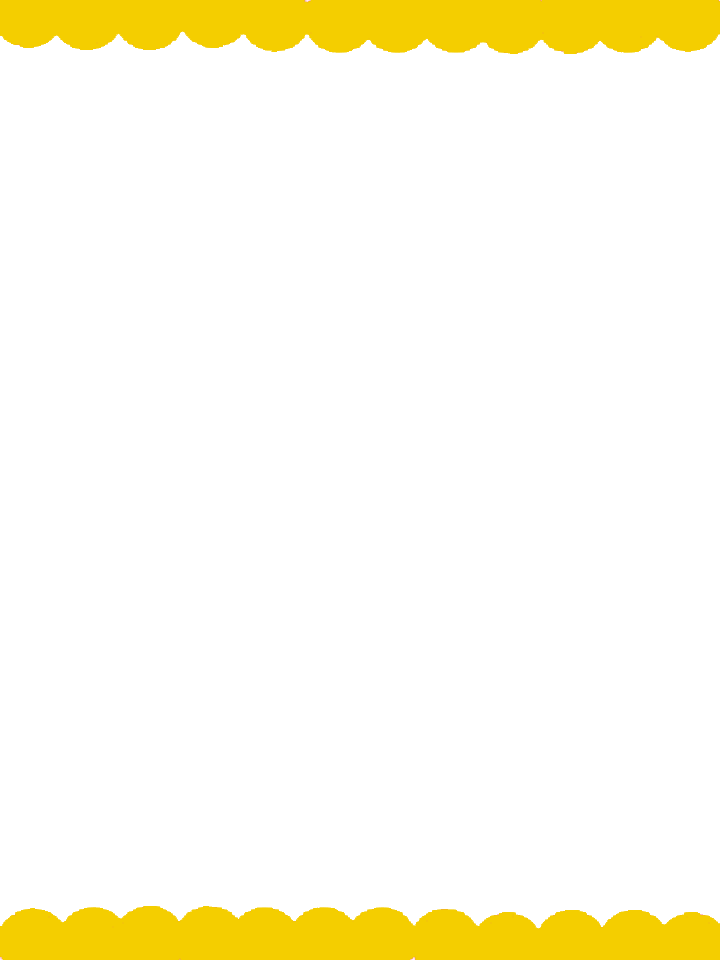 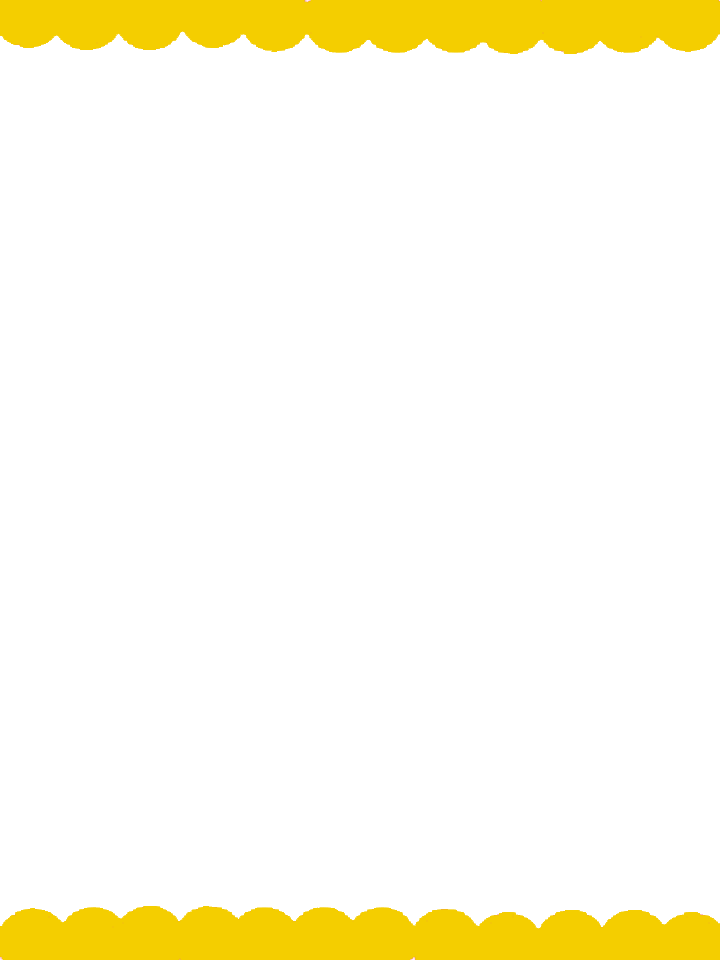 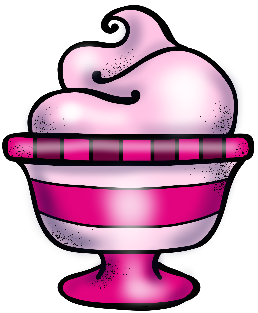 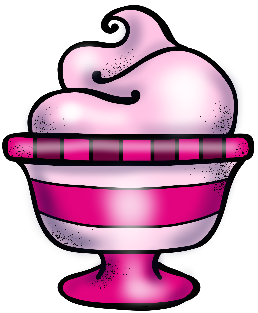 Consejo Técnico Escolar
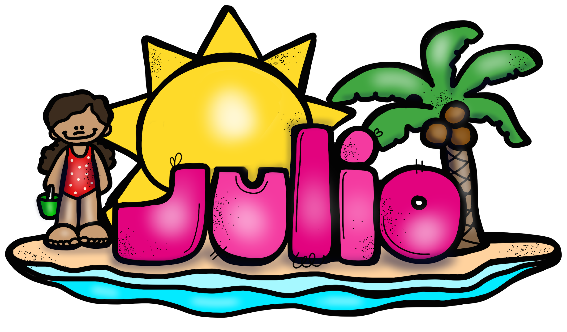 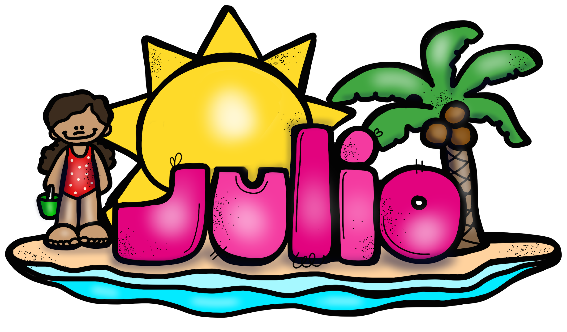 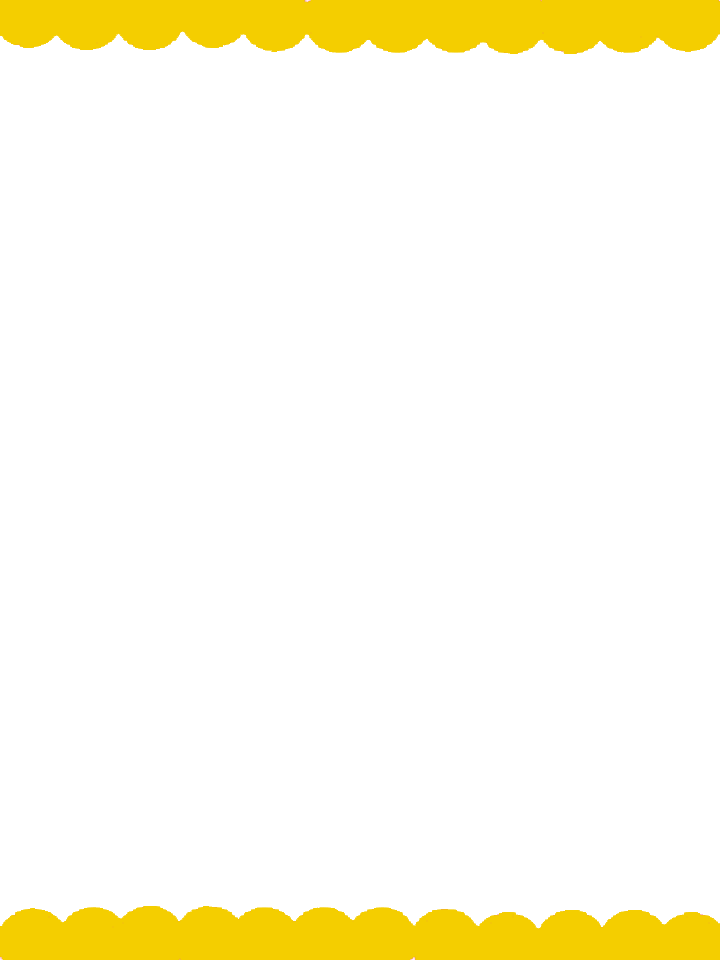 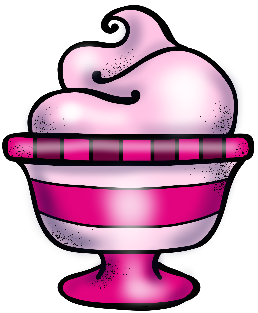 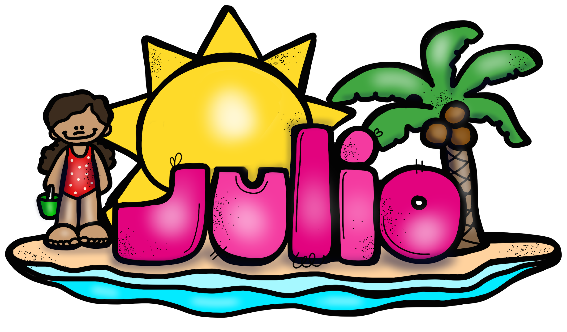 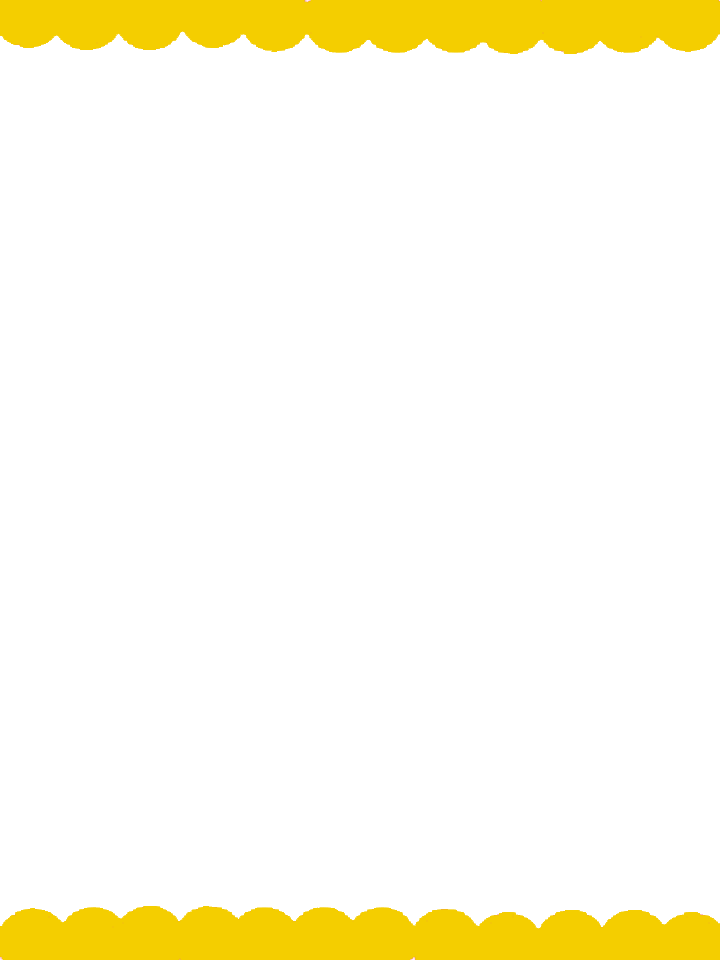 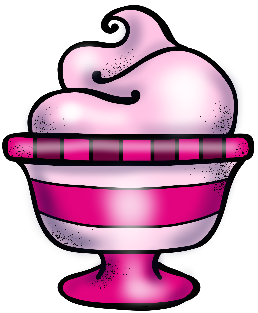 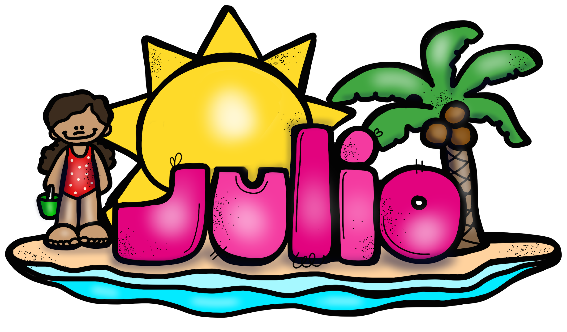 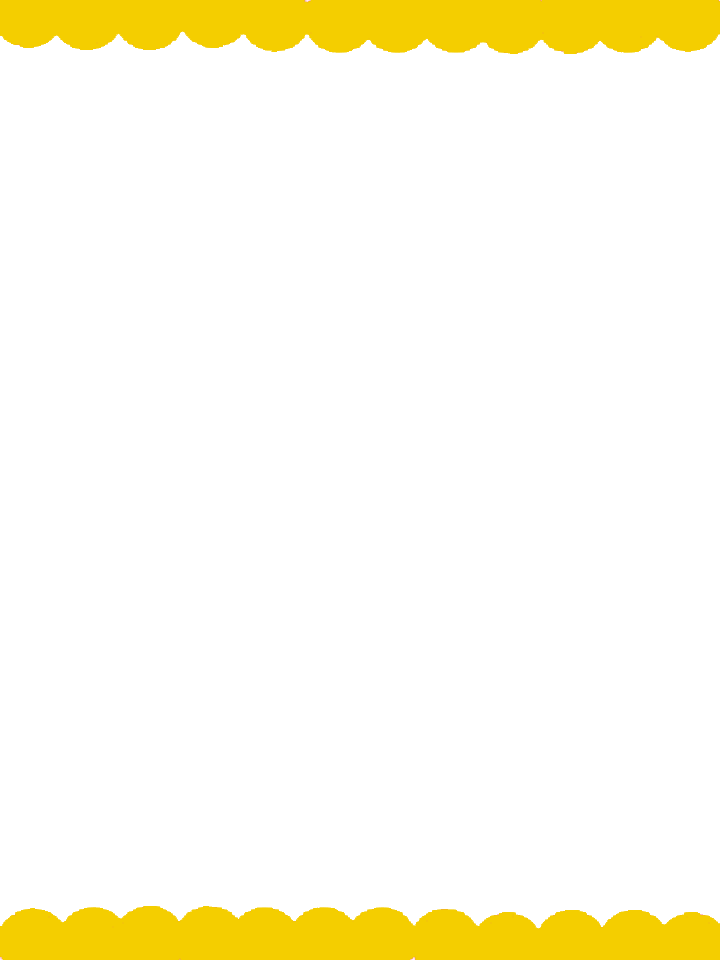 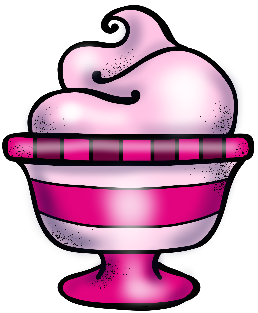 Resultados de evaluación 
diagnóstica
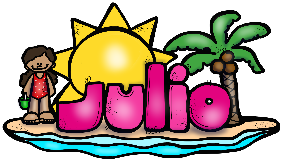 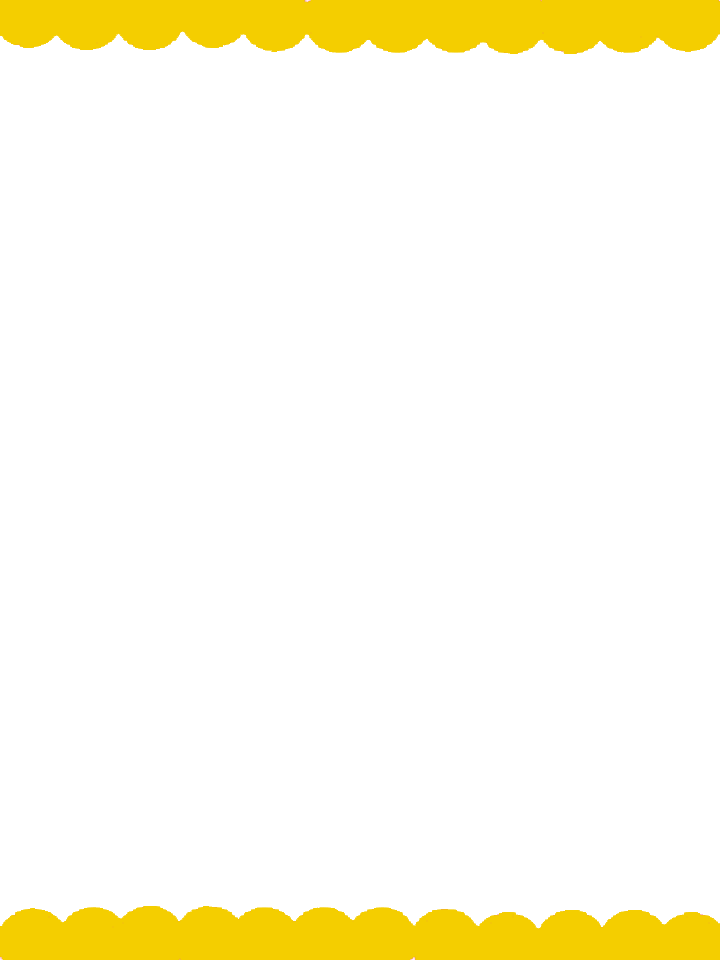 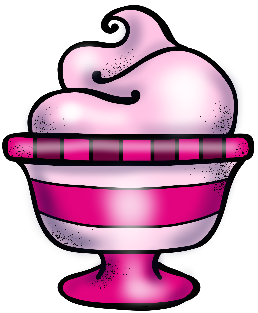 Acuerdos
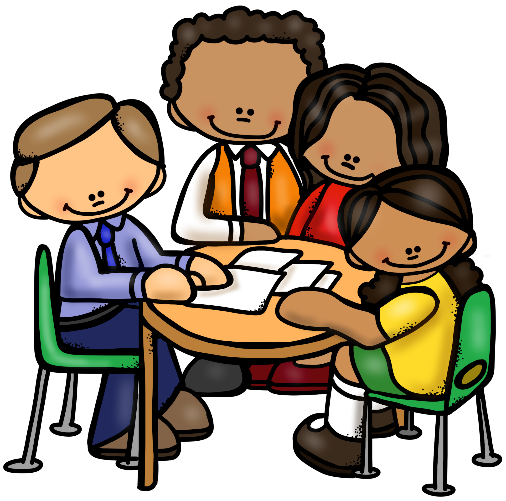 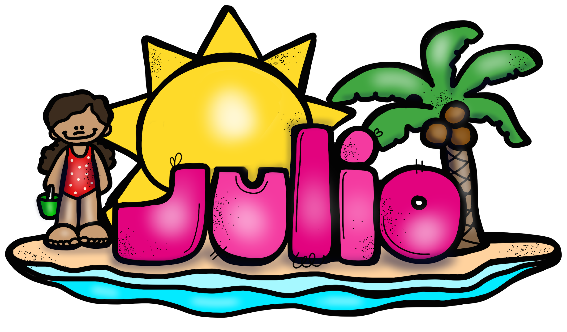 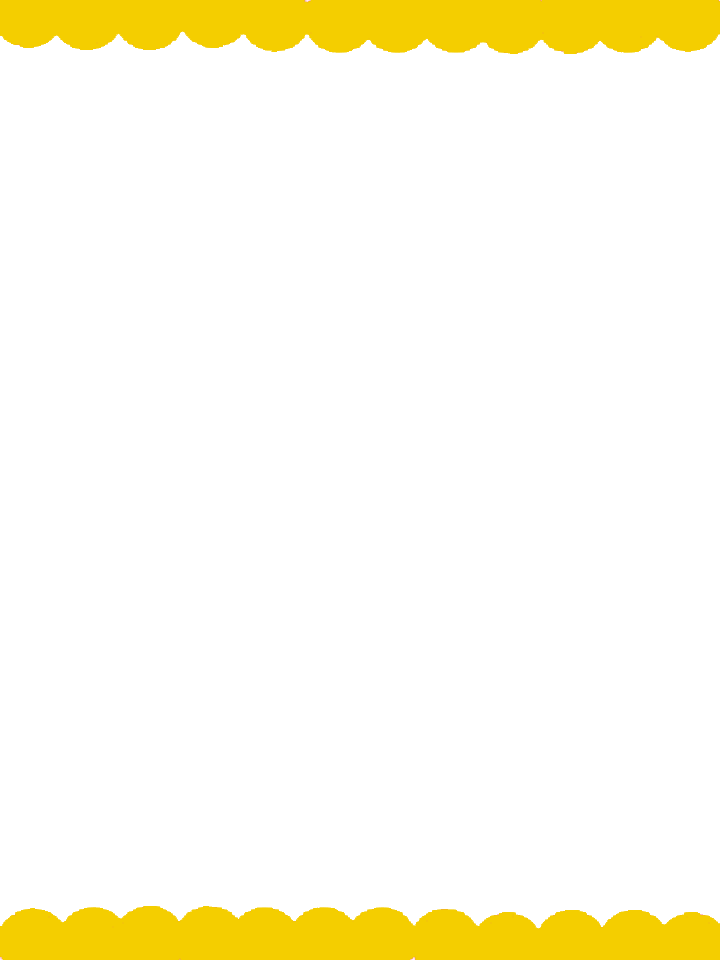 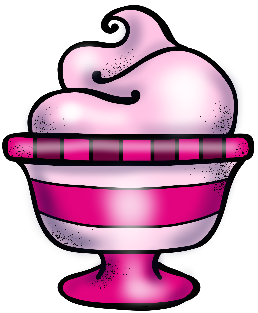 Reunión con padres y madres
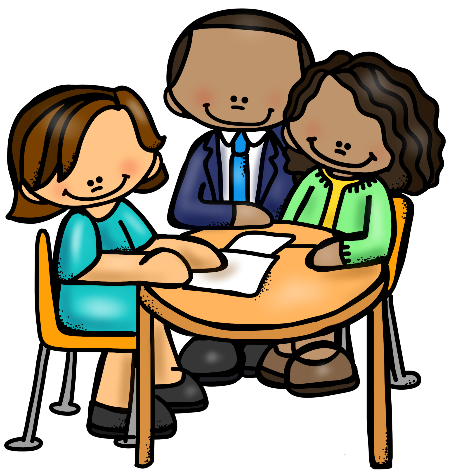 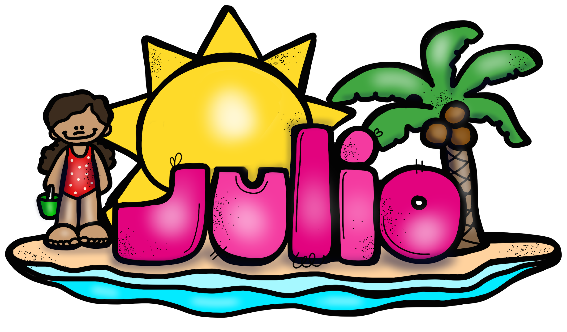 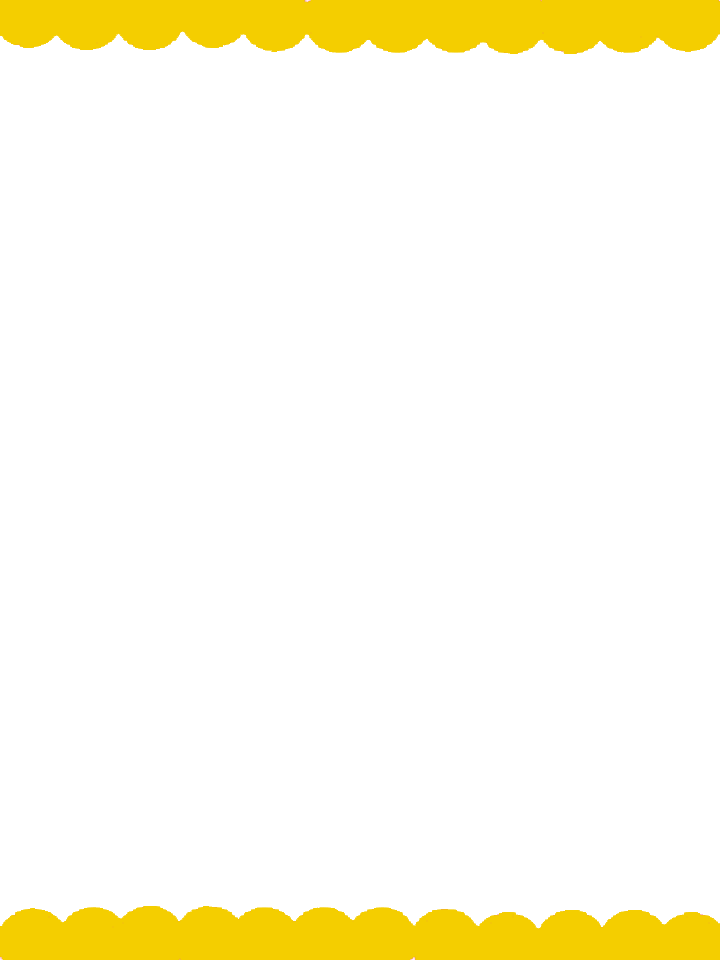 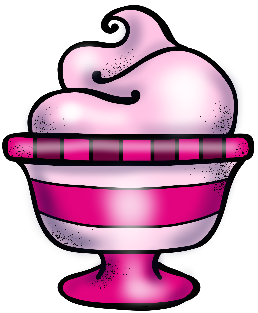 Asistencia de Padres de familia
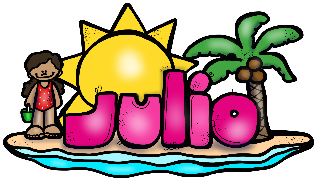 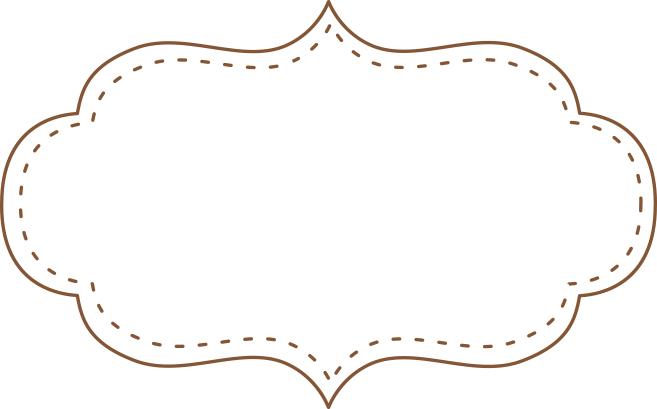 Registro 
de tareas
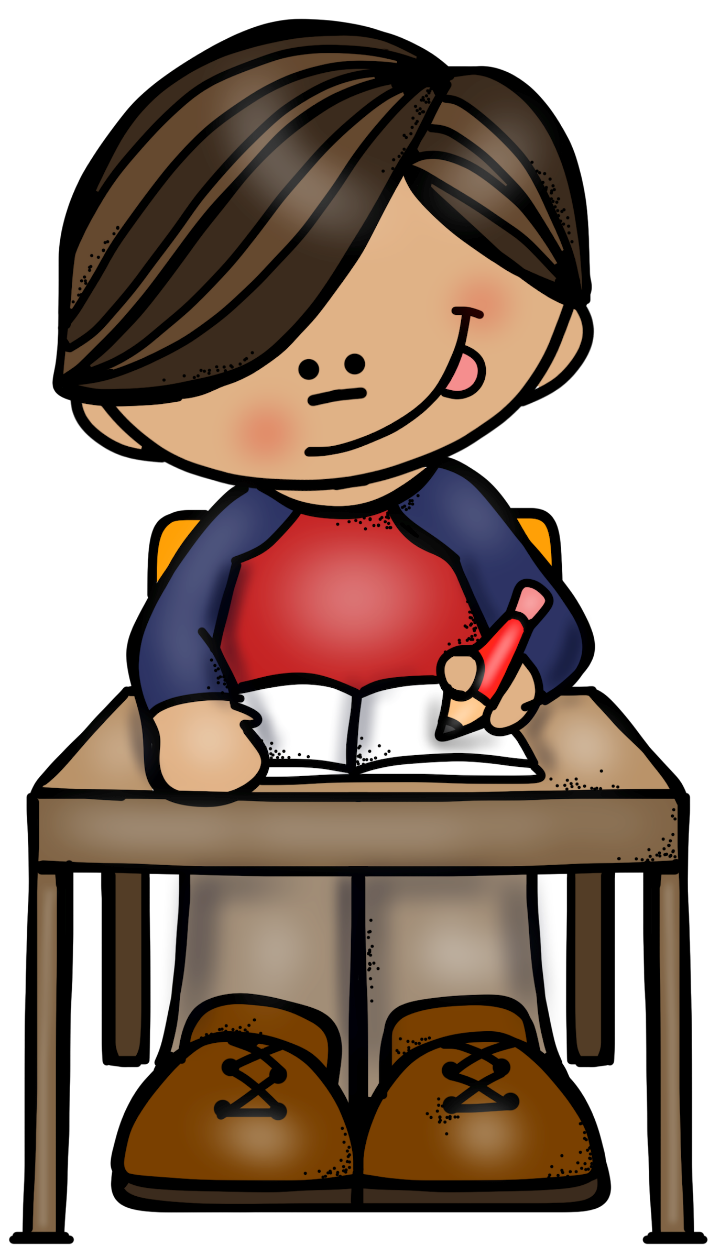 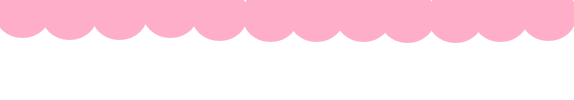 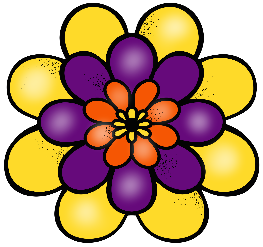 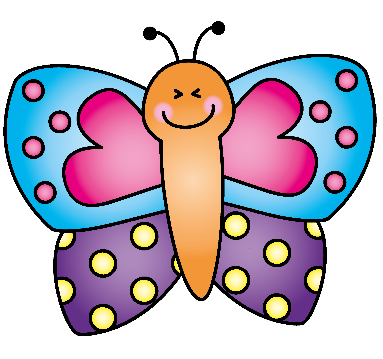 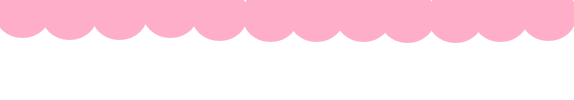 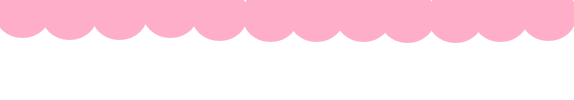 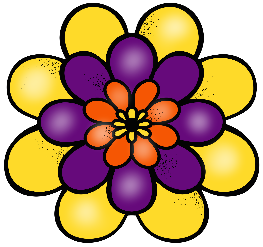 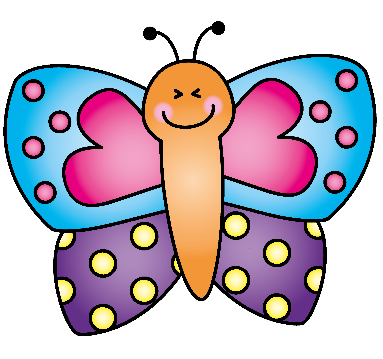 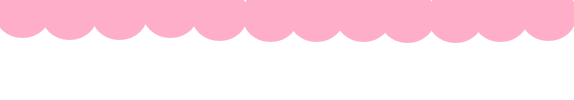 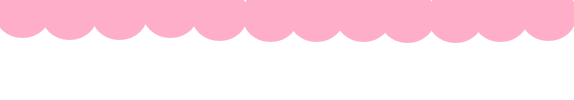 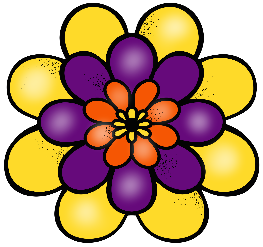 Bimestre I
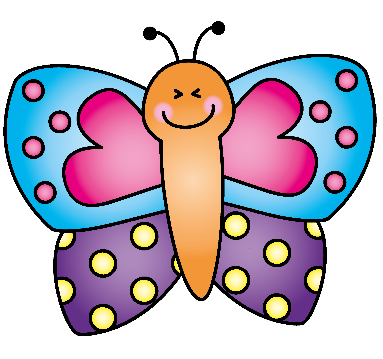 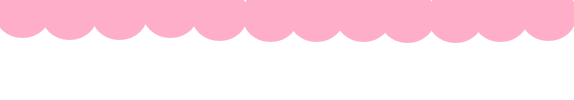 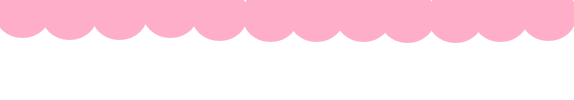 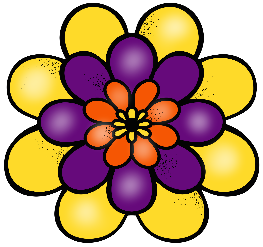 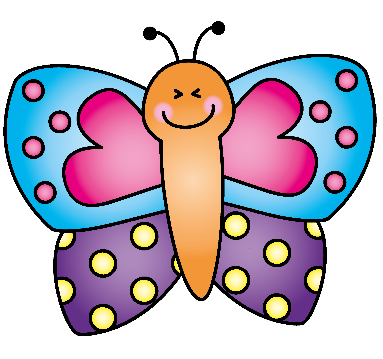 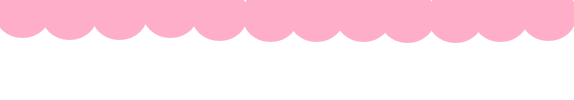 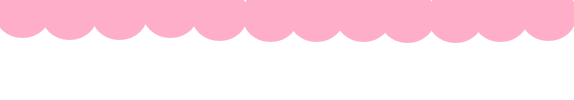 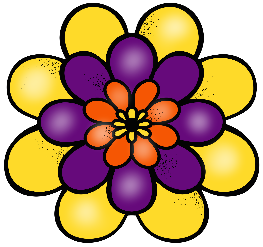 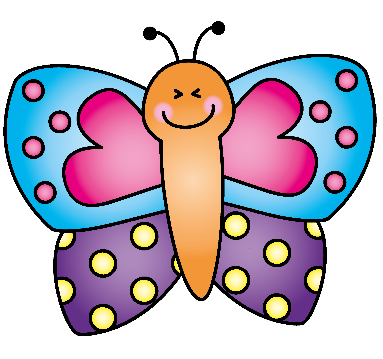 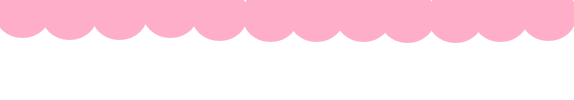 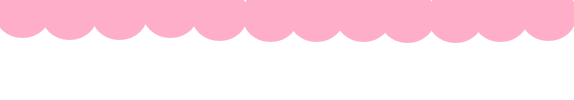 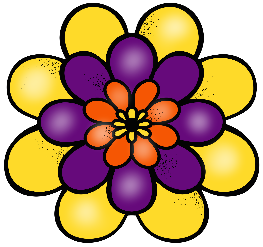 Bimestre II
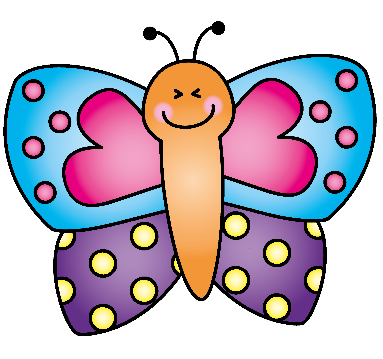 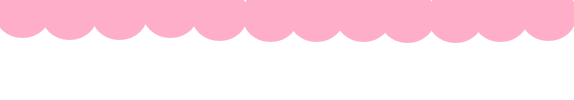 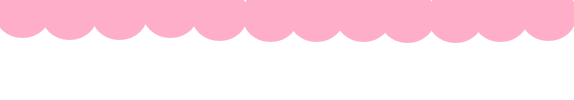 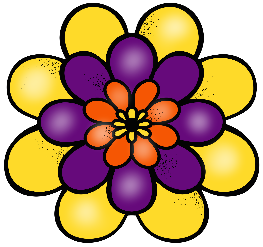 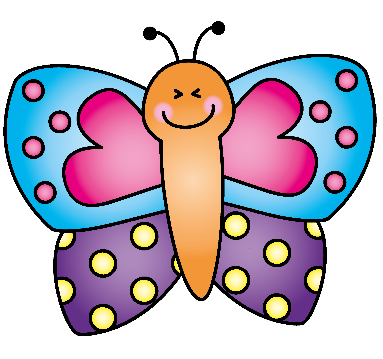 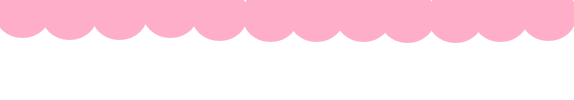 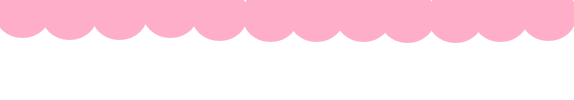 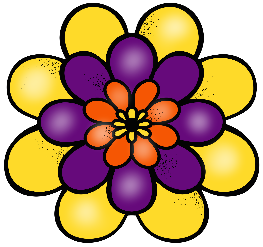 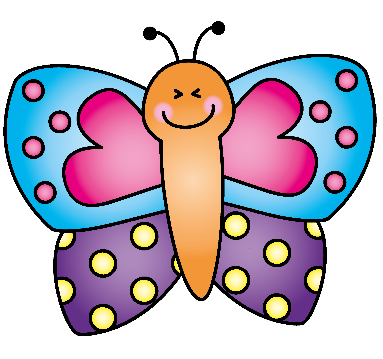 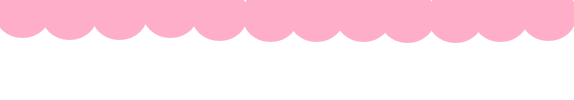 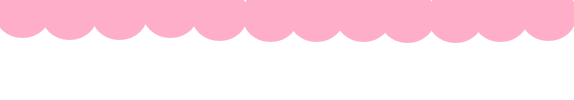 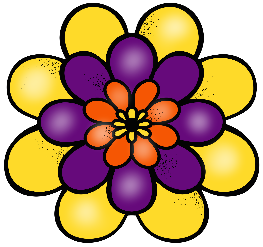 Bimestre III
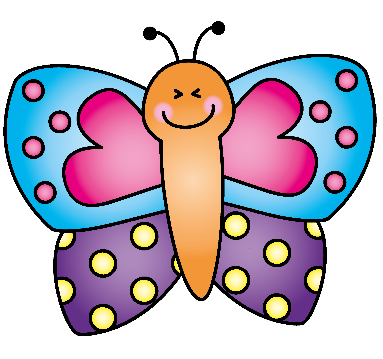 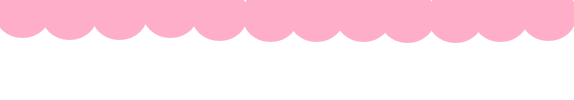 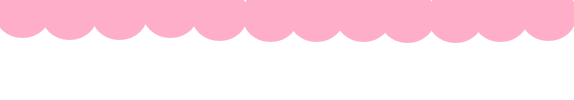 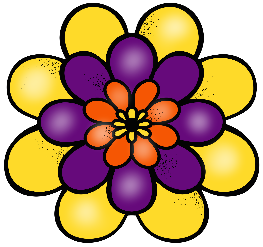 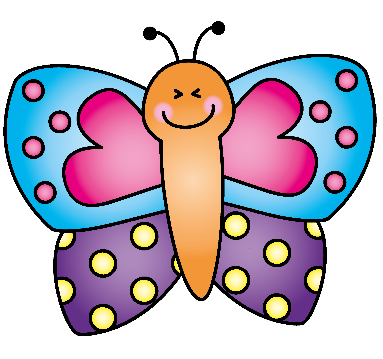 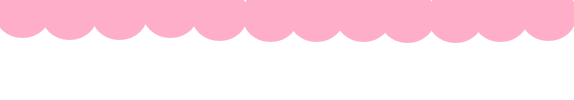 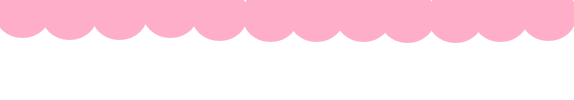 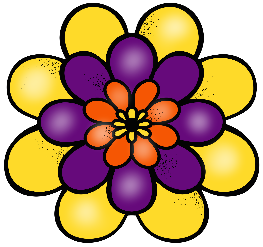 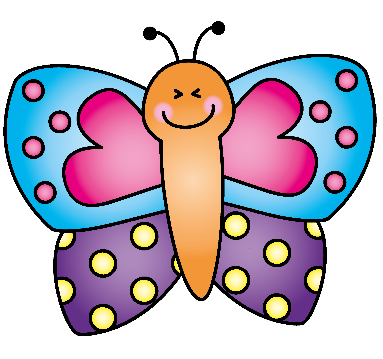 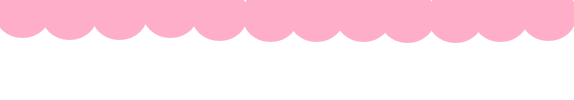 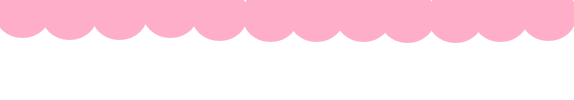 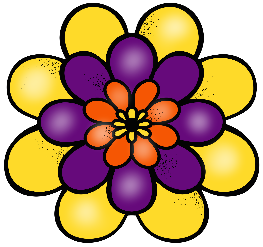 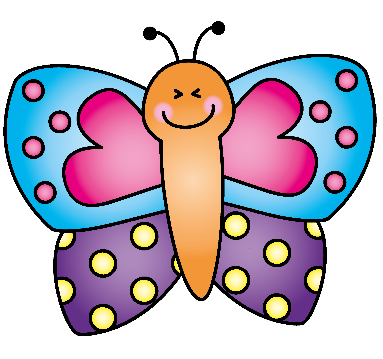 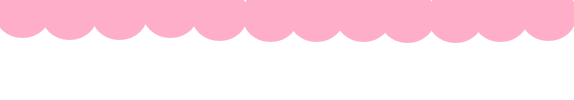 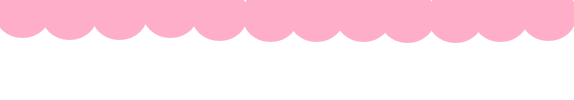 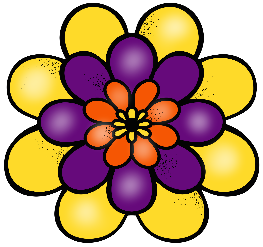 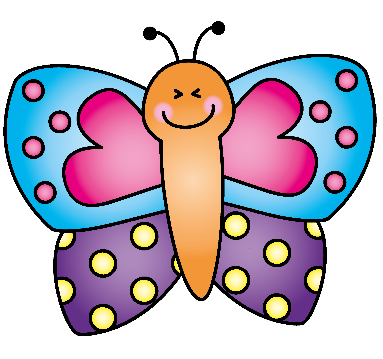 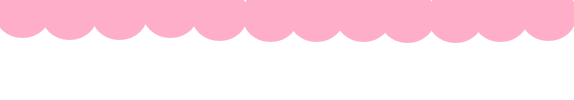 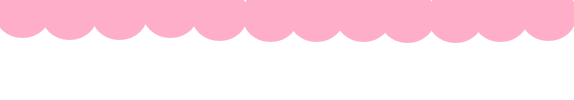 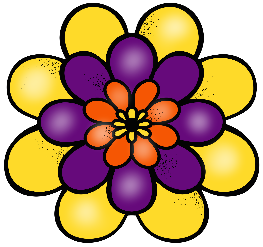 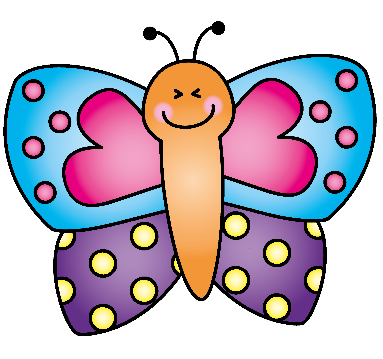 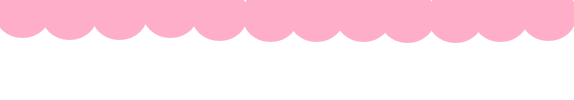 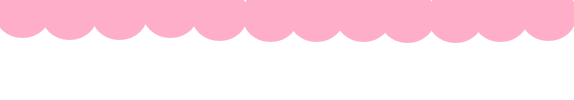 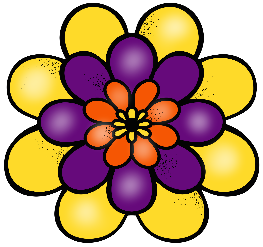 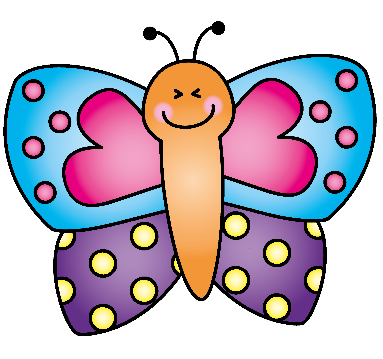 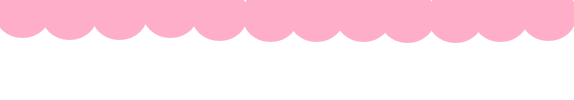 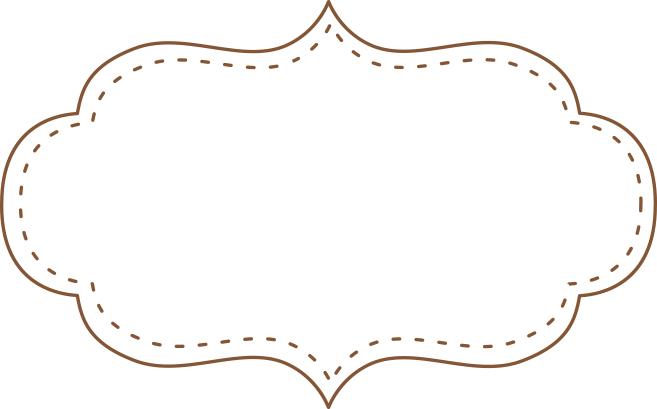 Registro 
de incidencias
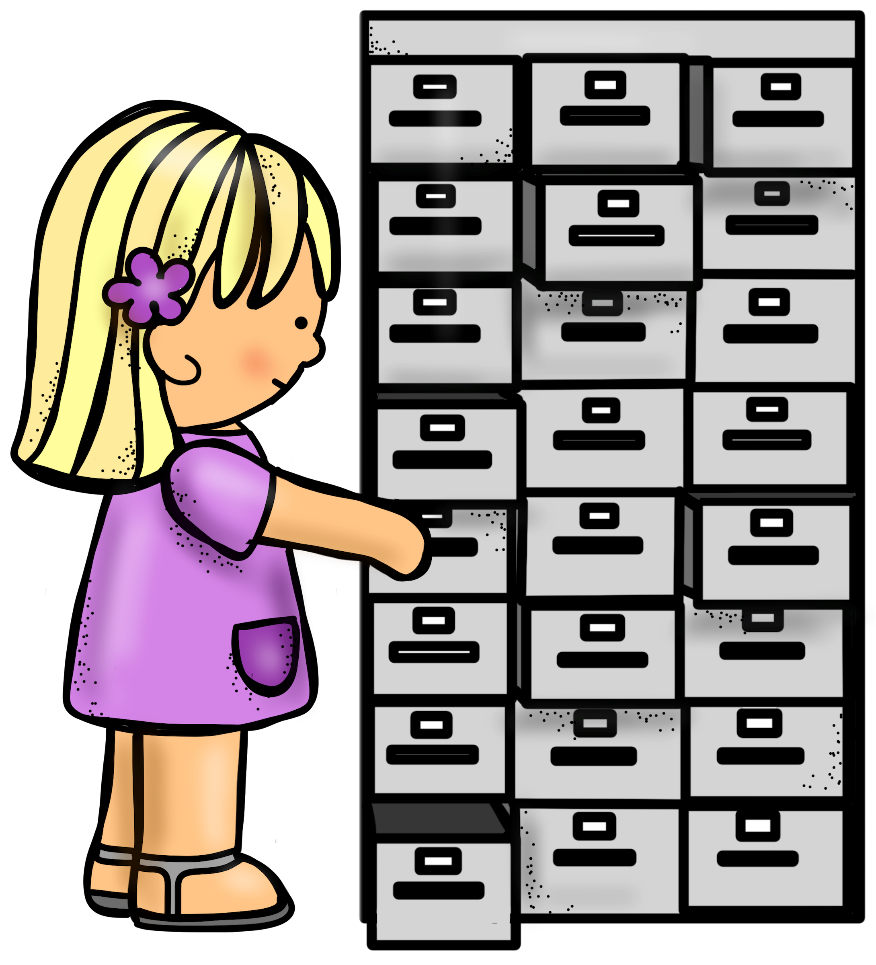 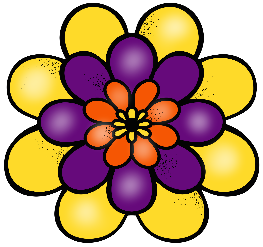 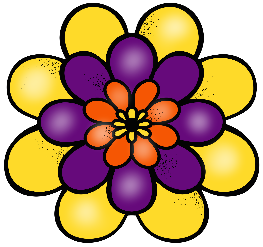 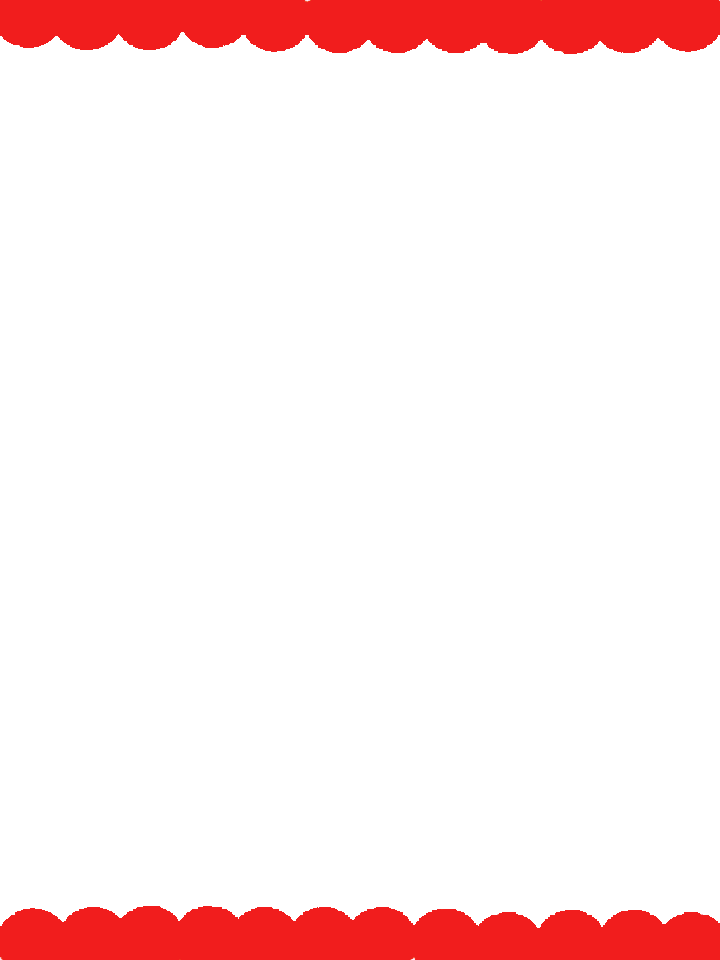 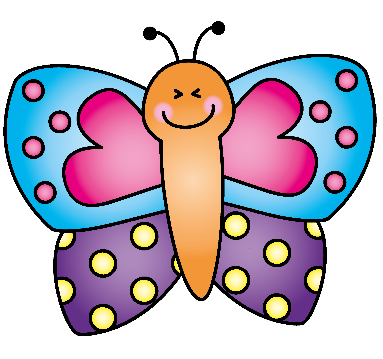 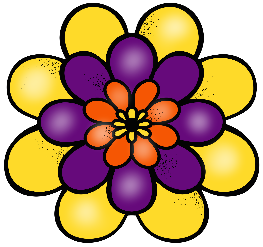 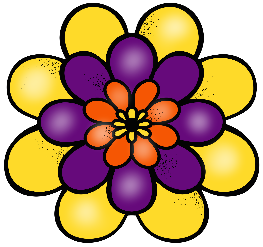 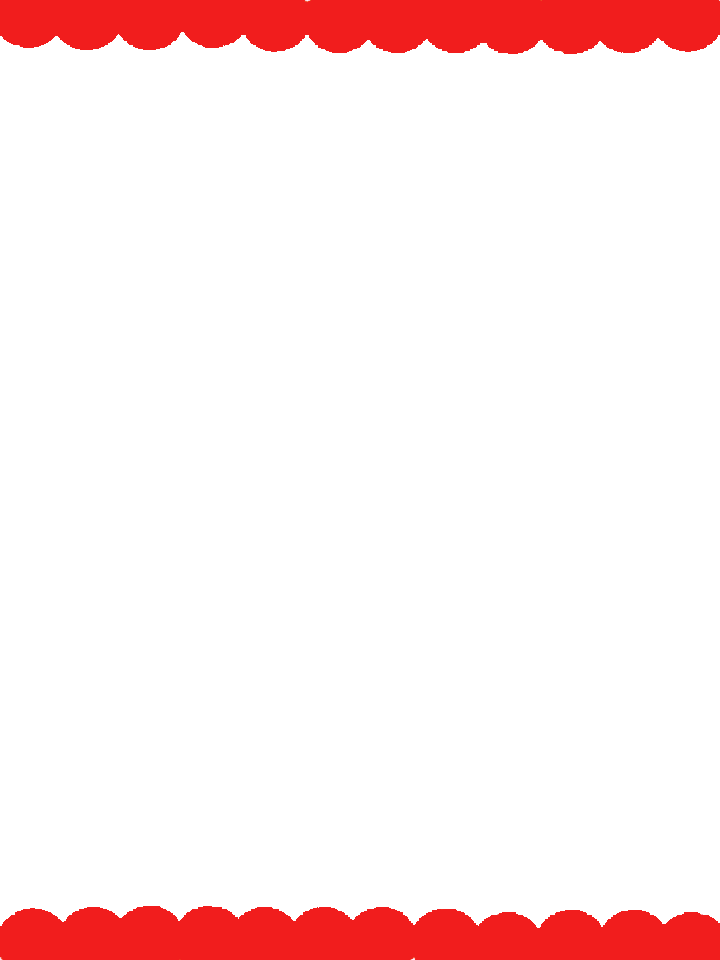 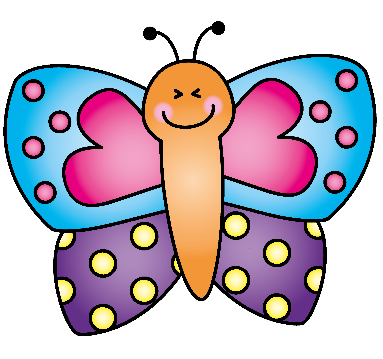 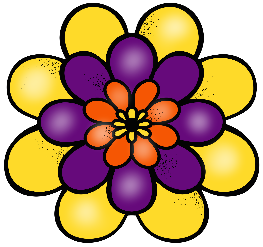 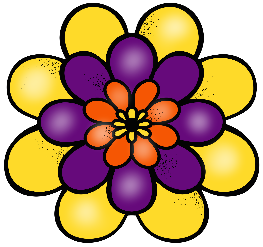 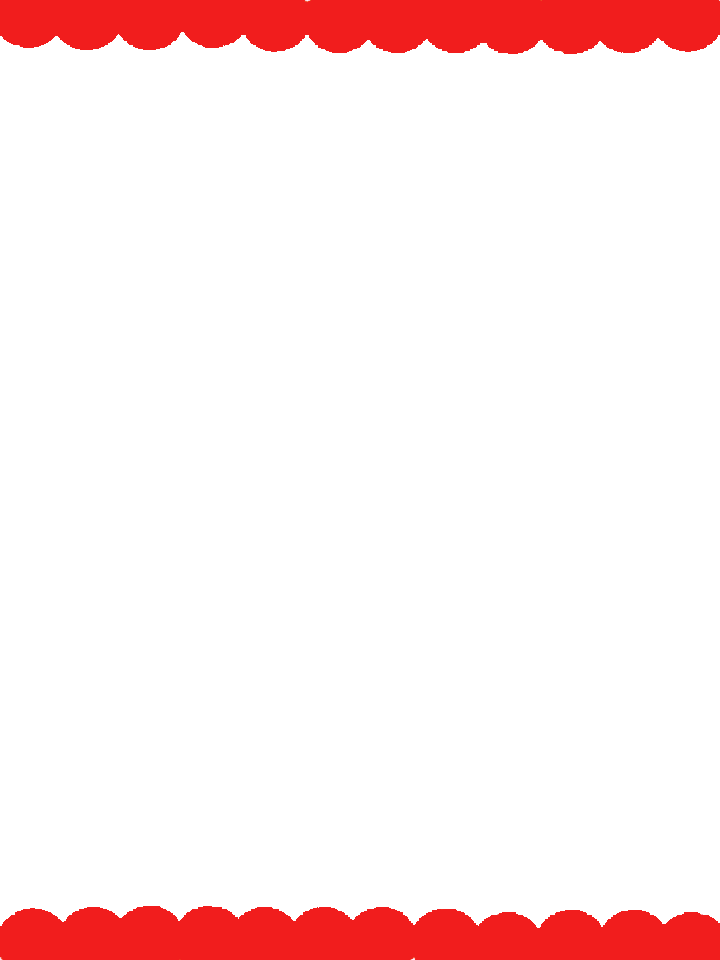 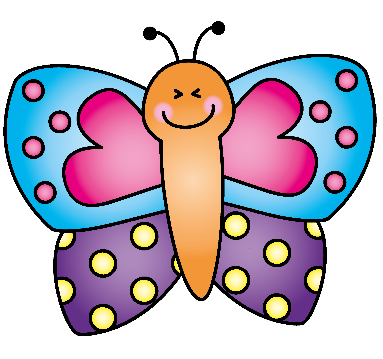 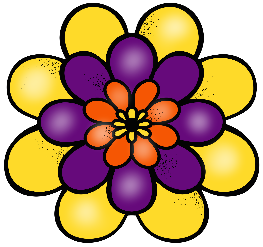 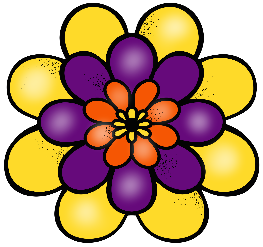 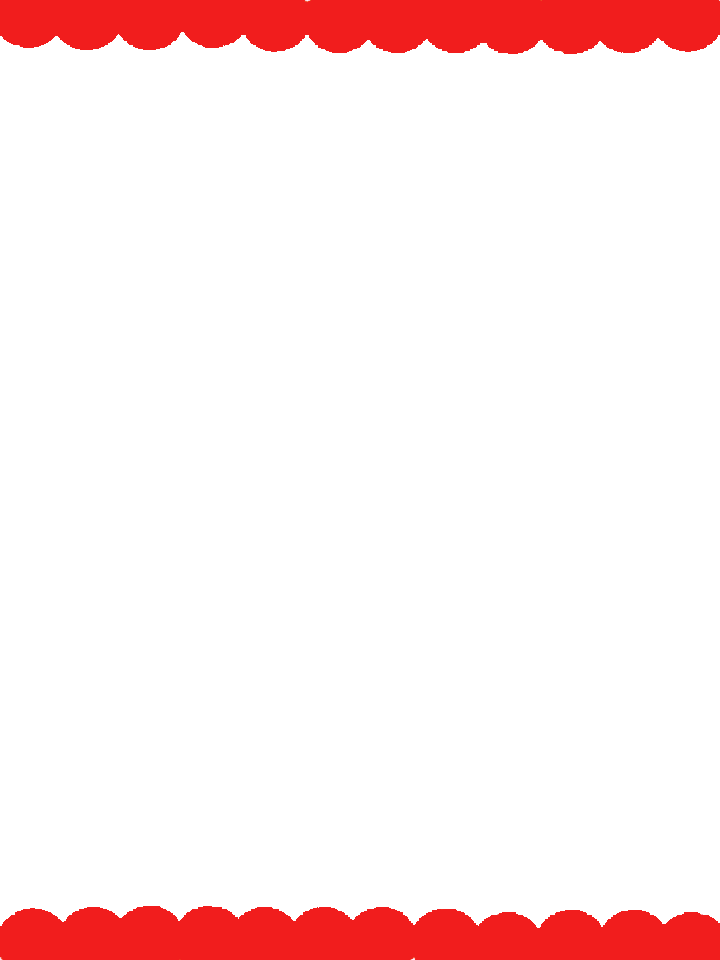 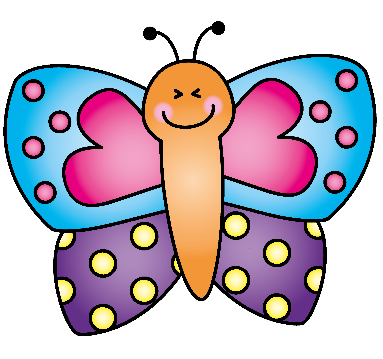 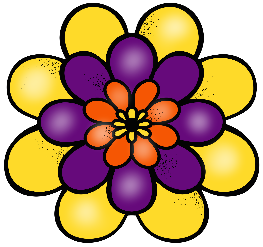 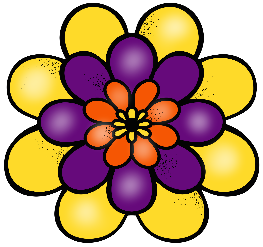 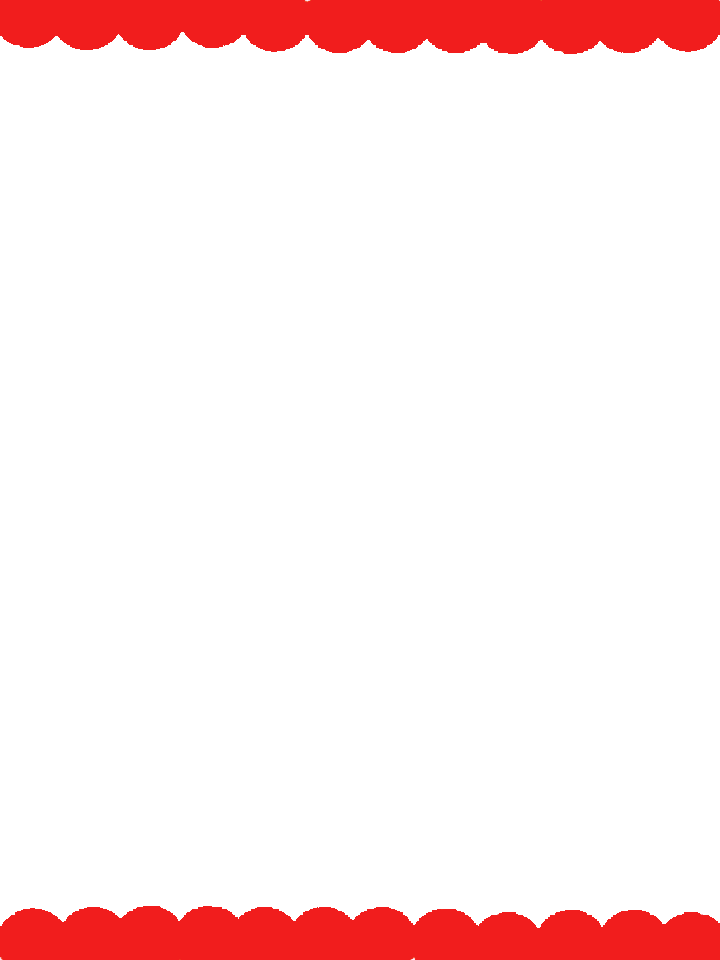 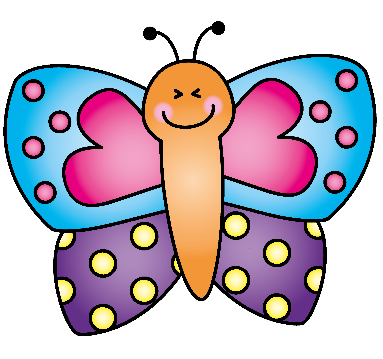 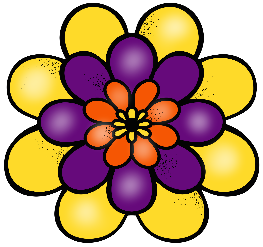 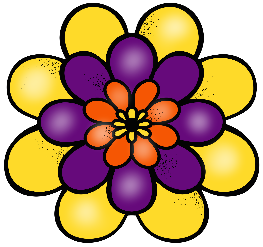 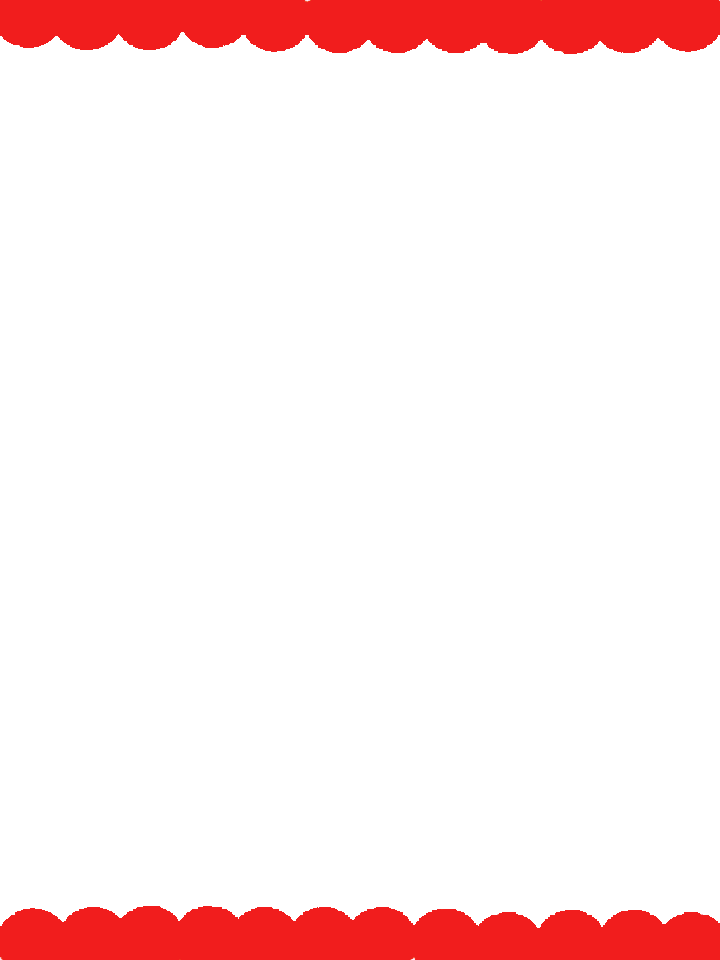 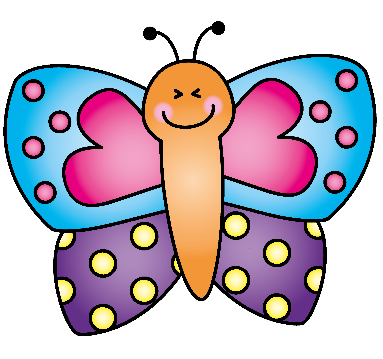 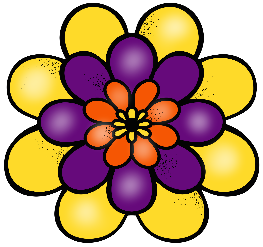 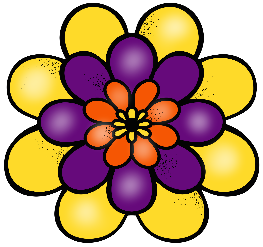 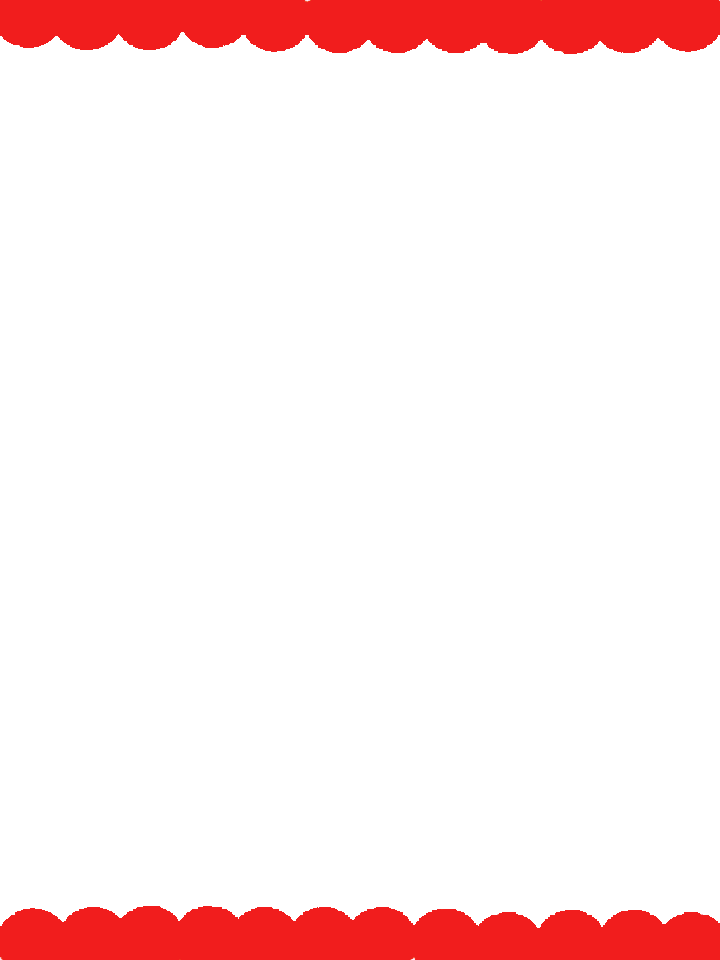 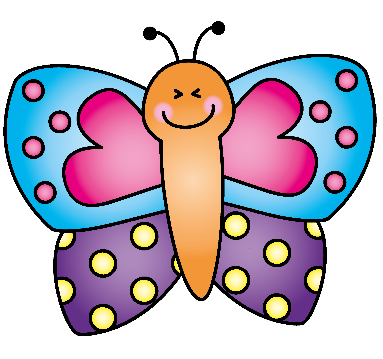 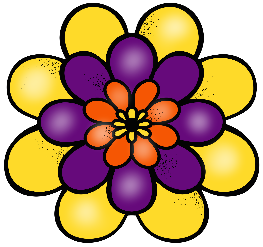 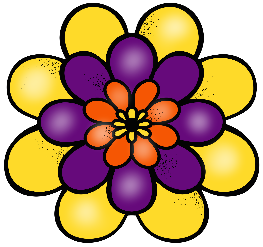 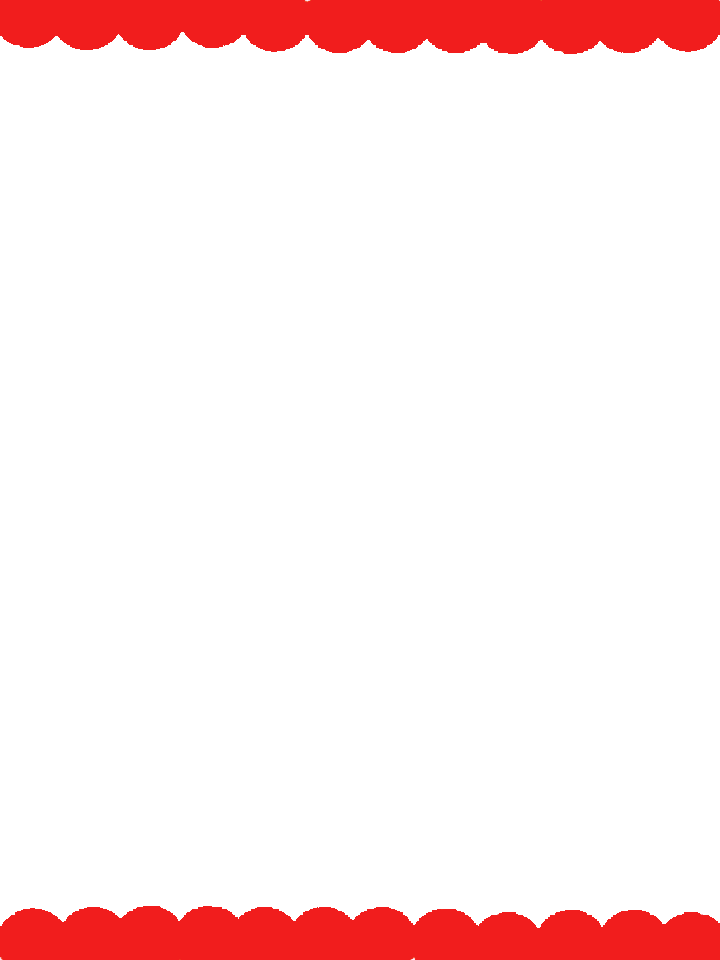 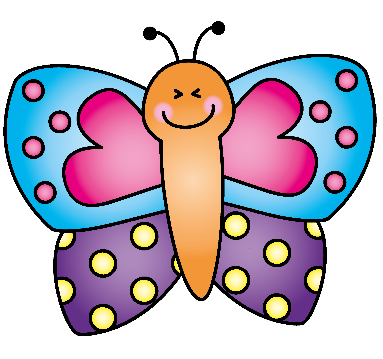 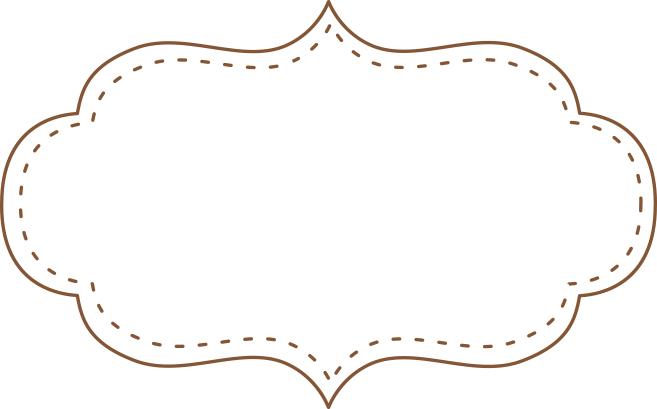 Otros
registros
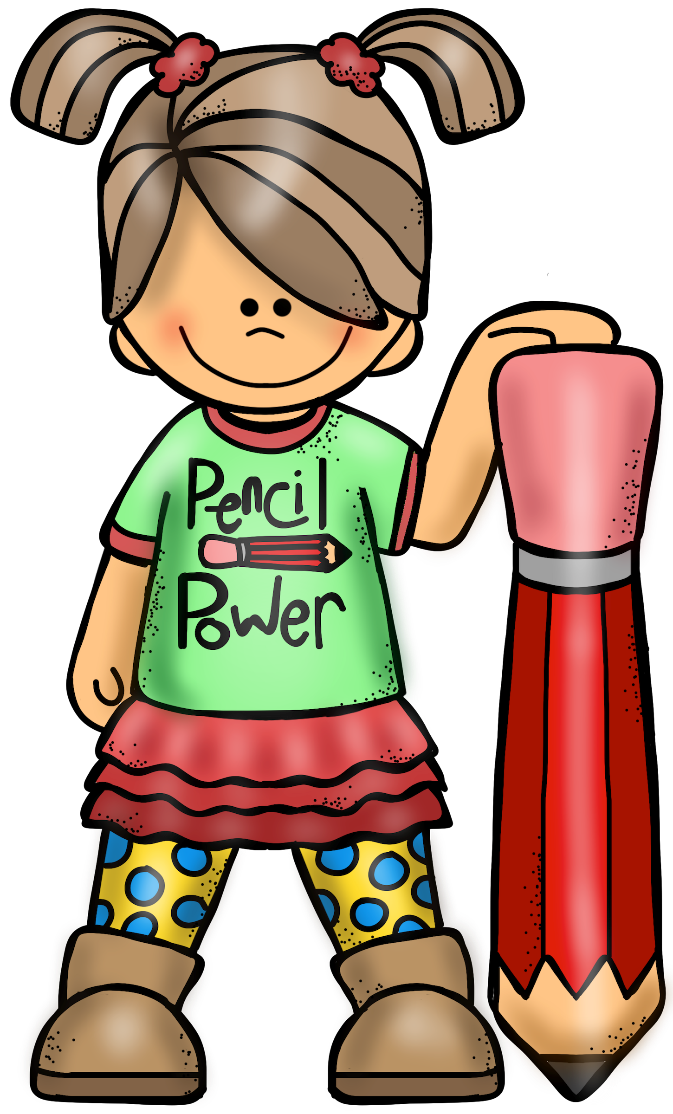 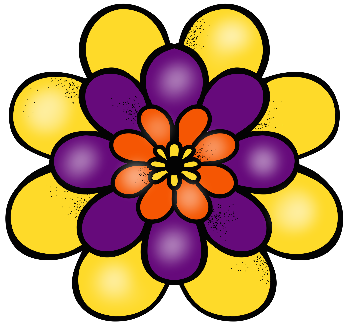 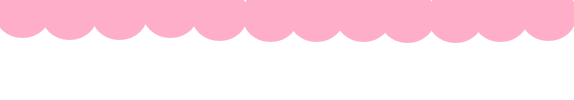 Registro de: _________
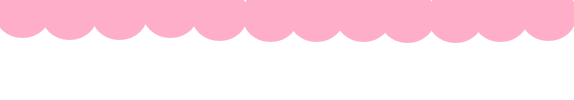 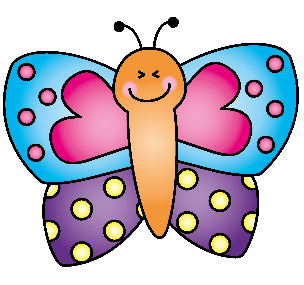 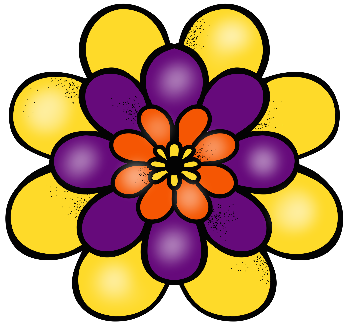 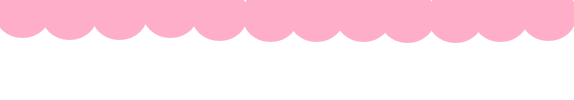 Registro de: _________
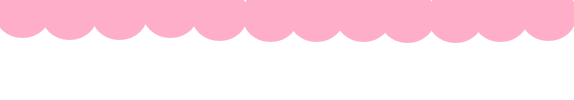 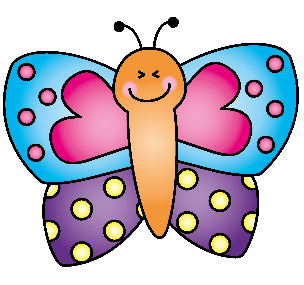 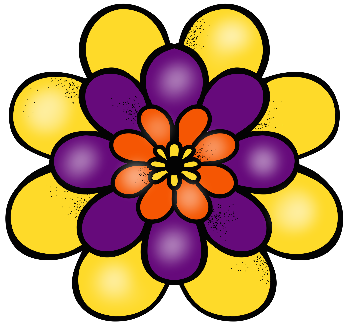 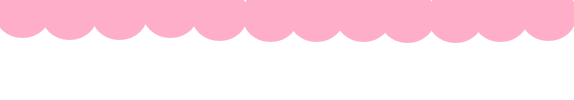 Registro de: _________
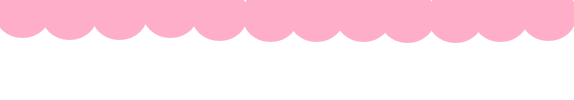 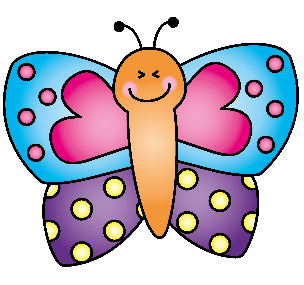 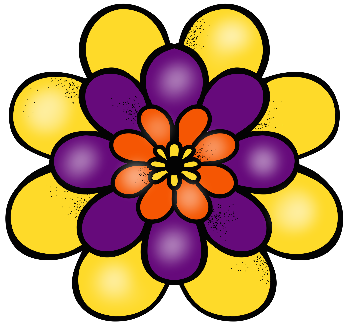 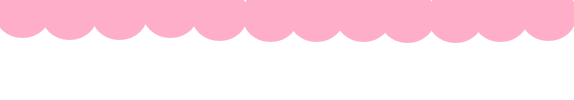 Registro de: _________
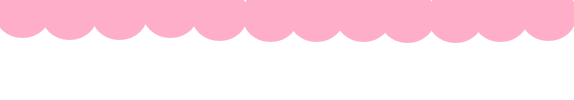 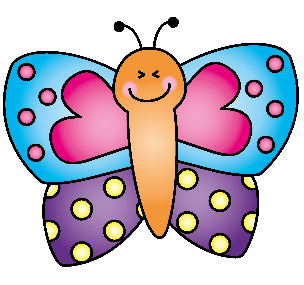 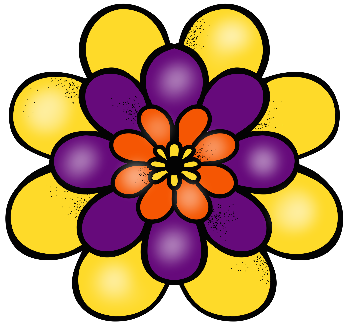 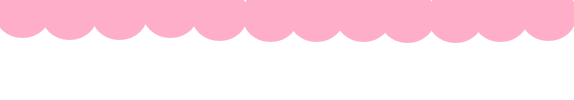 Registro de: _________
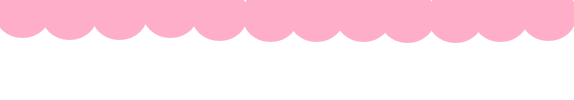 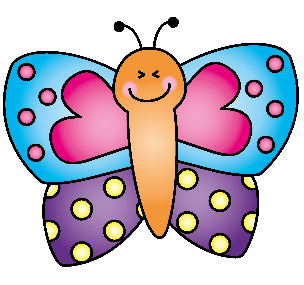 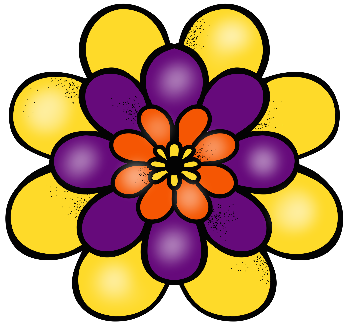 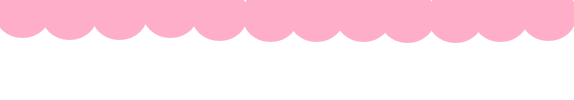 Registro de: _________
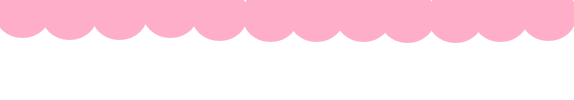 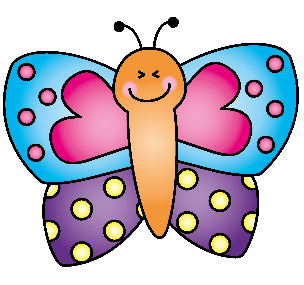 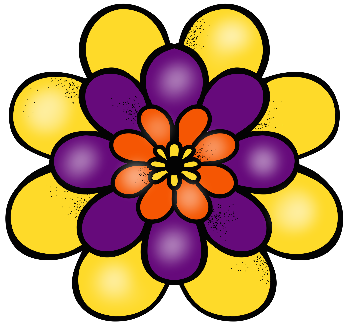 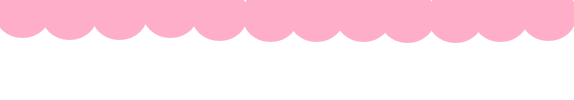 Registro de: _________
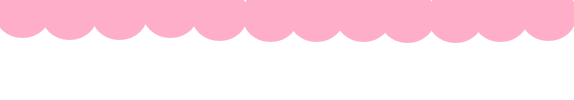 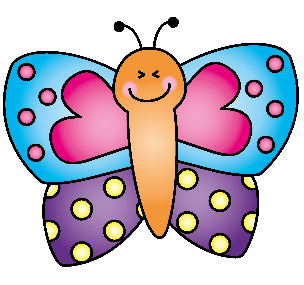 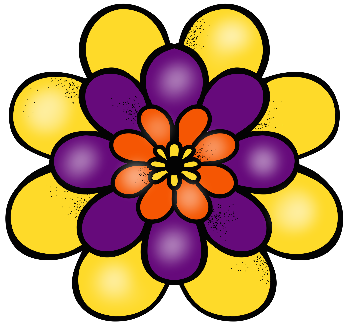 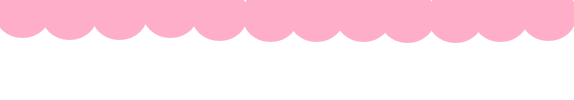 Registro de: _________
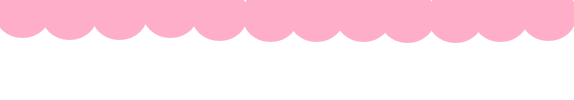 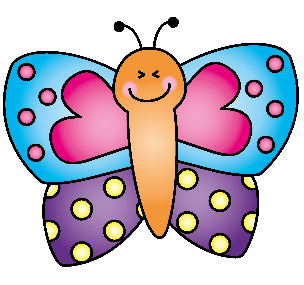